Interpreters, compilers
and how I learned to cook thanks to Guille & Pablo
Nico Rainhart
RMoD - September 2022
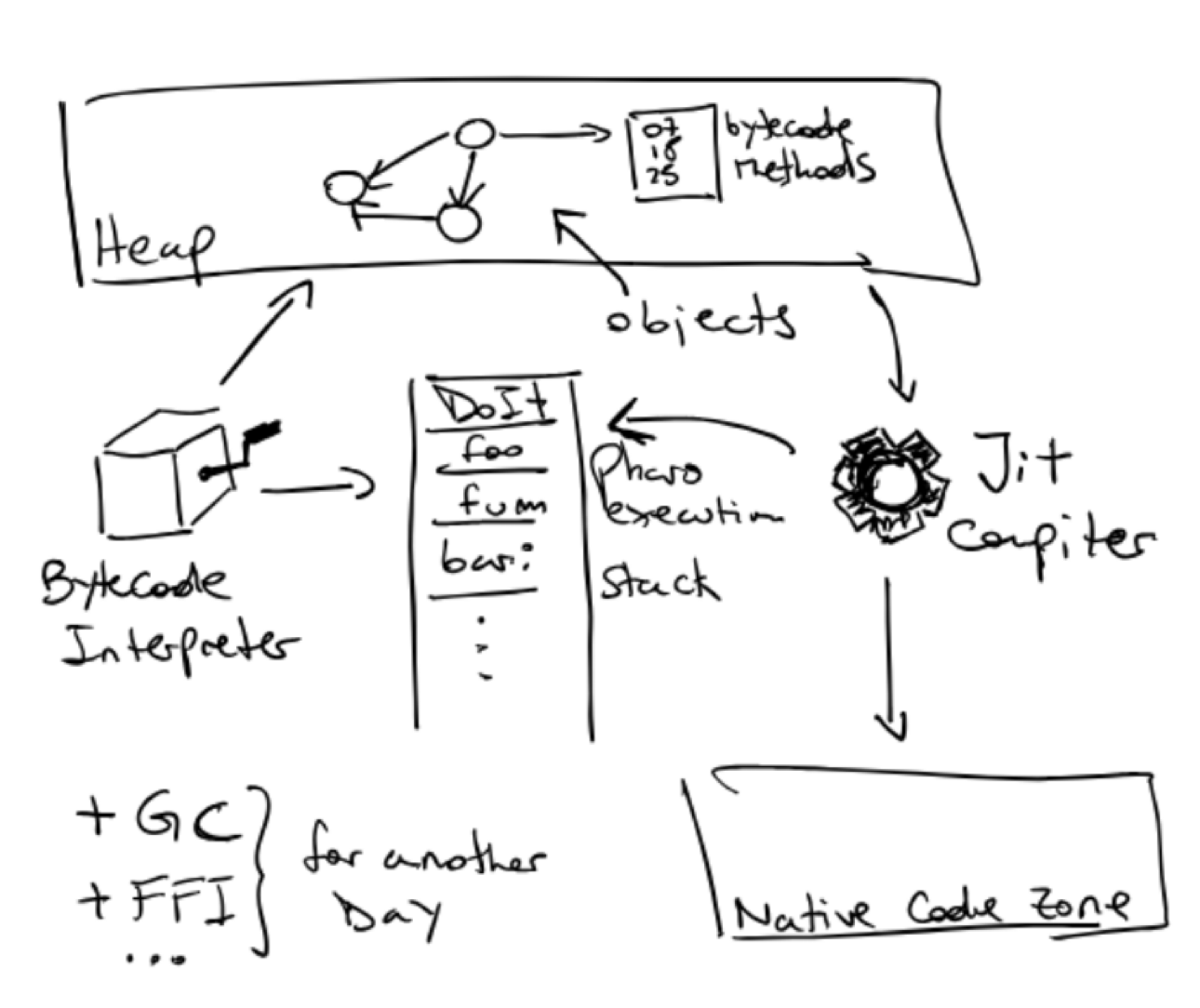 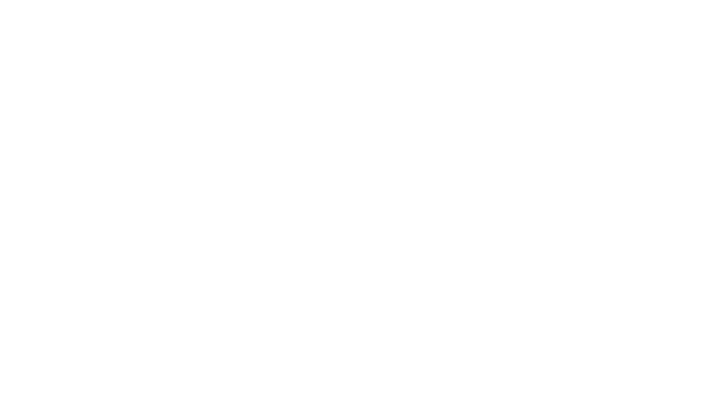 ‹#›
[Speaker Notes: Today we’re going to talk about Virtual Machines, such as the one that powers Pharo.

I think you’re familiar with the concept of a Virtual Machine, but just for the sake of completeness, I’ll say that a virtual machine is an environment that allows executing a programming language. The goal of having a virtual machine on top of a physical machine is to make code platform-independent from specific hardware. This means that any program that run in the VM will run in any platform for which the virtual machine is implemented.

Now, virtual machines have many responsibilities: they keep all the context of the execution of a program, they manage memory, they handle the interaction with the underlying operating system.

But today, I want to focus on the most essential task of the virtual machine…]
Our goal
a := 1.
condition ifTrue: [
   a := a + 6.
].
^ a + 2.
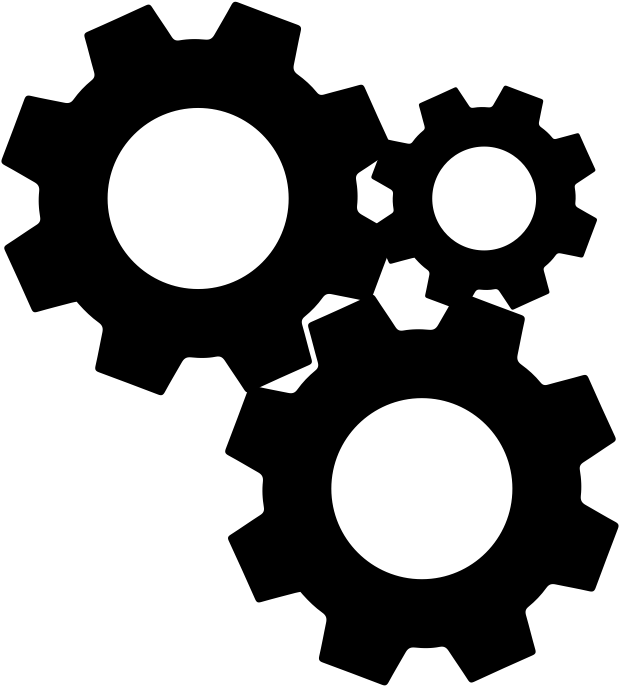 9
‹#›
[Speaker Notes: Which is, receiving a representation of our program, which is something that us programmers can understand but the computer cannot, and somehow executing it.

We’re going to see that there's not a single way to do this. Today we’ll explore different alternatives, understanding the pros and cons of each and what motivates what is today the most “standard” virtual machine architecture]
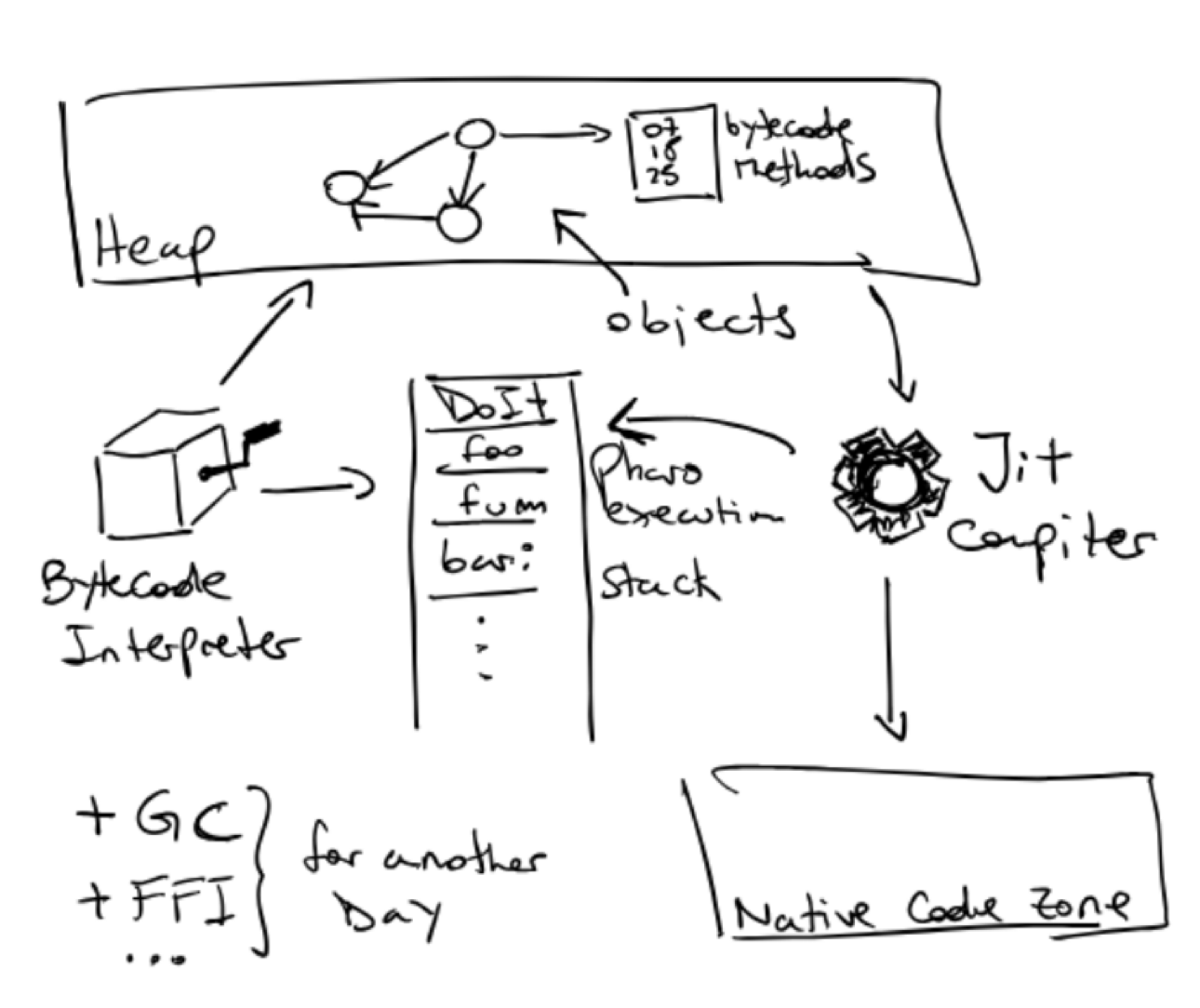 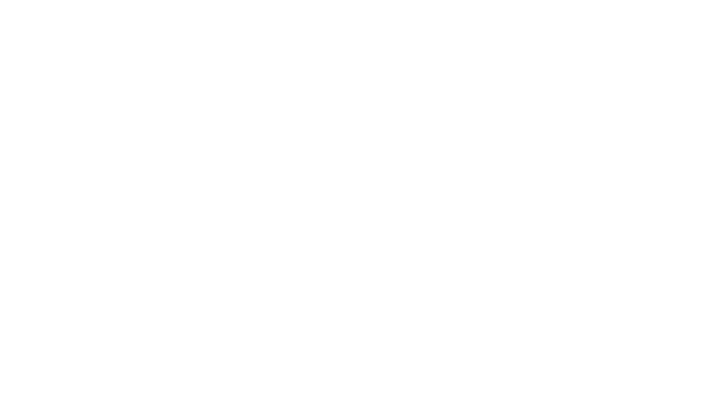 ‹#›
[Speaker Notes: So, today we’ll be talking about 2 main things, as the name of the talk already gave away: interpreters and compilers.

But before going into the specifics of how each of them works, I want to start off with a metaphor to make a clear distinction between the two.]
Running a program is like cooking a welsh…
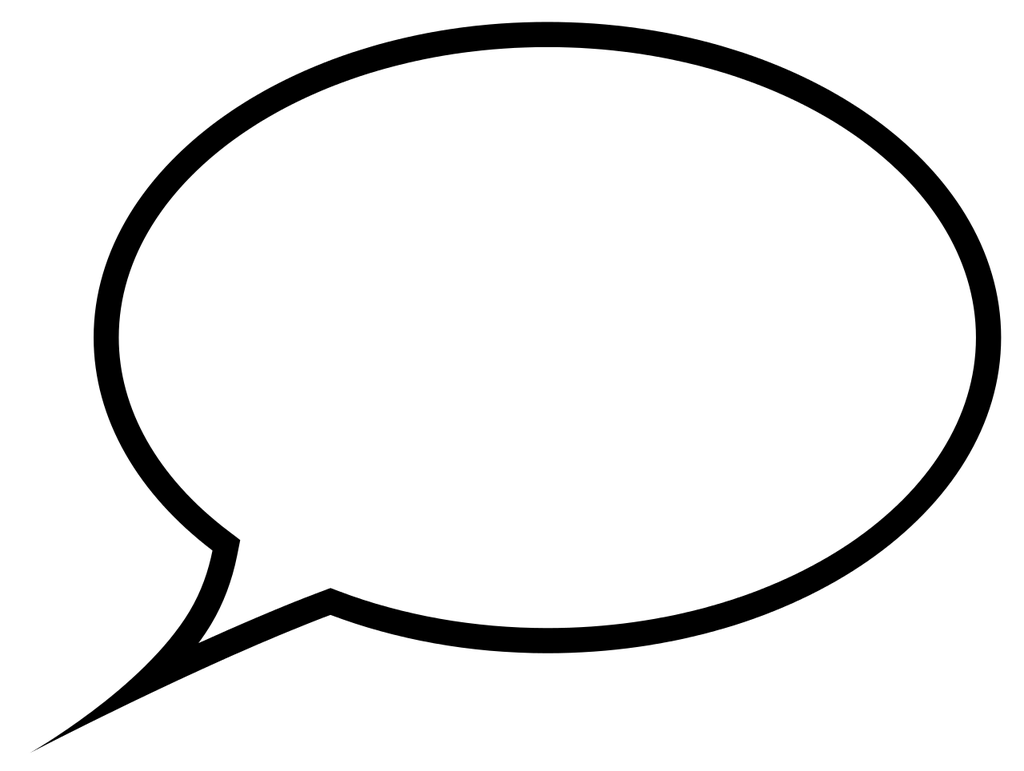 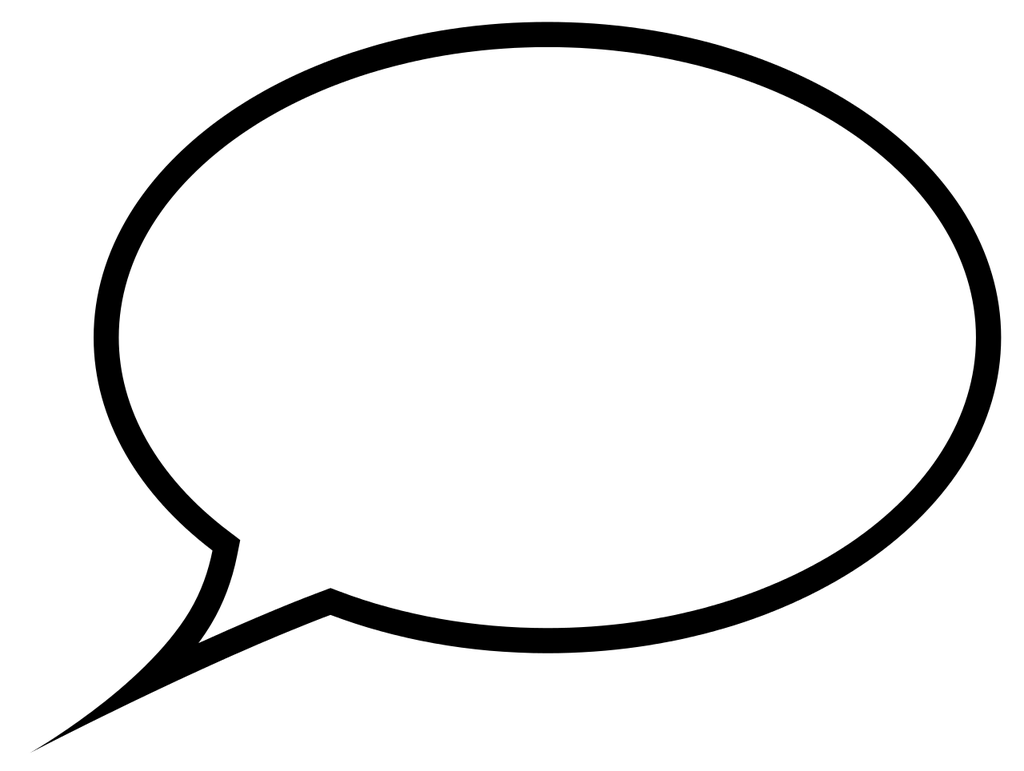 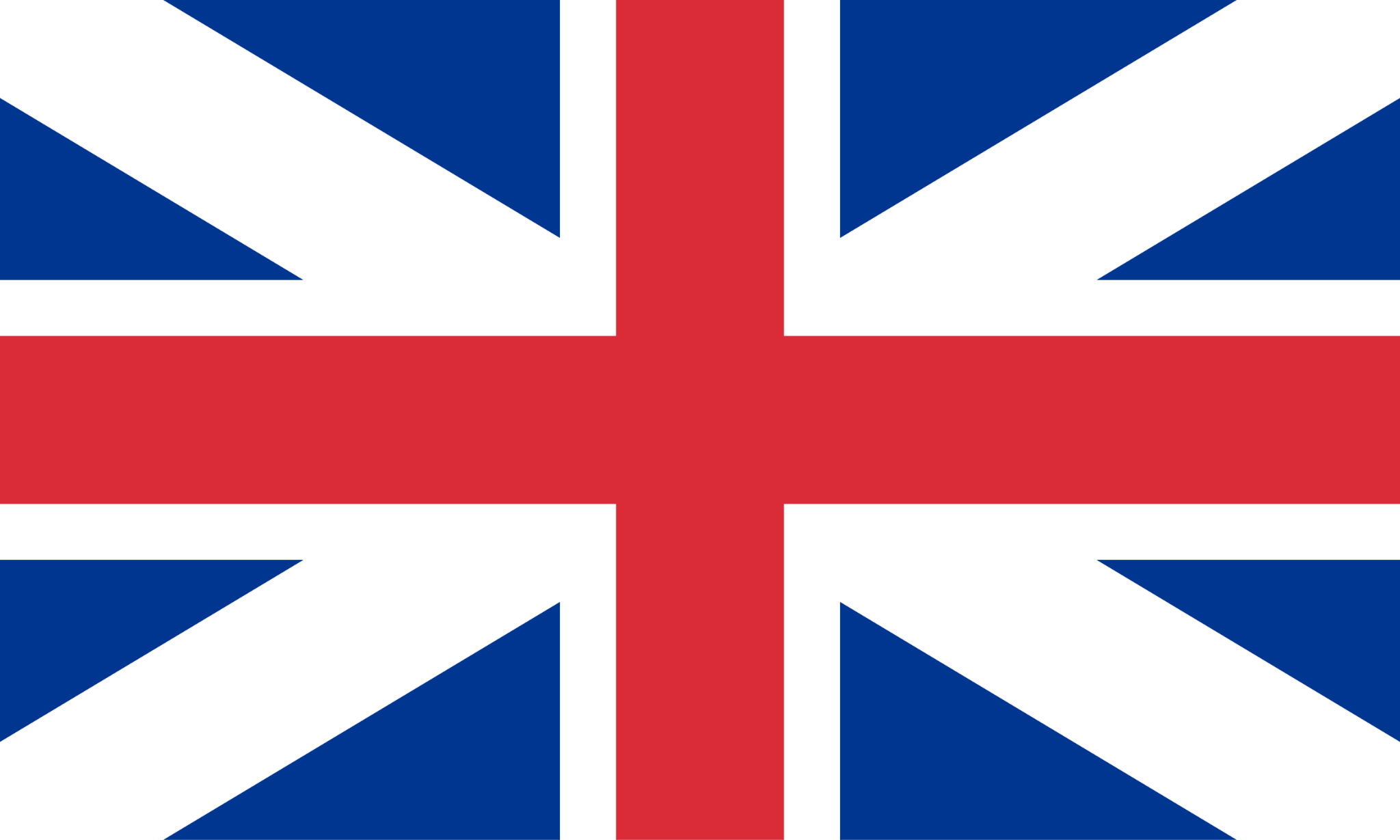 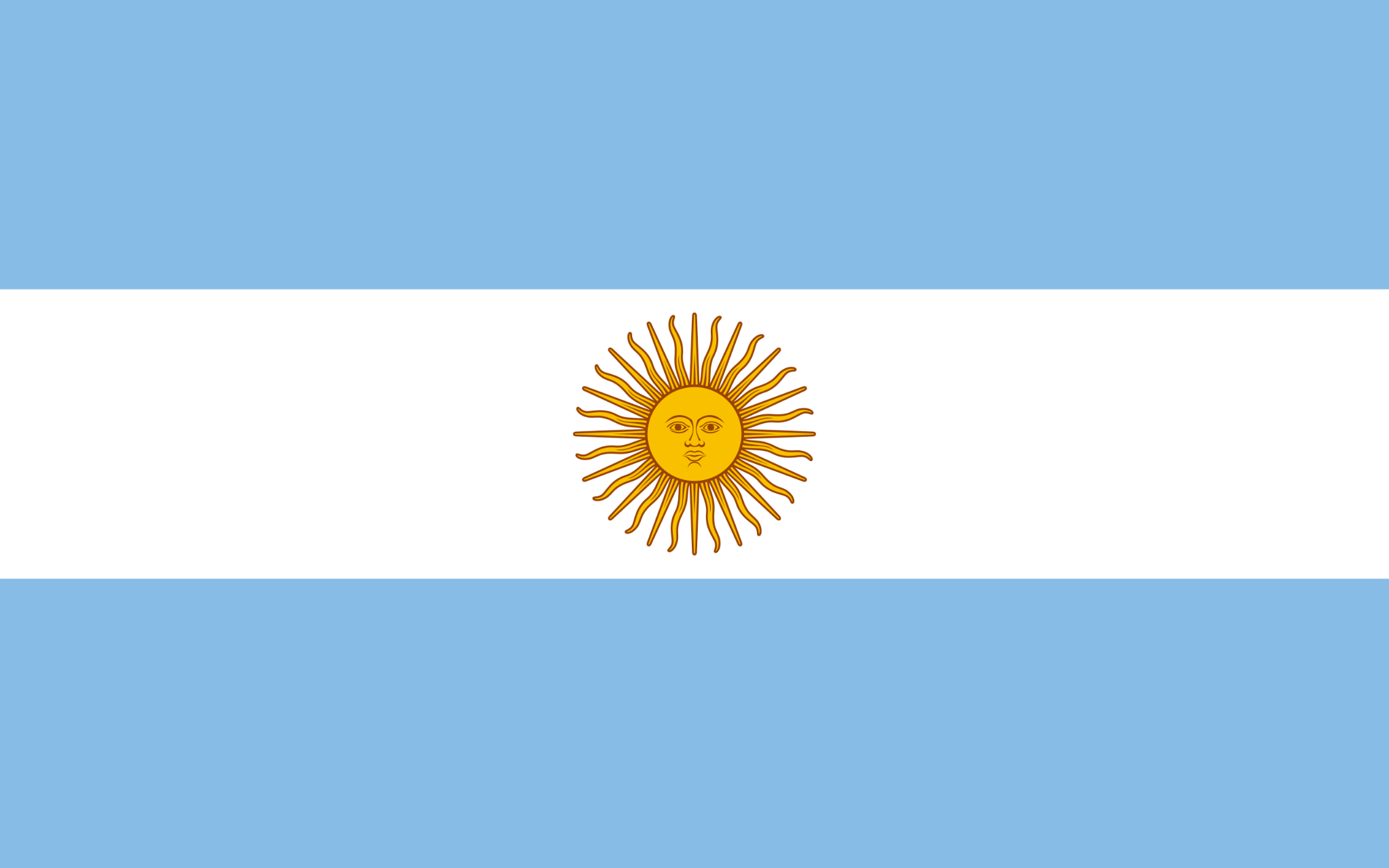 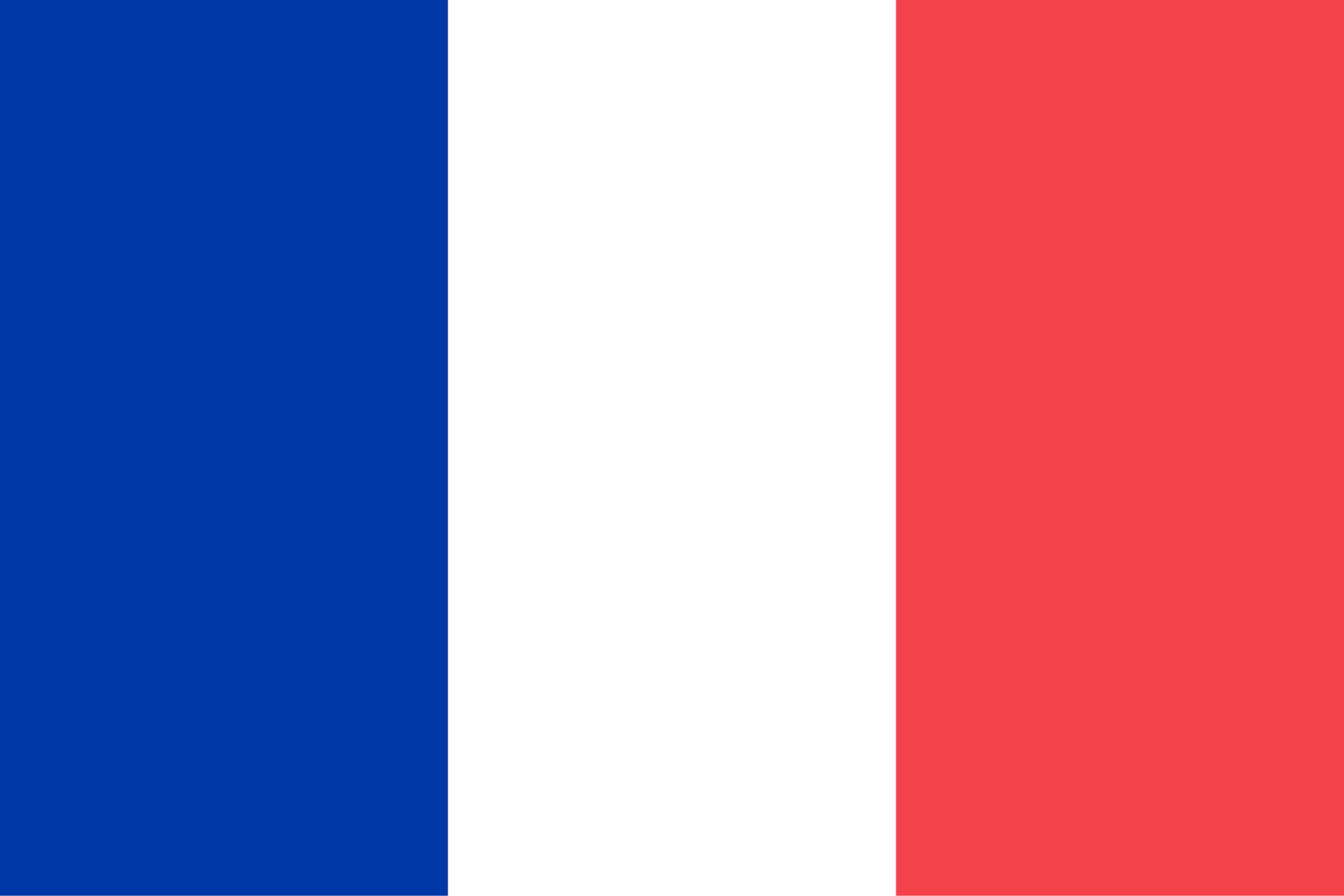 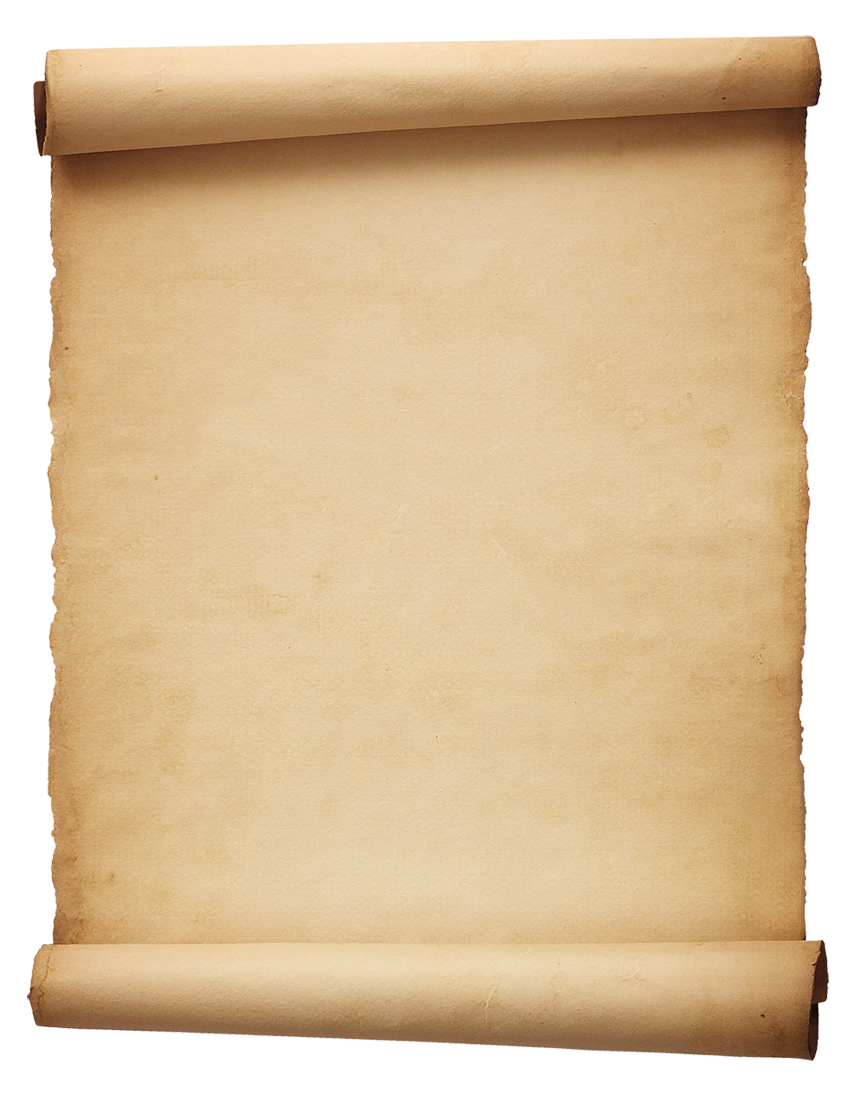 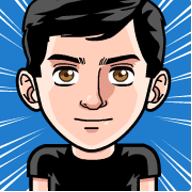 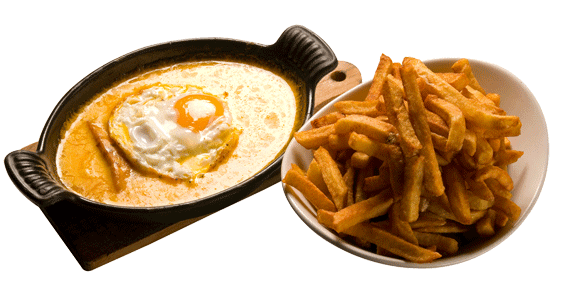 ‹#›
[Speaker Notes: Pablo: va leyendo las instrucciones de la receta una por una y me dice qué hacer

Guille: me traduce toda la receta, y yo después la sigo]
Running a program is like cooking a welsh…
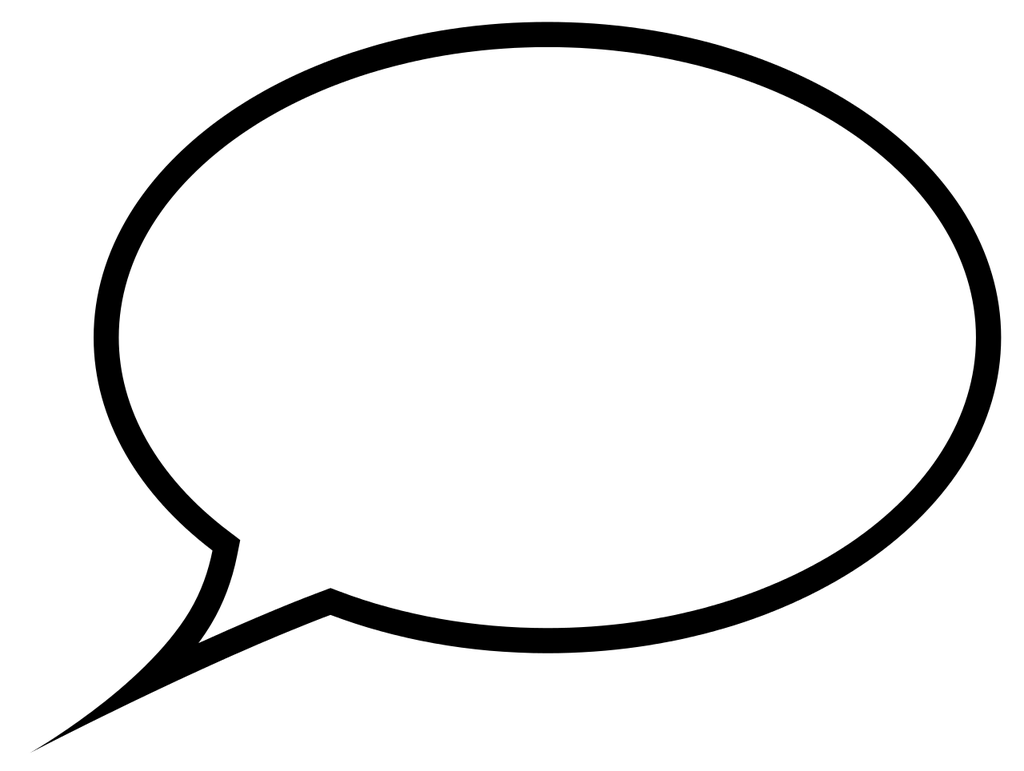 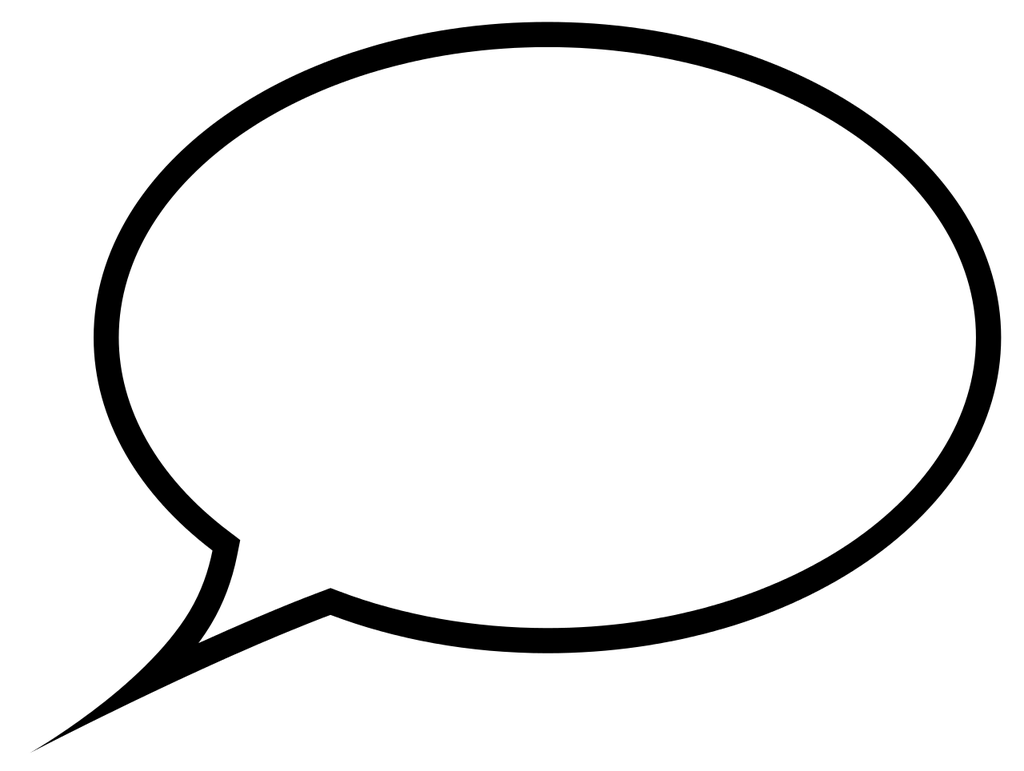 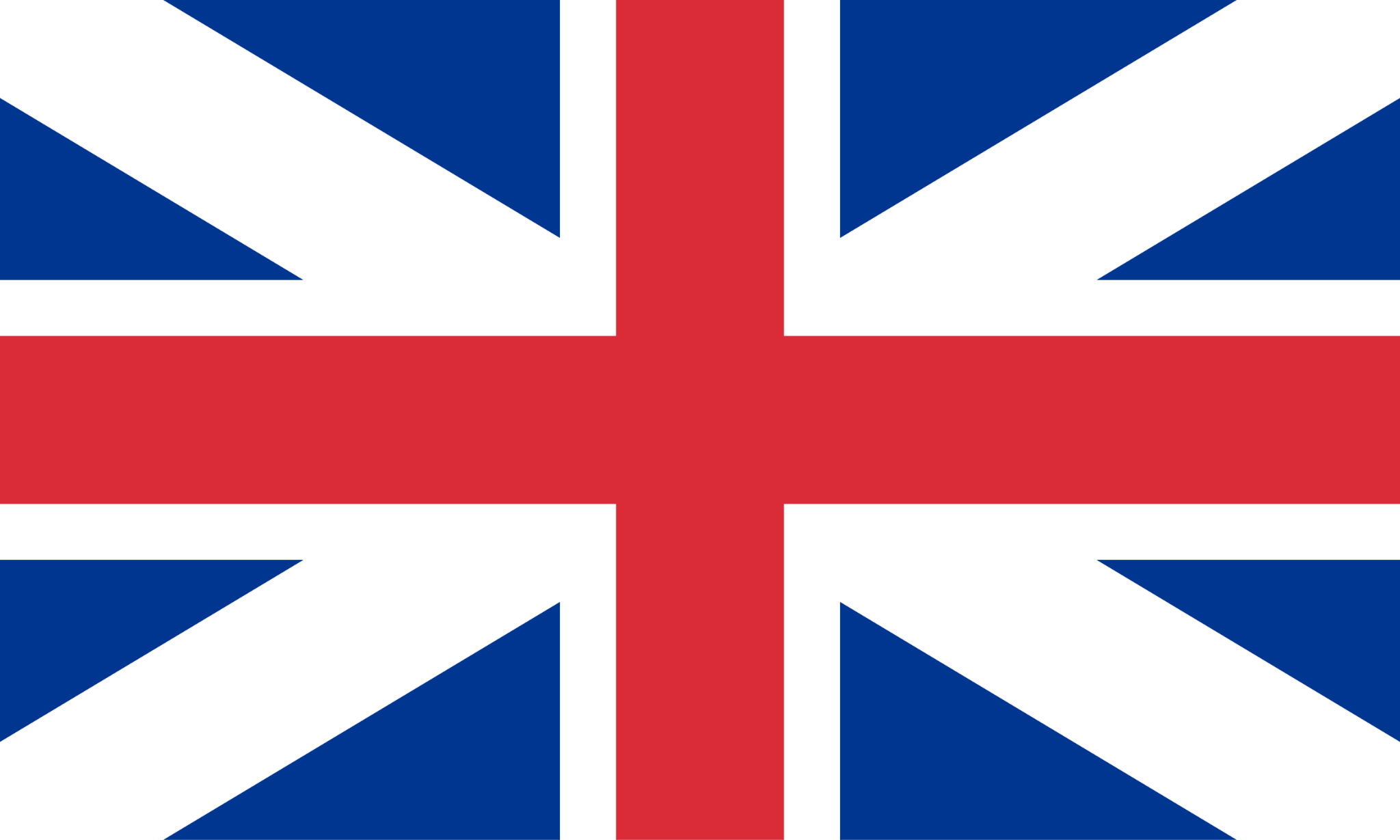 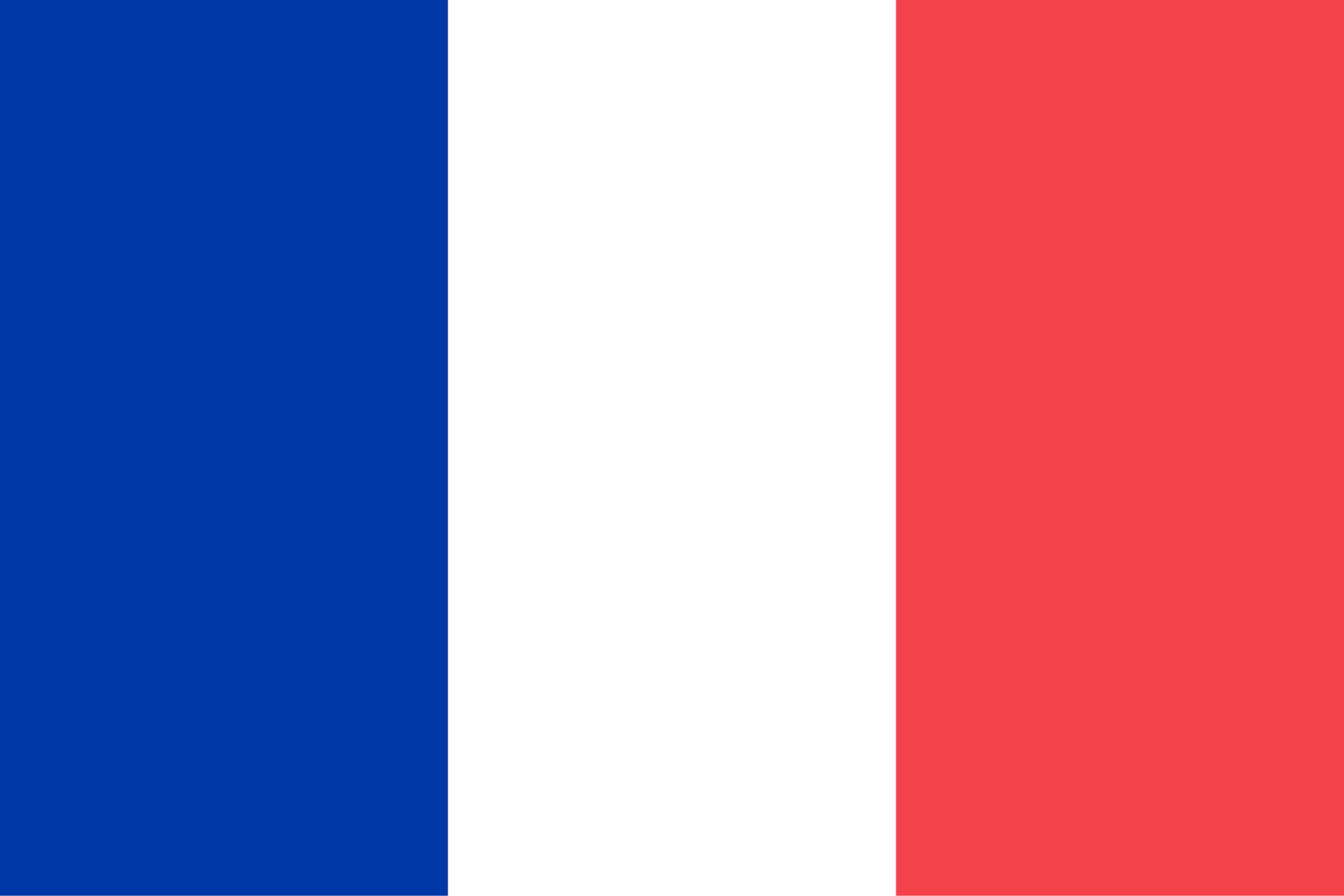 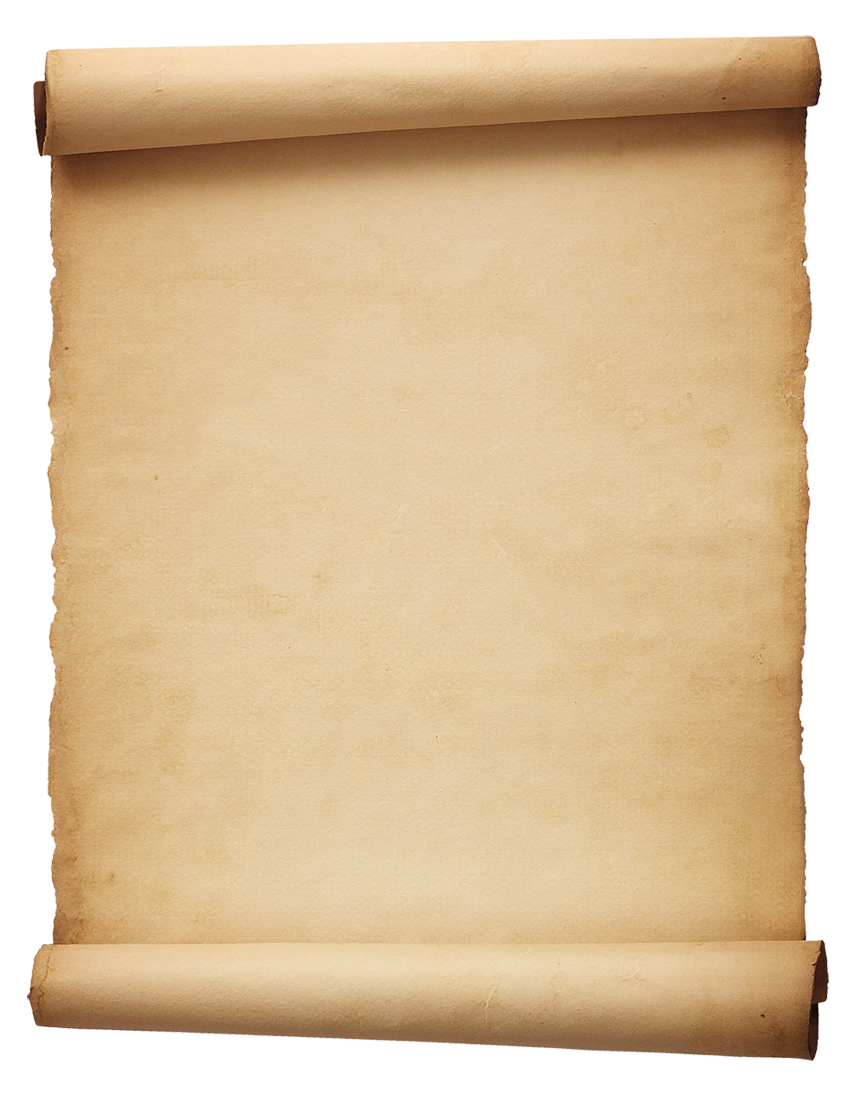 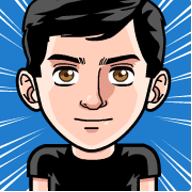 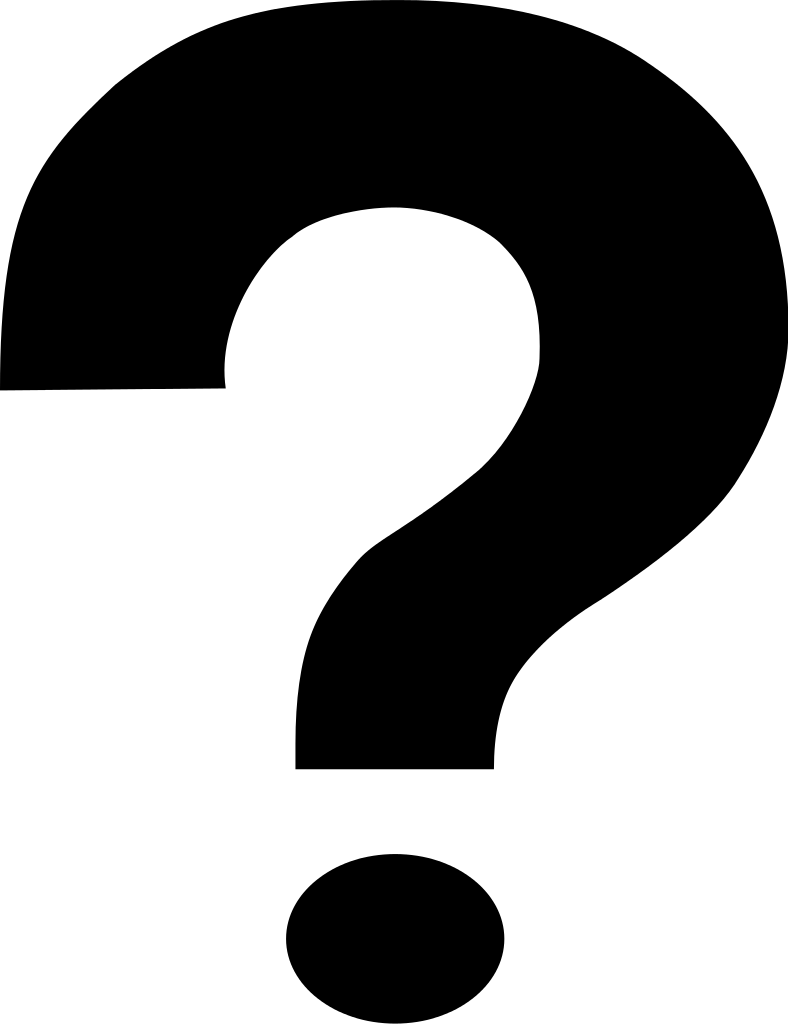 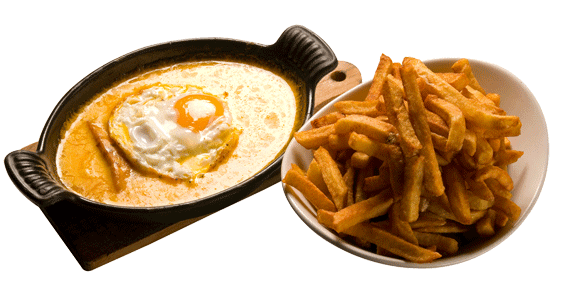 ‹#›
[Speaker Notes: Pablo: va leyendo las instrucciones de la receta una por una y me dice qué hacer

Guille: me traduce toda la receta, y yo después la sigo]
Running a program is like cooking a welsh…
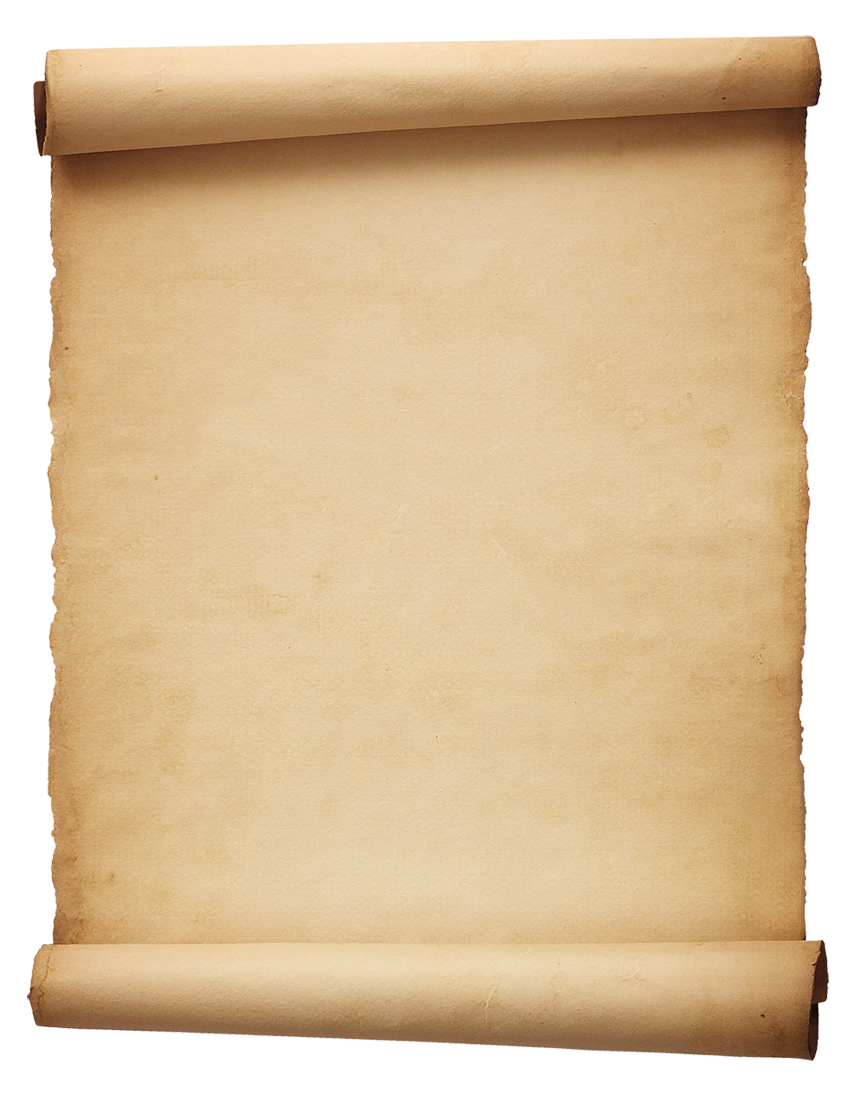 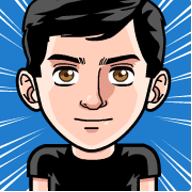 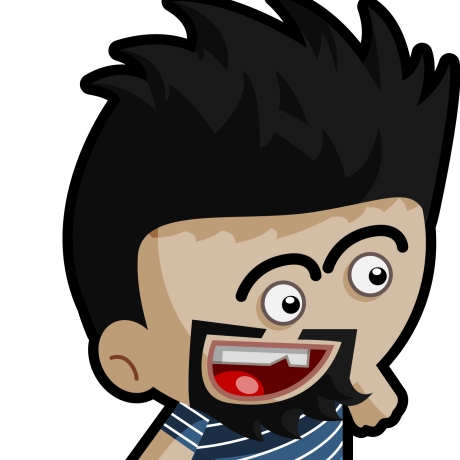 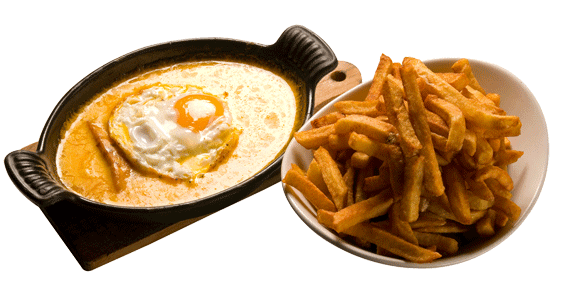 ‹#›
[Speaker Notes: Pablo: va leyendo las instrucciones de la receta una por una y me dice qué hacer

Guille: me traduce toda la receta, y yo después la sigo]
Running a program is like cooking a welsh…
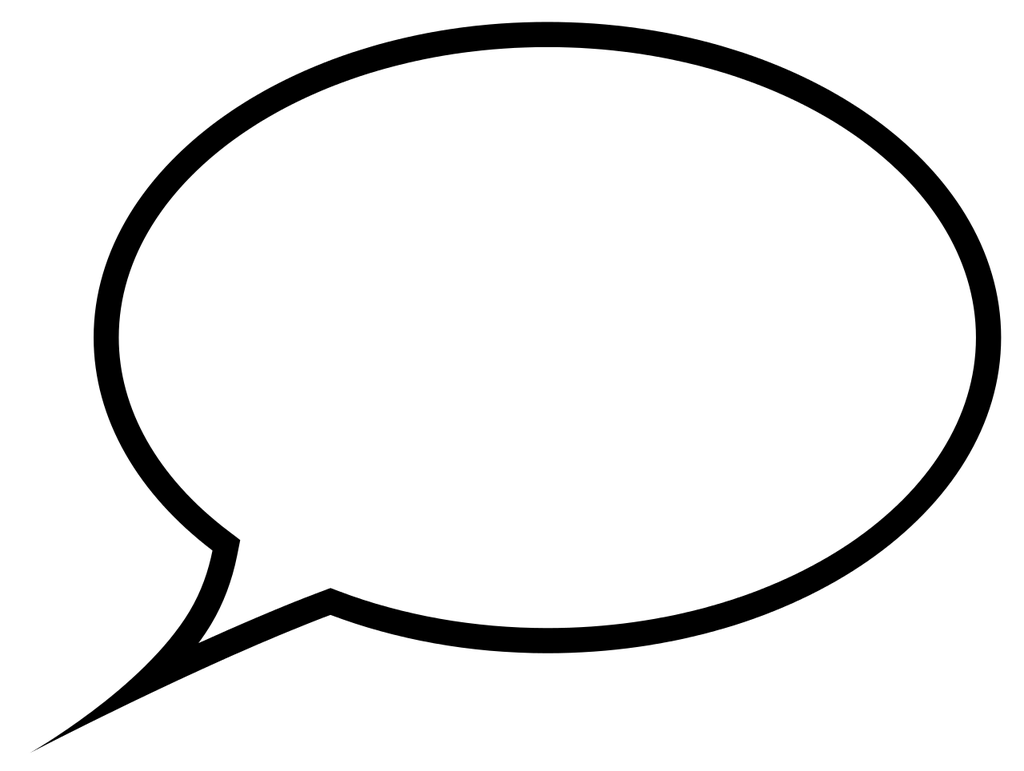 Fry 2 slices
of ham
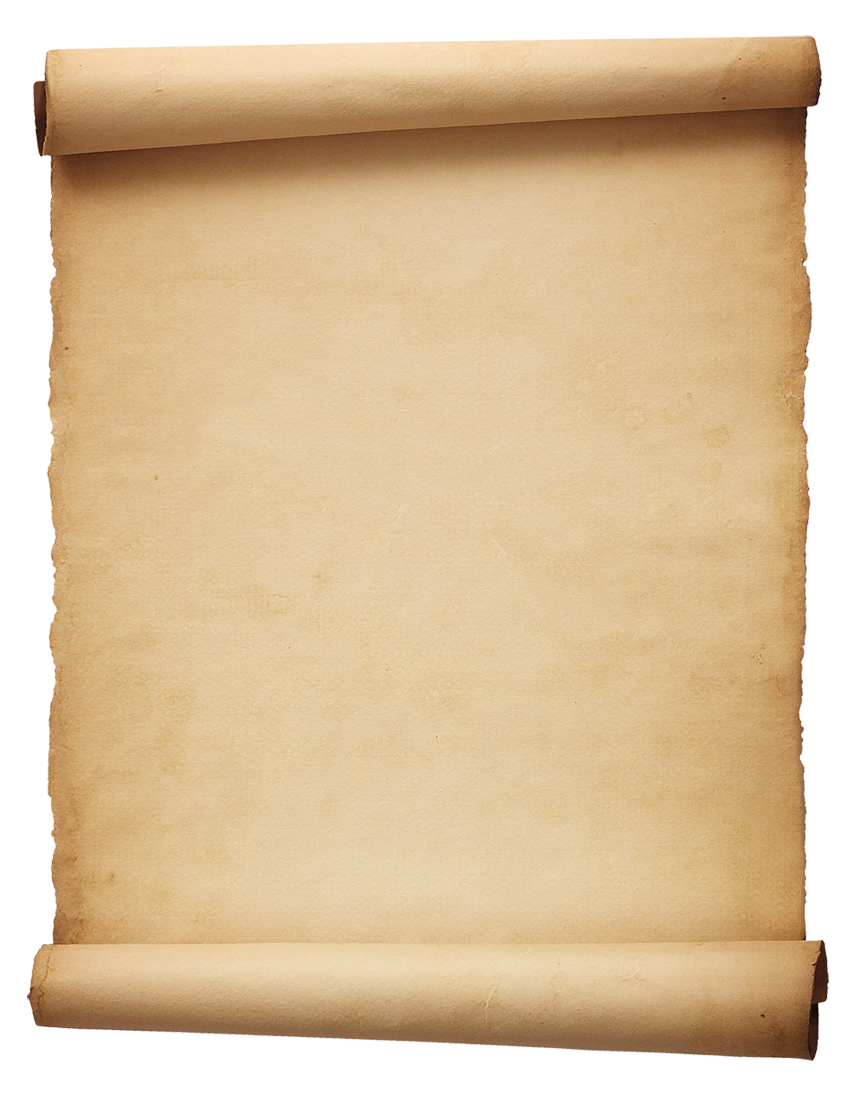 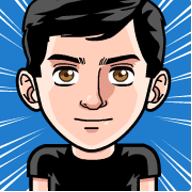 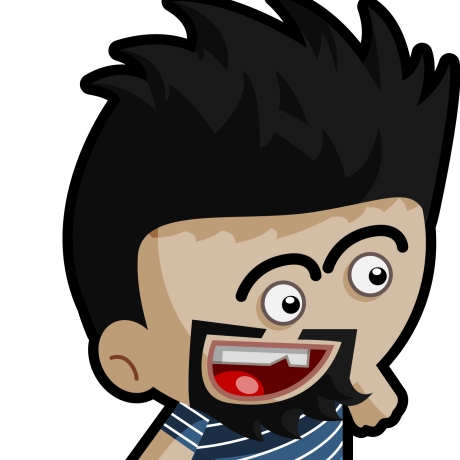 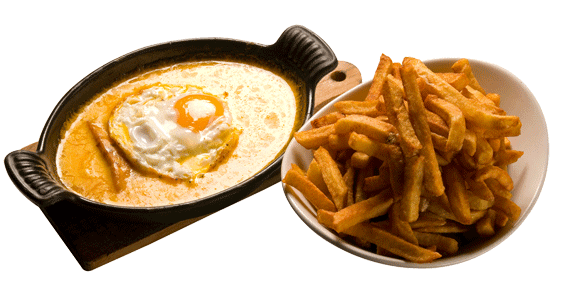 ‹#›
[Speaker Notes: Pablo: va leyendo las instrucciones de la receta una por una y me dice qué hacer

Guille: me traduce toda la receta, y yo después la sigo]
Running a program is like cooking a welsh…
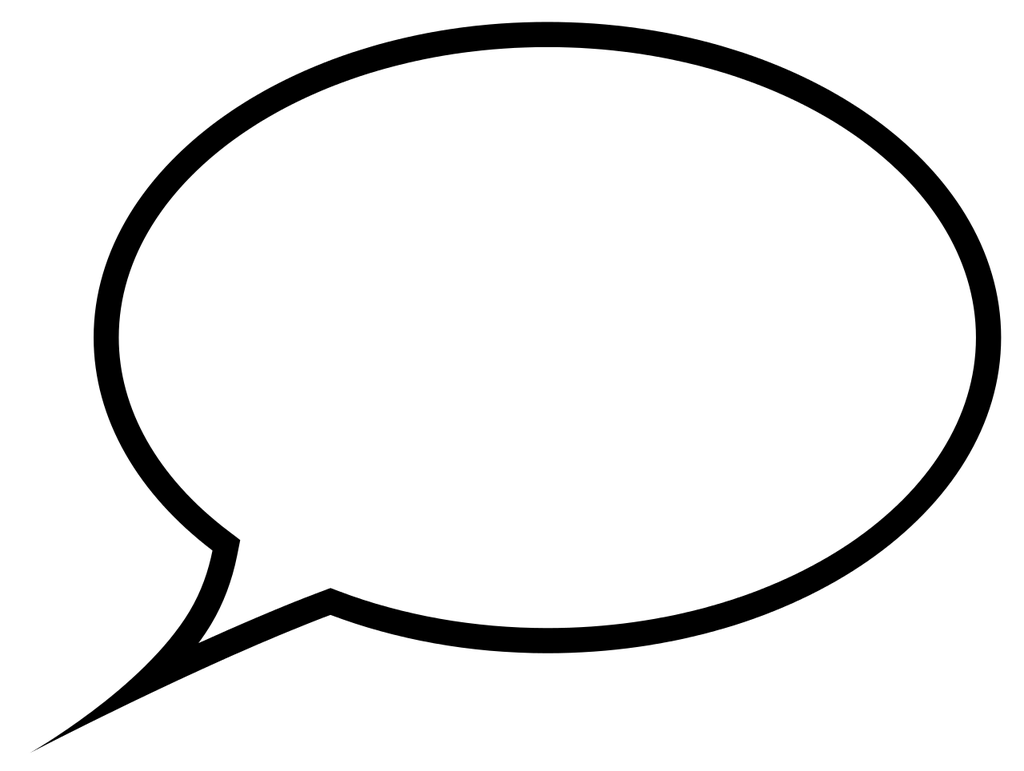 Boil some beer in the same pan
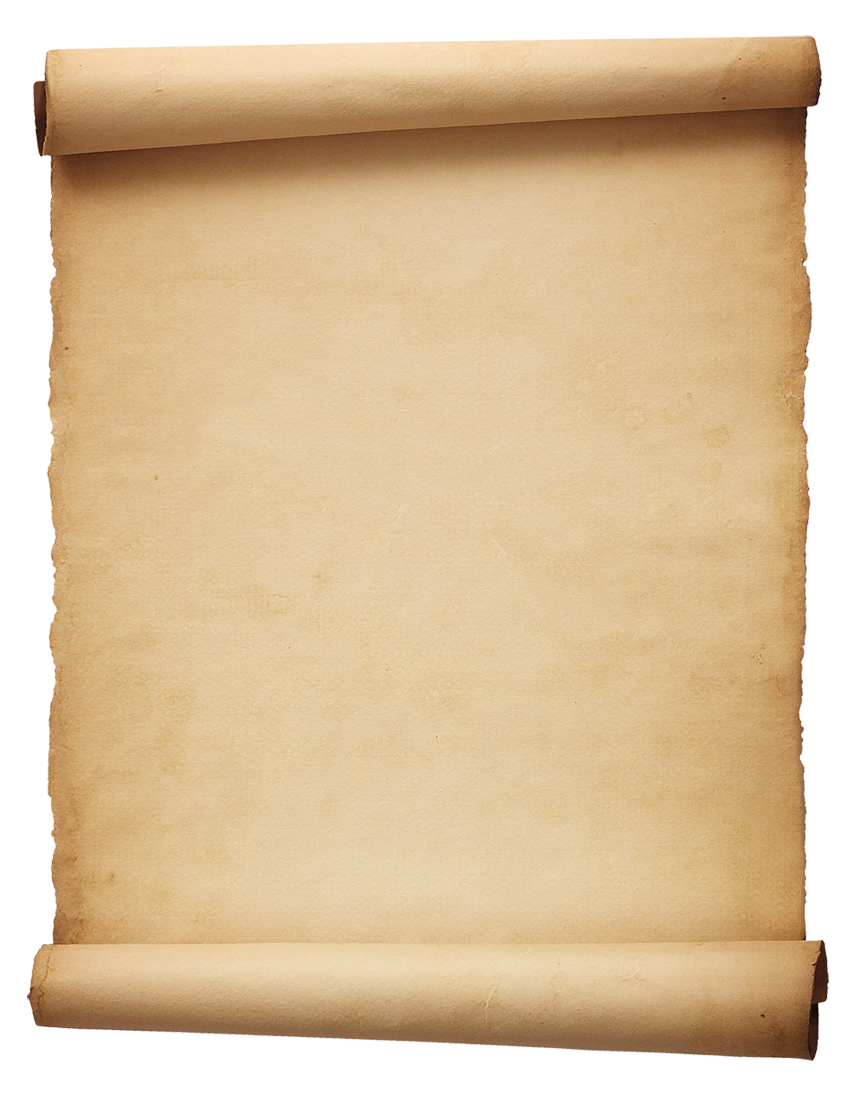 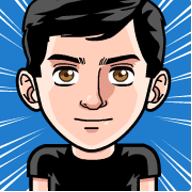 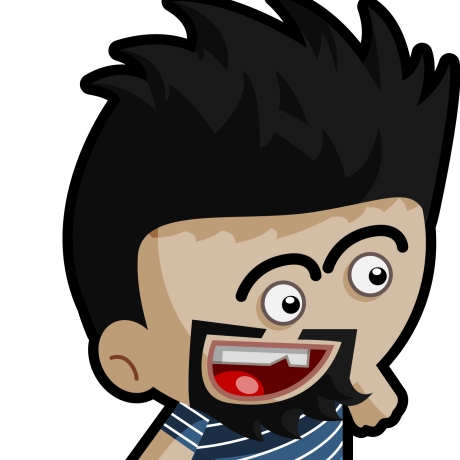 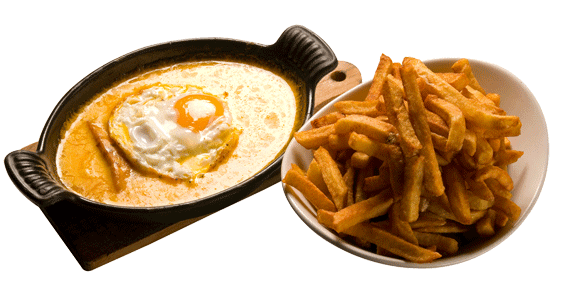 ‹#›
[Speaker Notes: Pablo: va leyendo las instrucciones de la receta una por una y me dice qué hacer

Guille: me traduce toda la receta, y yo después la sigo]
Running a program is like cooking a welsh…
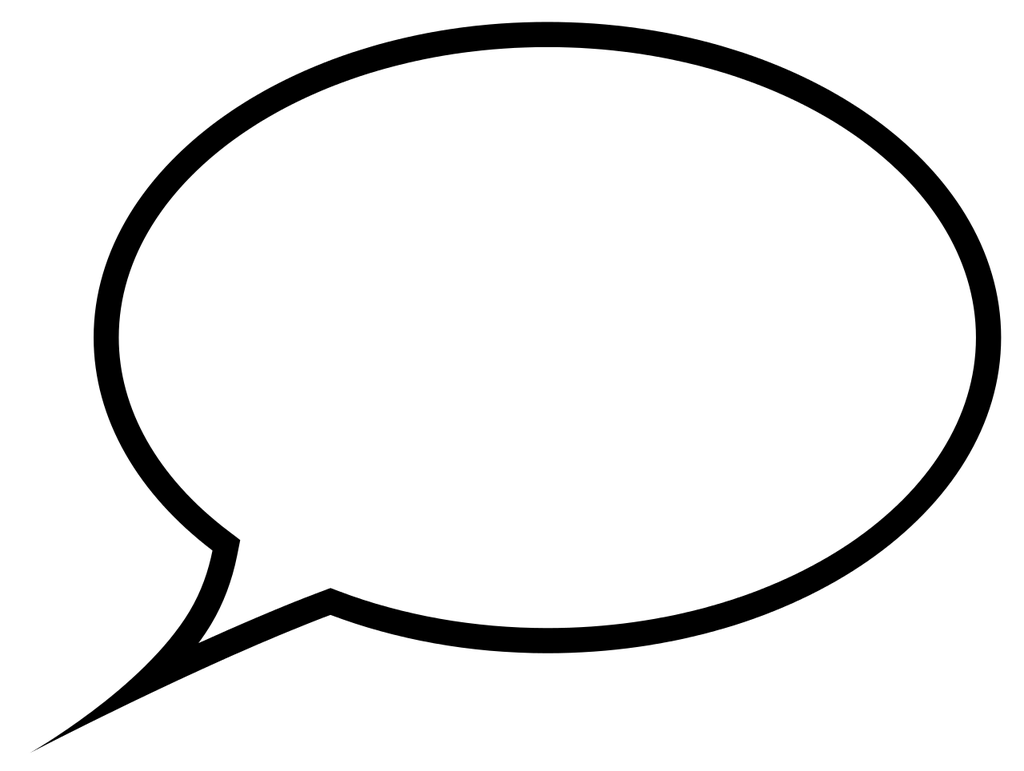 Add grated cheese
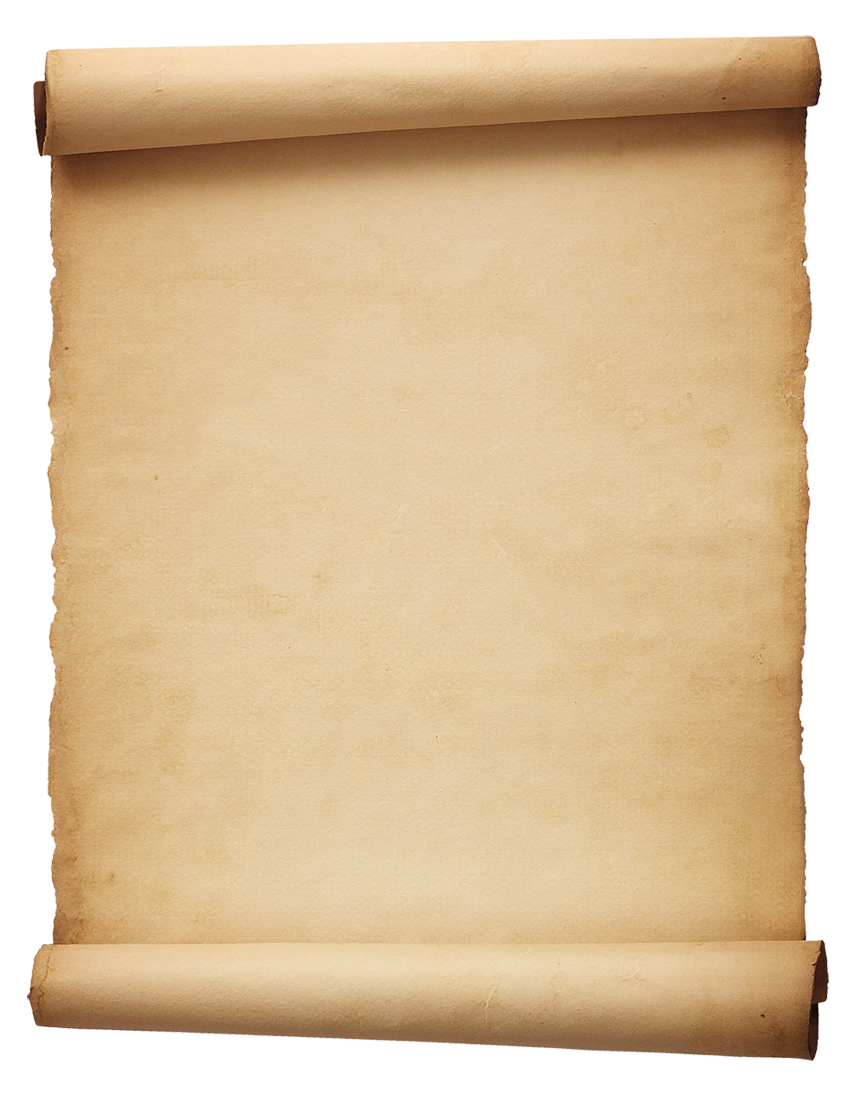 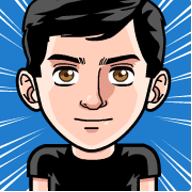 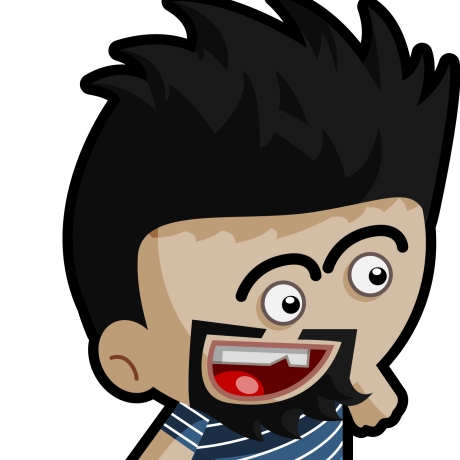 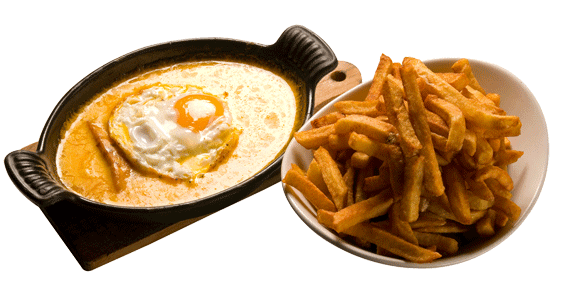 ‹#›
[Speaker Notes: Pablo: va leyendo las instrucciones de la receta una por una y me dice qué hacer

Guille: me traduce toda la receta, y yo después la sigo]
Running a program is like cooking a welsh…
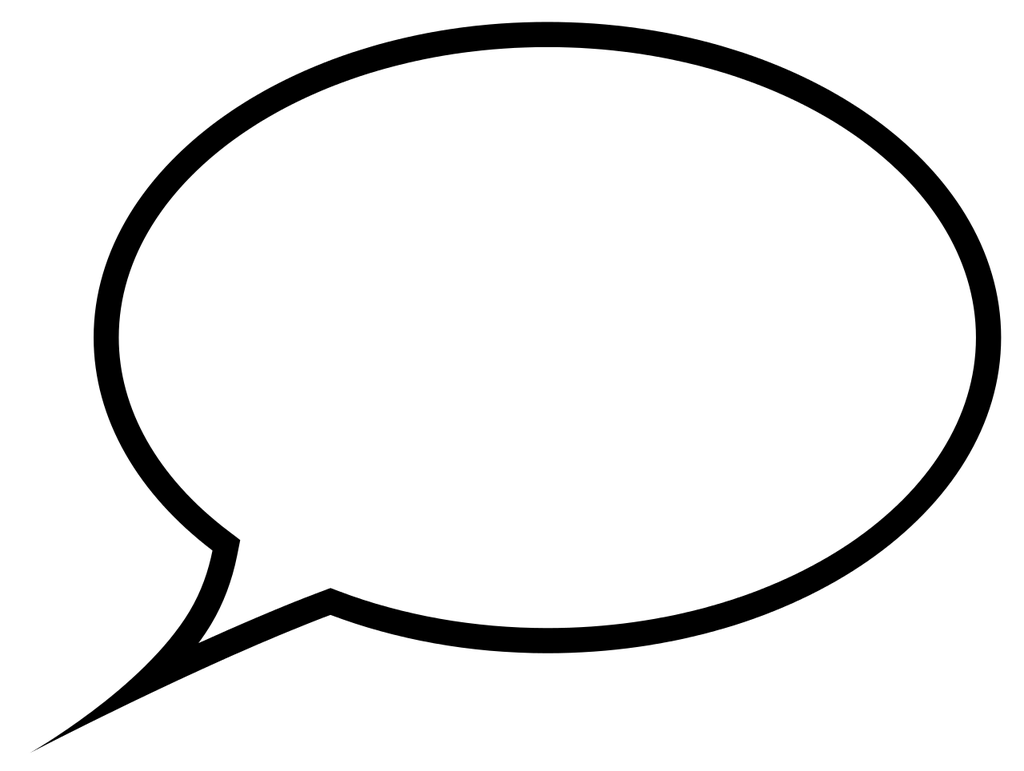 Stir until the cheese mixes with the beer
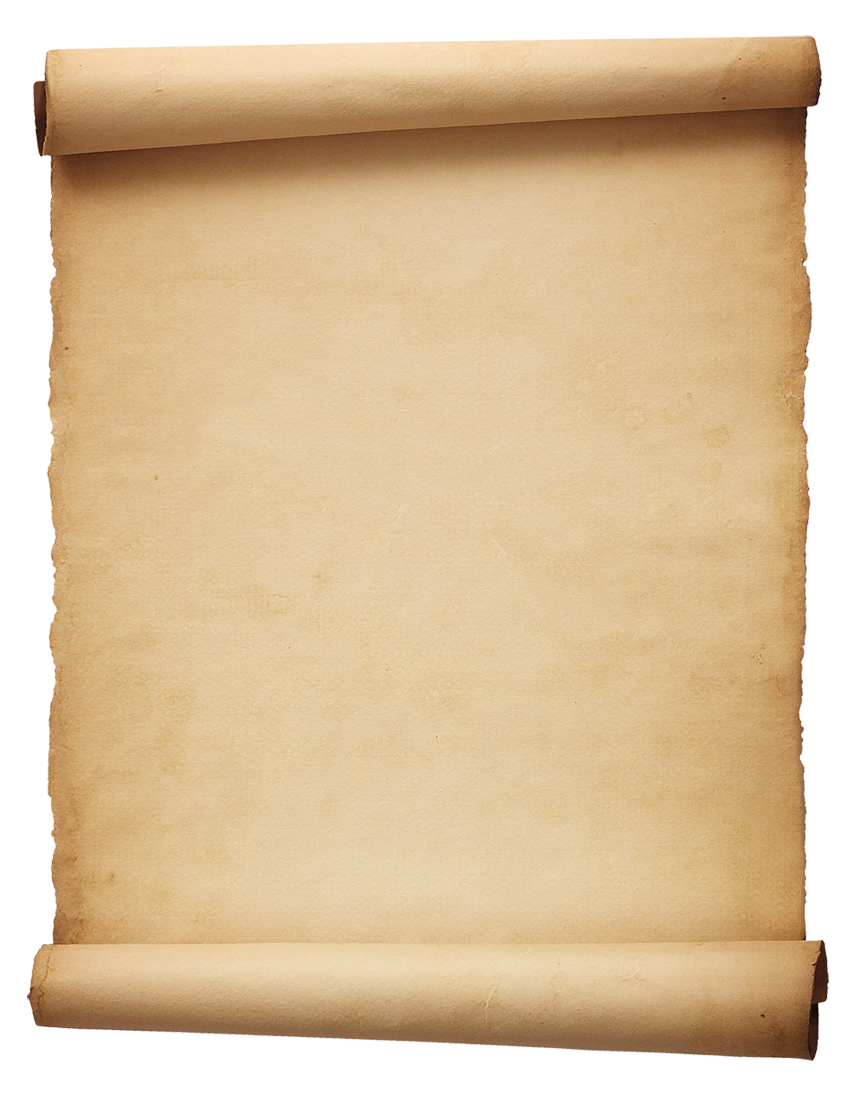 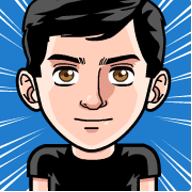 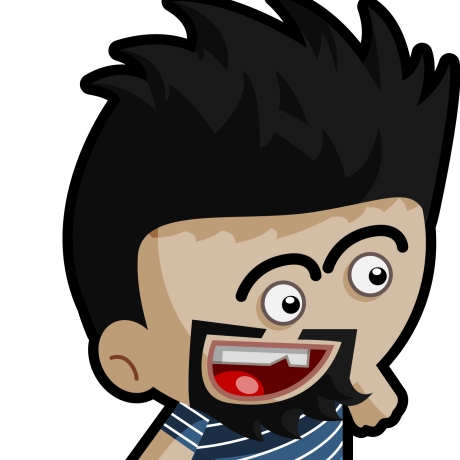 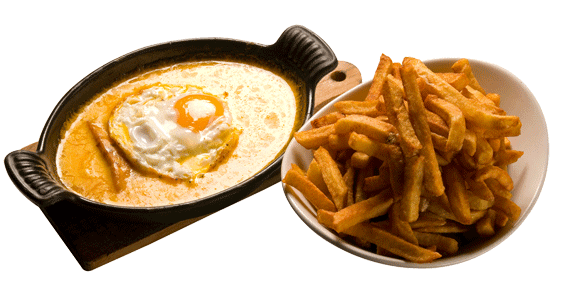 ‹#›
[Speaker Notes: Pablo: va leyendo las instrucciones de la receta una por una y me dice qué hacer

Guille: me traduce toda la receta, y yo después la sigo]
Running a program is like cooking a welsh…
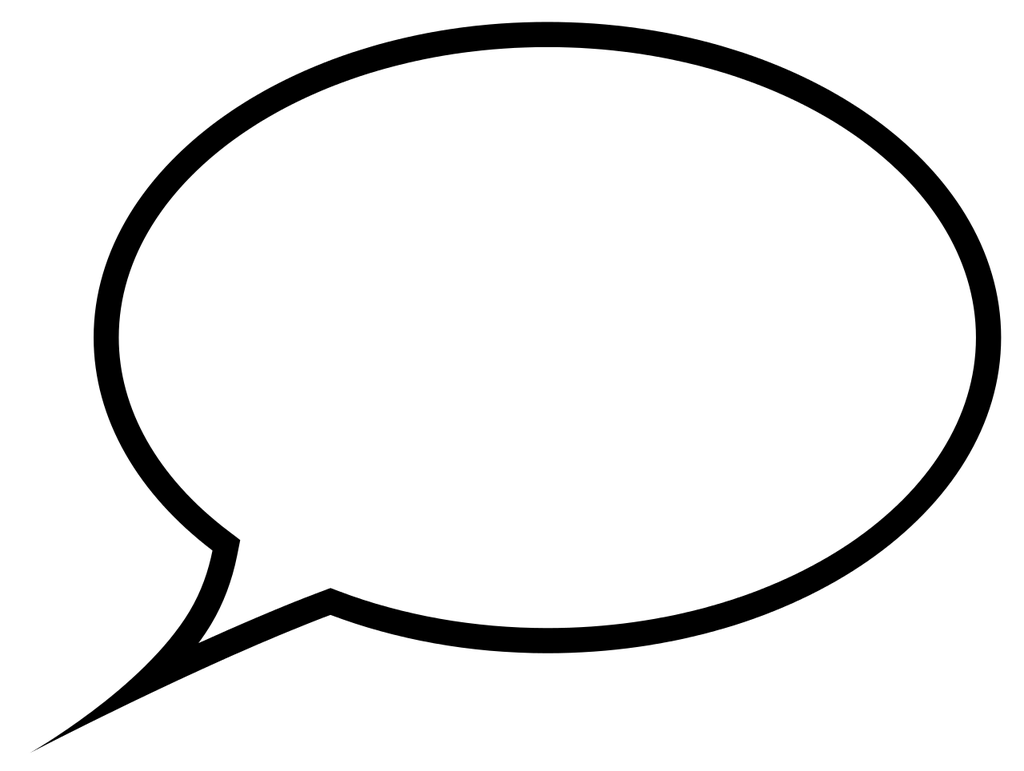 etc.
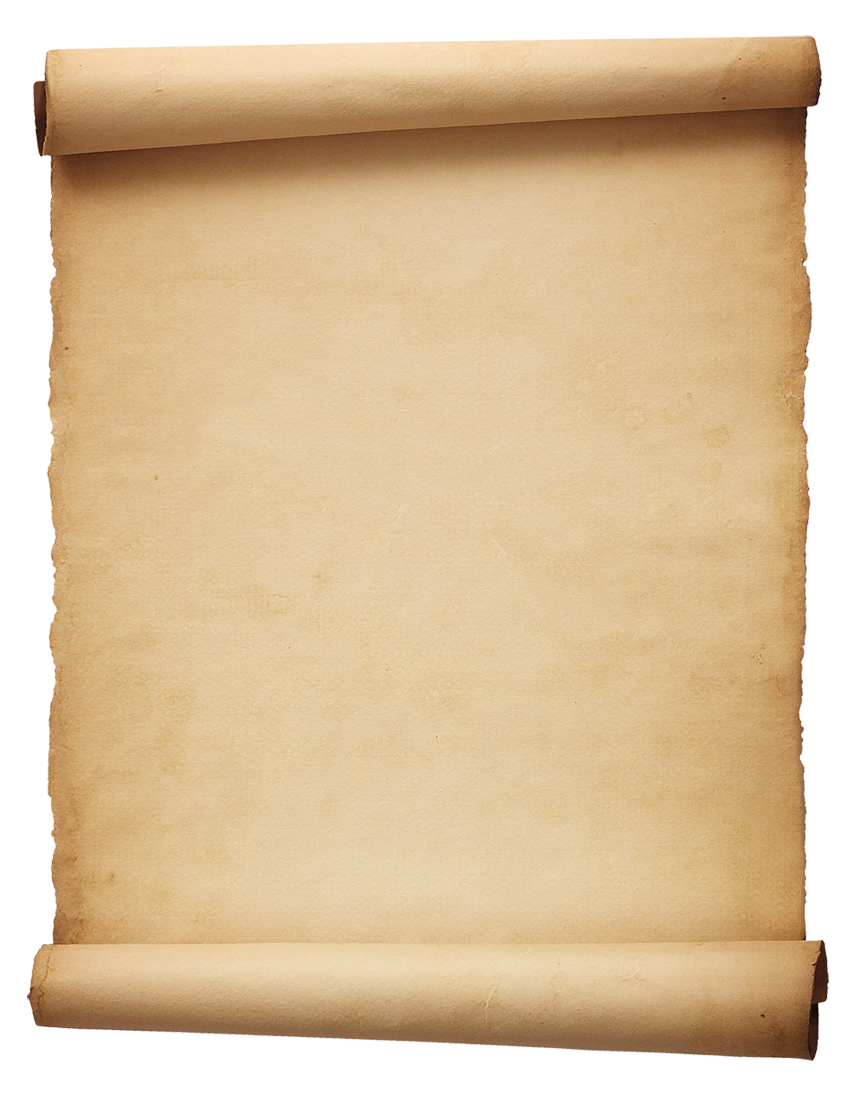 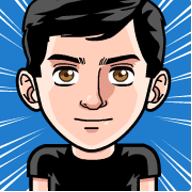 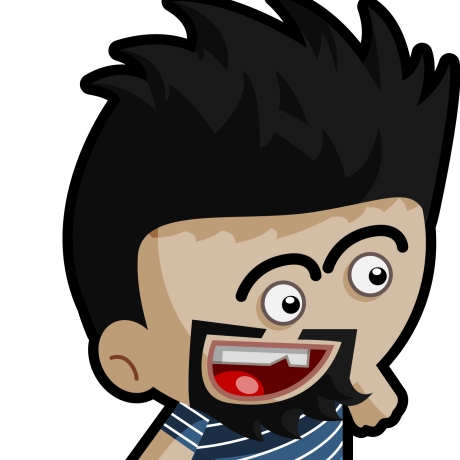 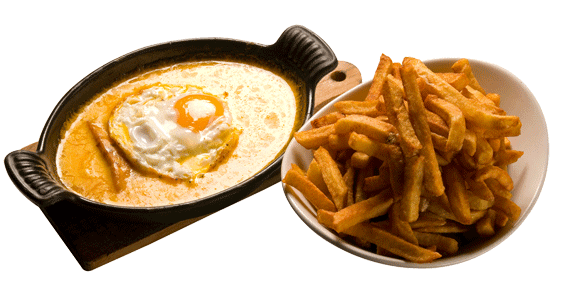 ‹#›
[Speaker Notes: Pablo: va leyendo las instrucciones de la receta una por una y me dice qué hacer

Guille: me traduce toda la receta, y yo después la sigo]
Running a program is like cooking a welsh…
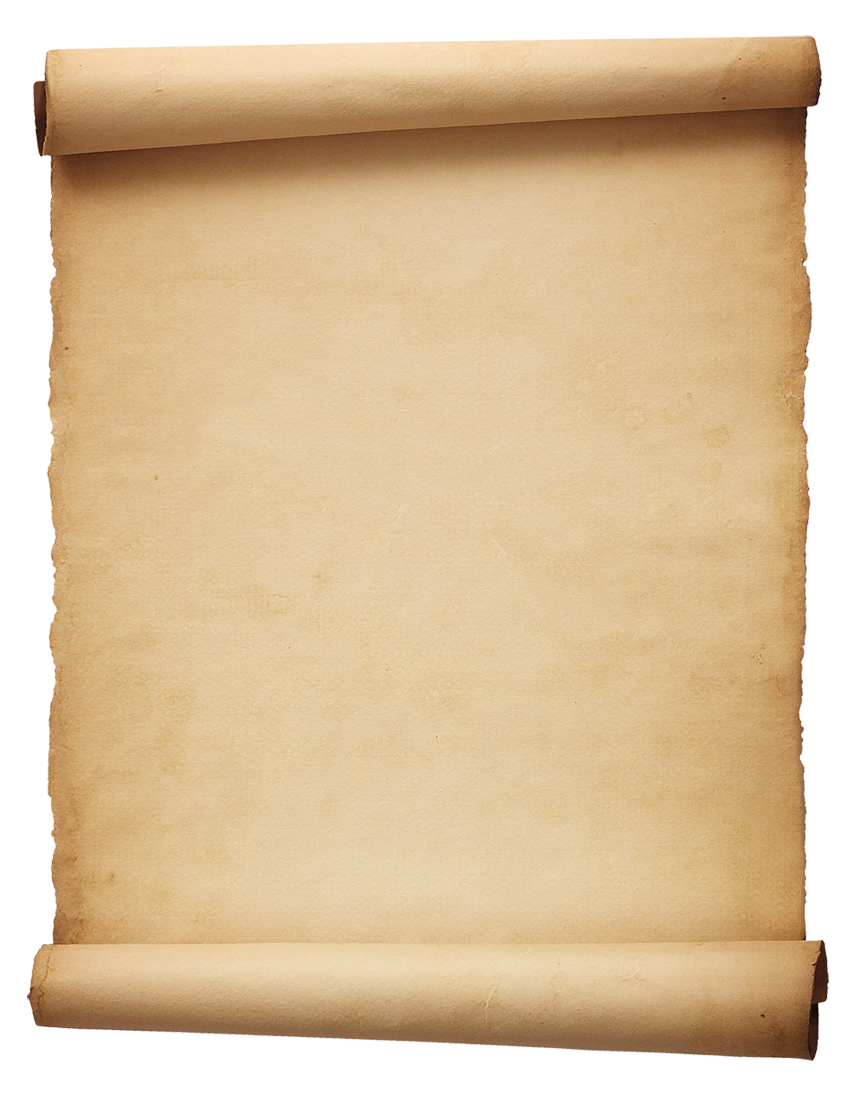 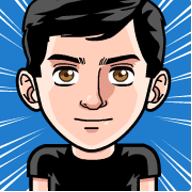 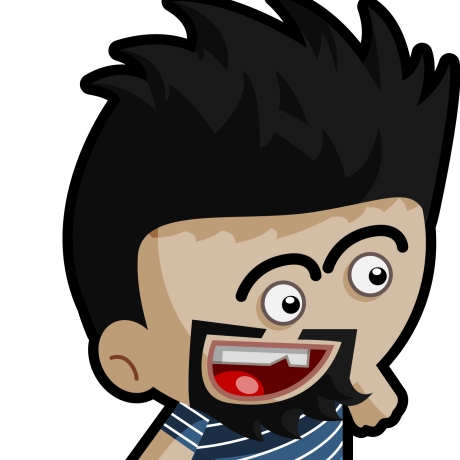 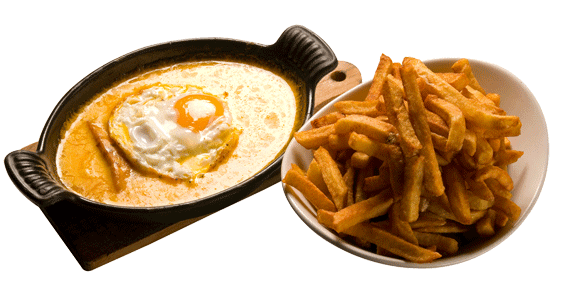 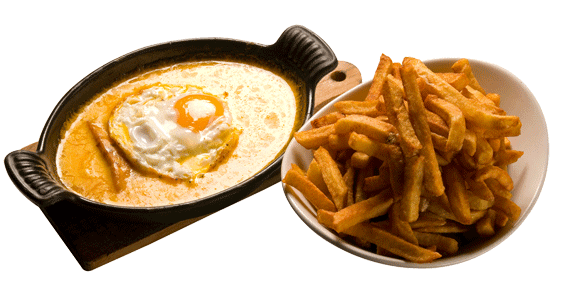 ‹#›
[Speaker Notes: Pablo: va leyendo las instrucciones de la receta una por una y me dice qué hacer

Guille: me traduce toda la receta, y yo después la sigo]
Running a program is like cooking a welsh…
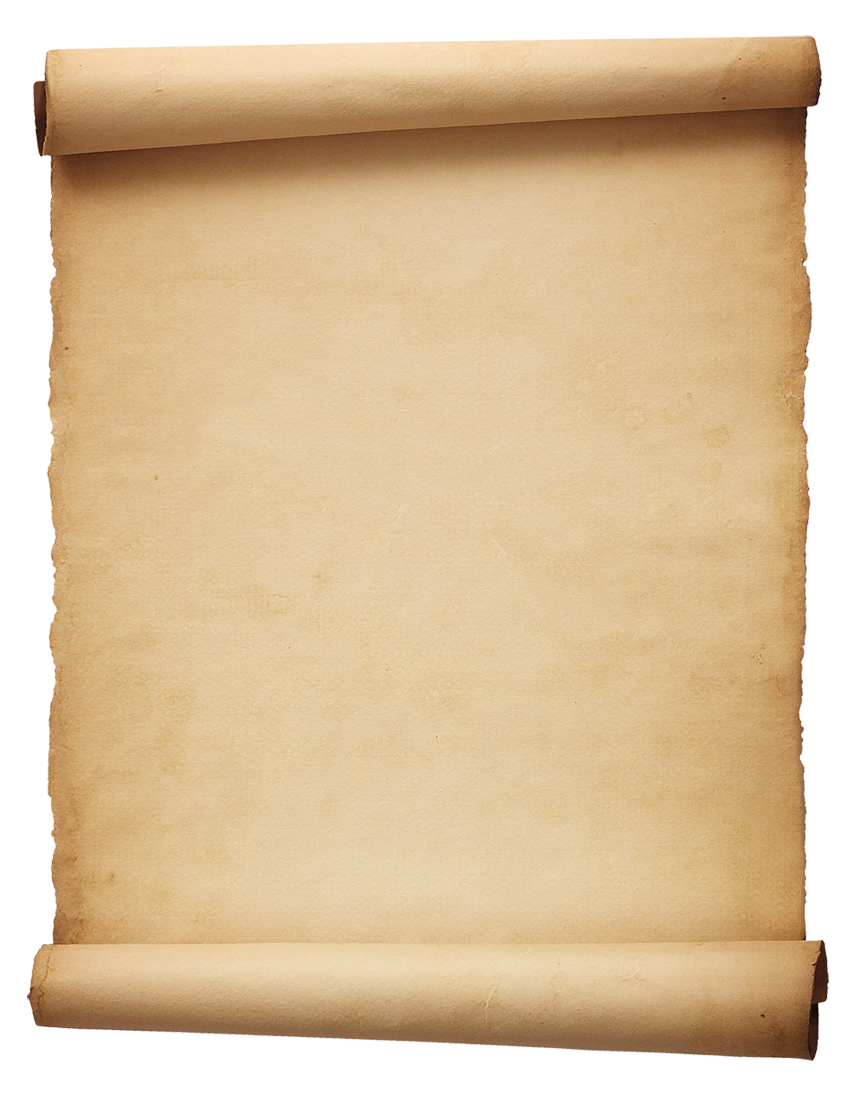 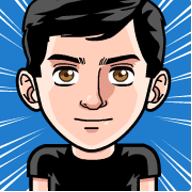 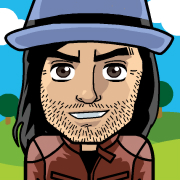 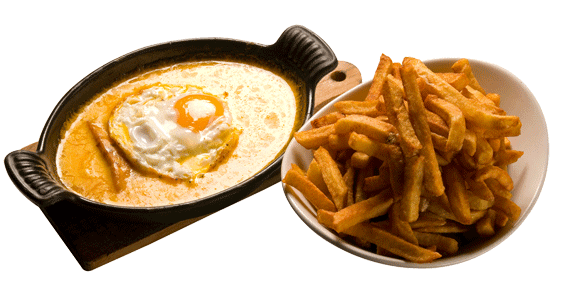 ‹#›
[Speaker Notes: Pablo: va leyendo las instrucciones de la receta una por una y me dice qué hacer

Guille: me traduce toda la receta, y yo después la sigo]
Running a program is like cooking a welsh…
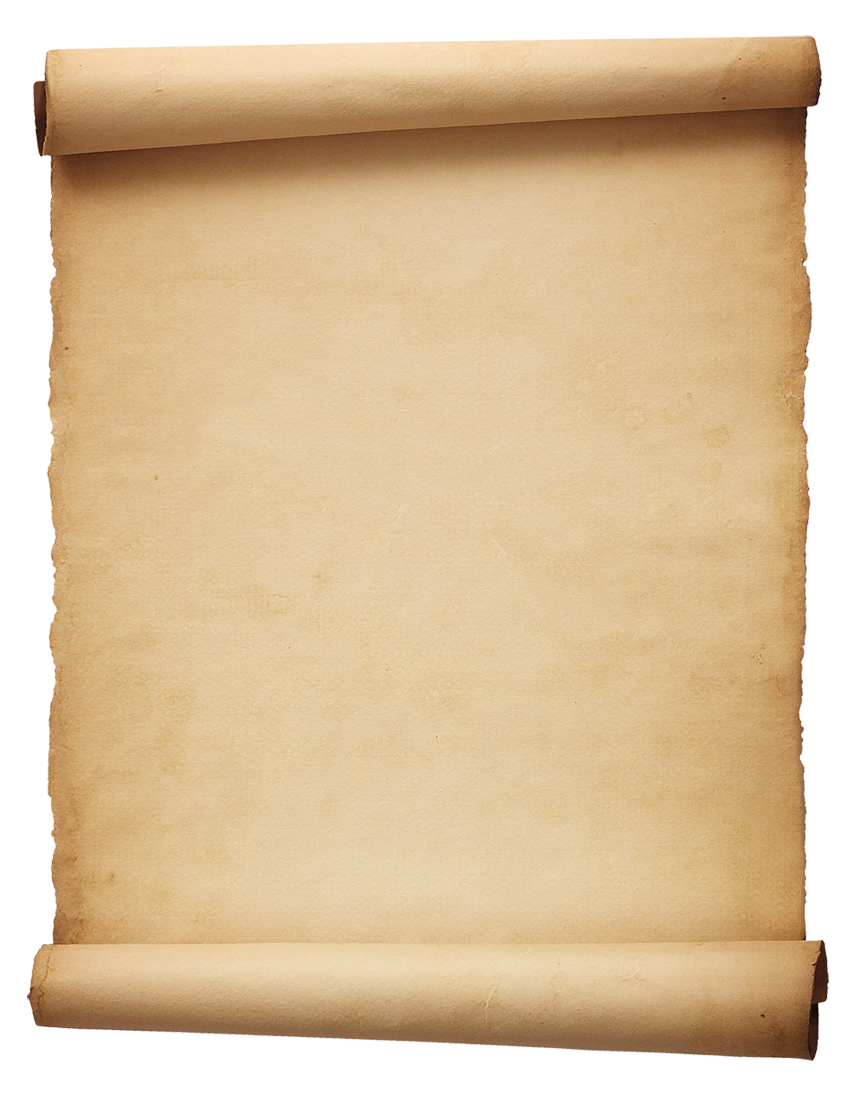 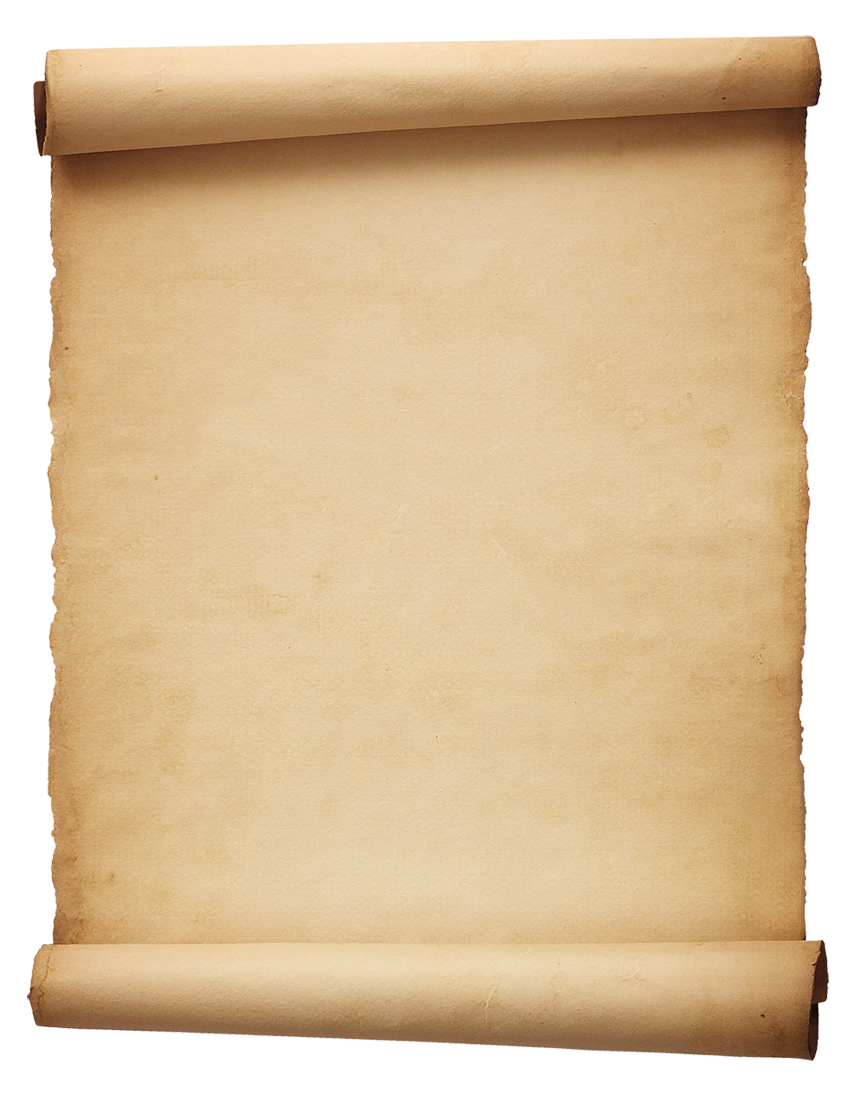 - Fry 2 slices of ham
- Boil 300ml of beer in the same pan
- Add grated cheese
- Etc.
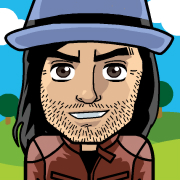 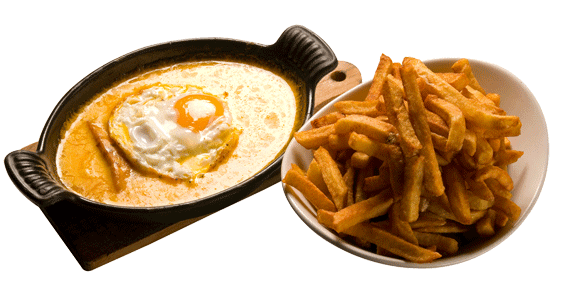 ‹#›
[Speaker Notes: Pablo: va leyendo las instrucciones de la receta una por una y me dice qué hacer

Guille: me traduce toda la receta, y yo después la sigo]
Running a program is like cooking a welsh…
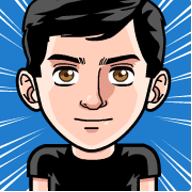 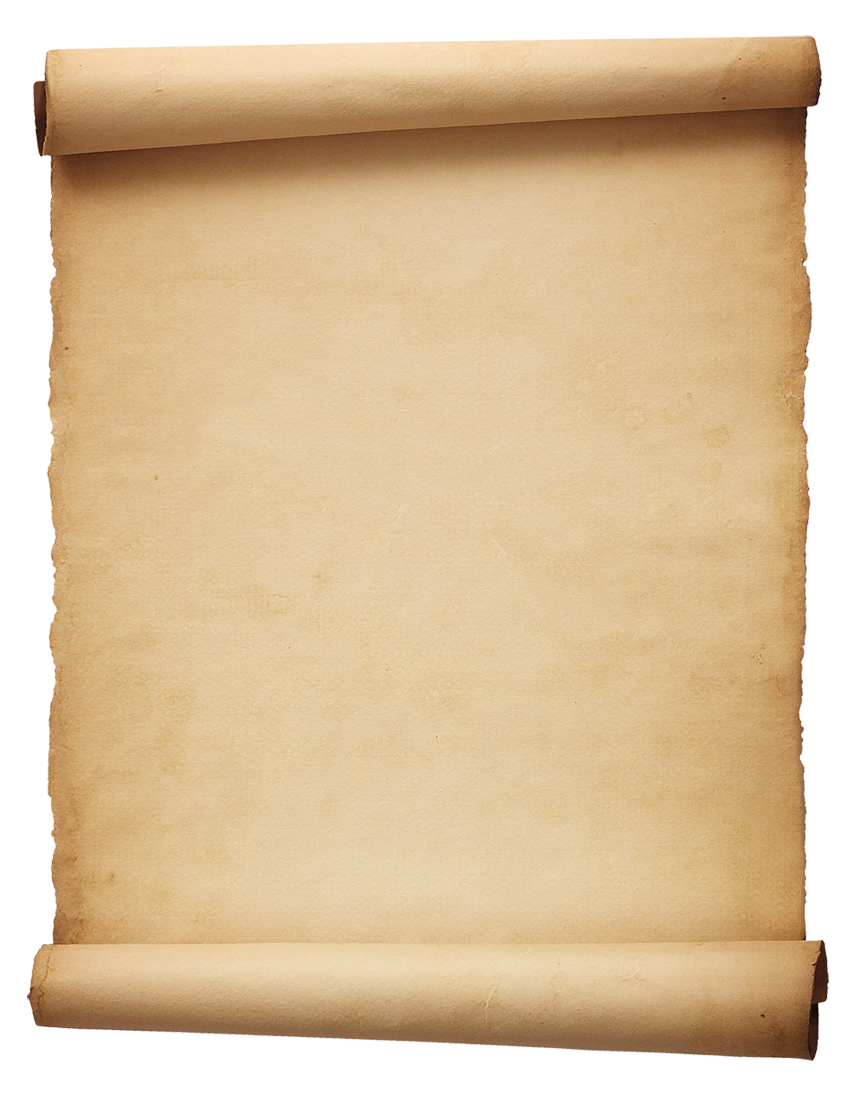 - Fry 2 slices of ham
- Boil 300ml of beer in the same pan
- Add grated cheese
- Etc.
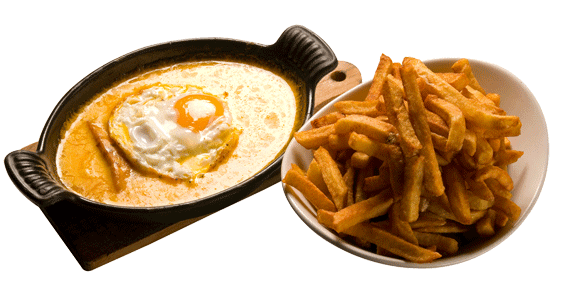 ‹#›
[Speaker Notes: Pablo: va leyendo las instrucciones de la receta una por una y me dice qué hacer

Guille: me traduce toda la receta, y yo después la sigo]
Two different strategies
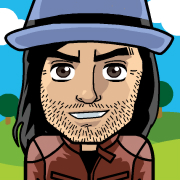 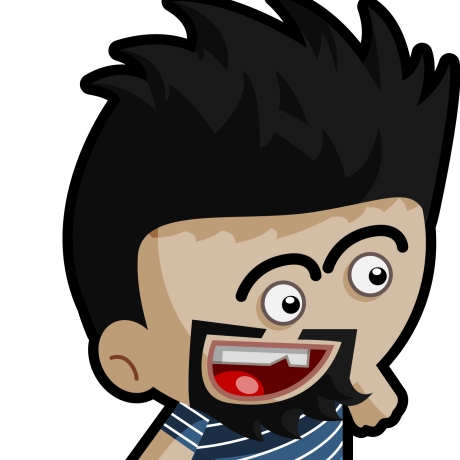 Interpreter
Compiler
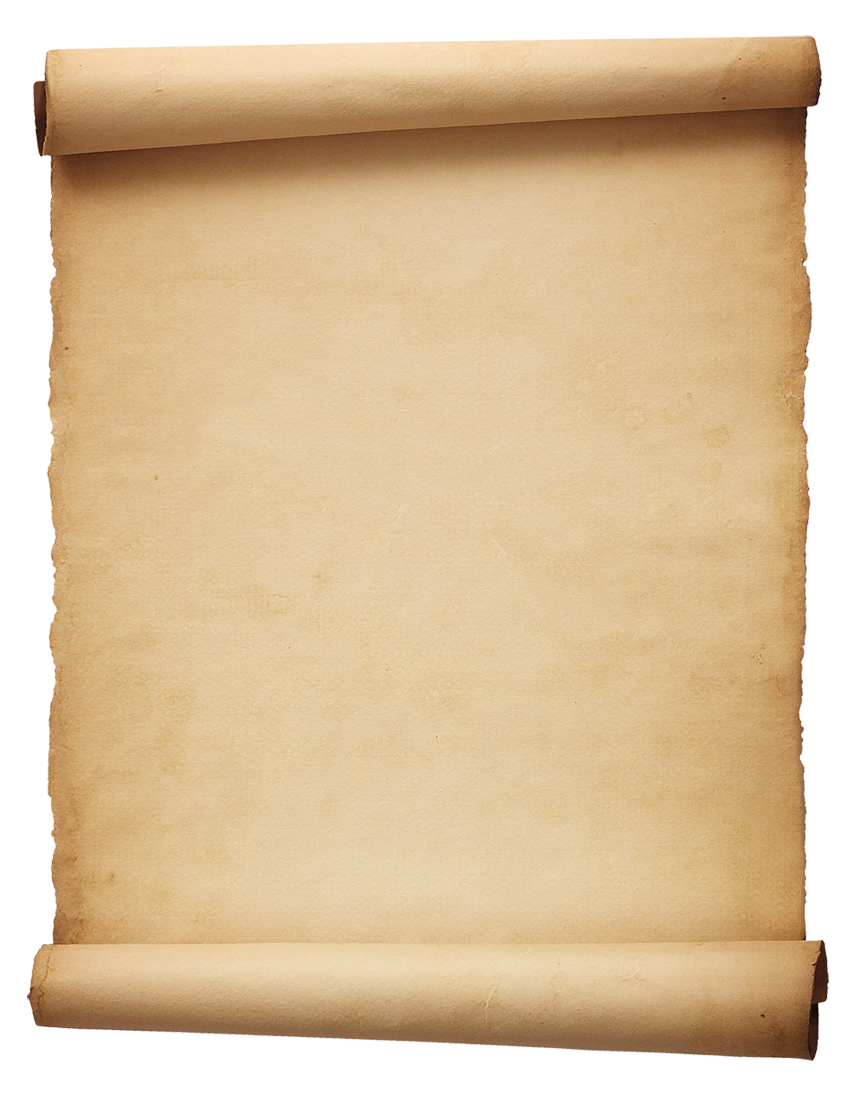 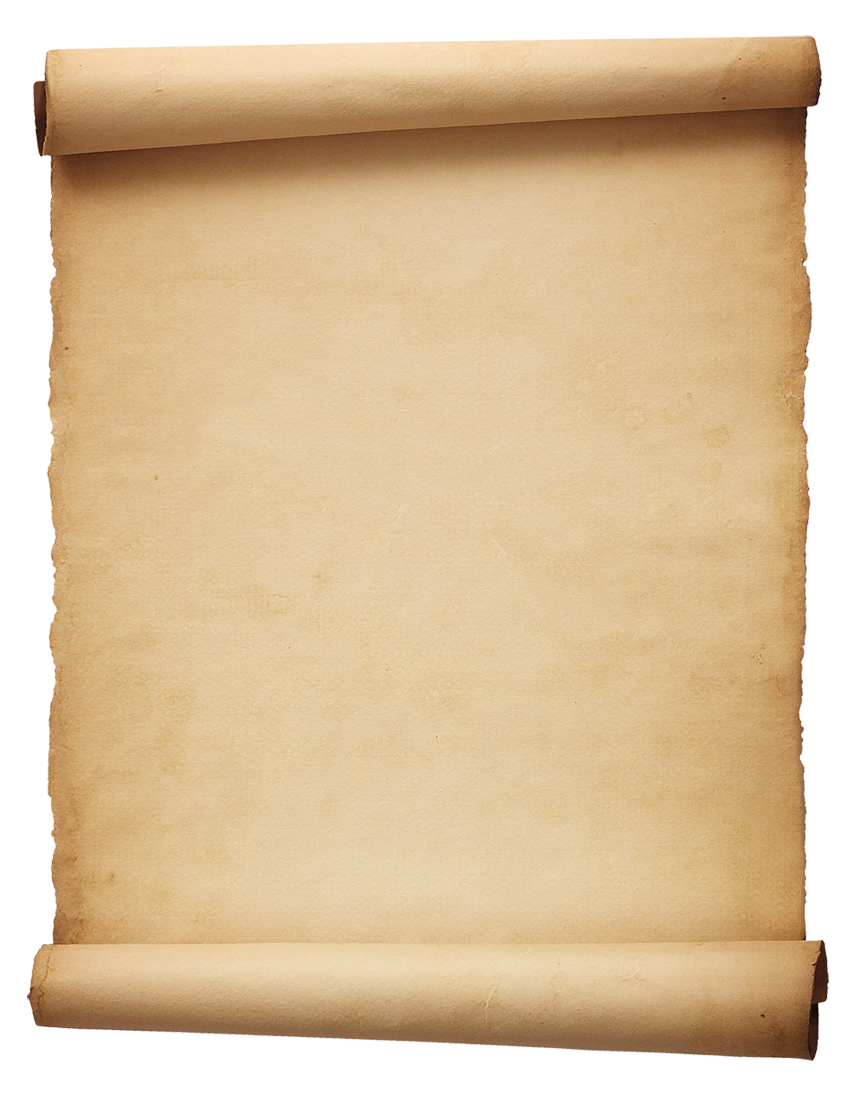 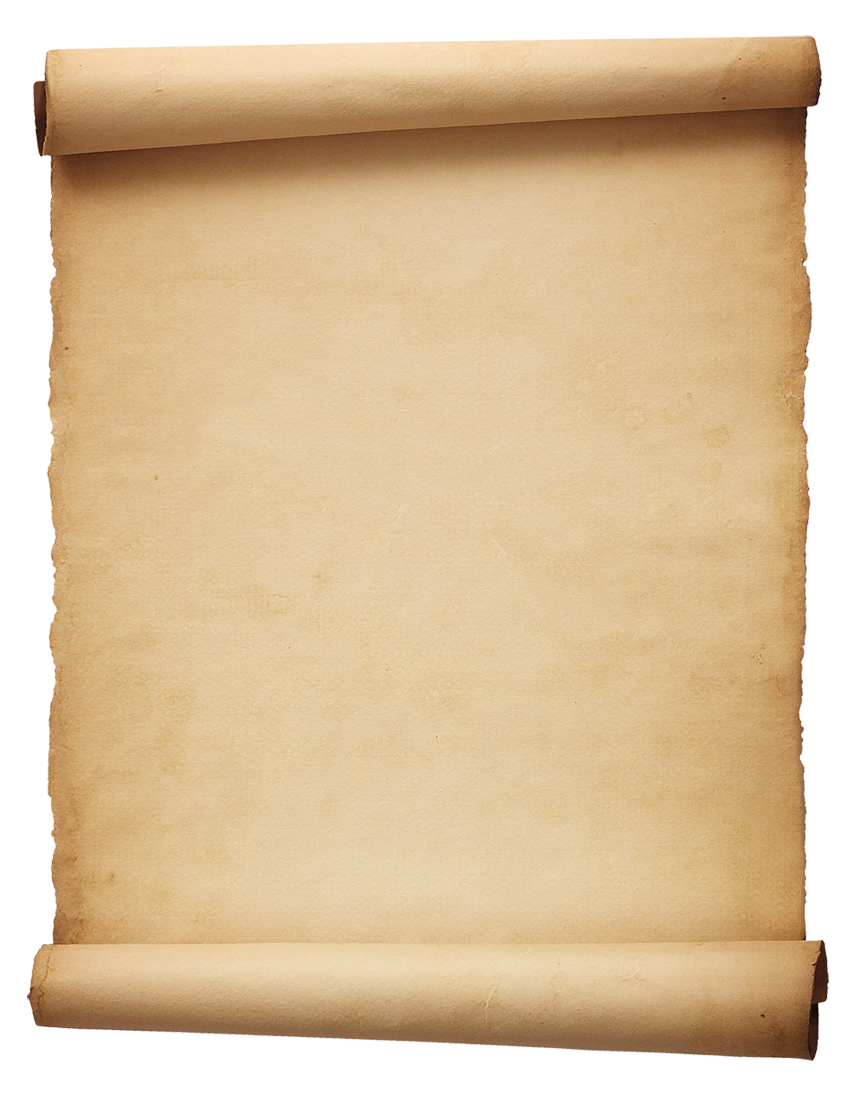 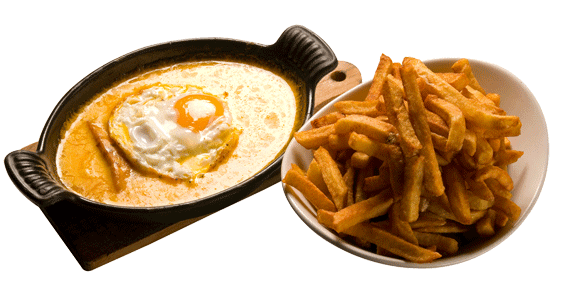 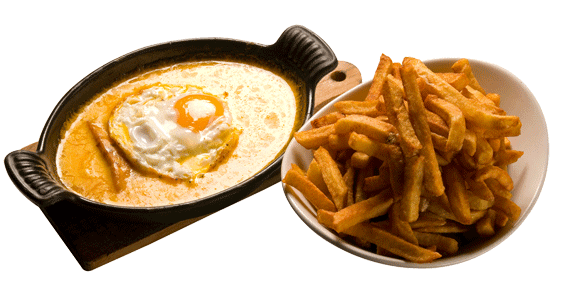 - Fry 2 slices of ham
- Boil 300ml of beer in the same pan
- Add grated cheese
- Etc.
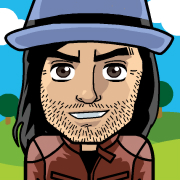 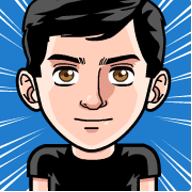 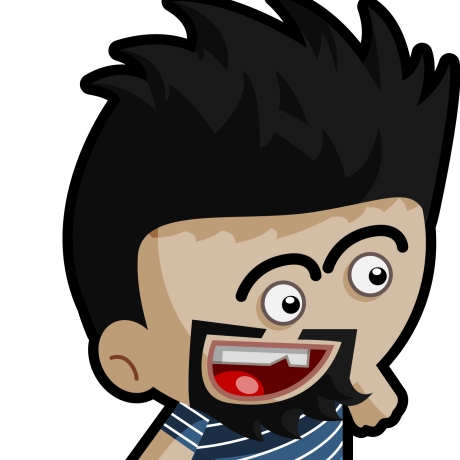 Source code
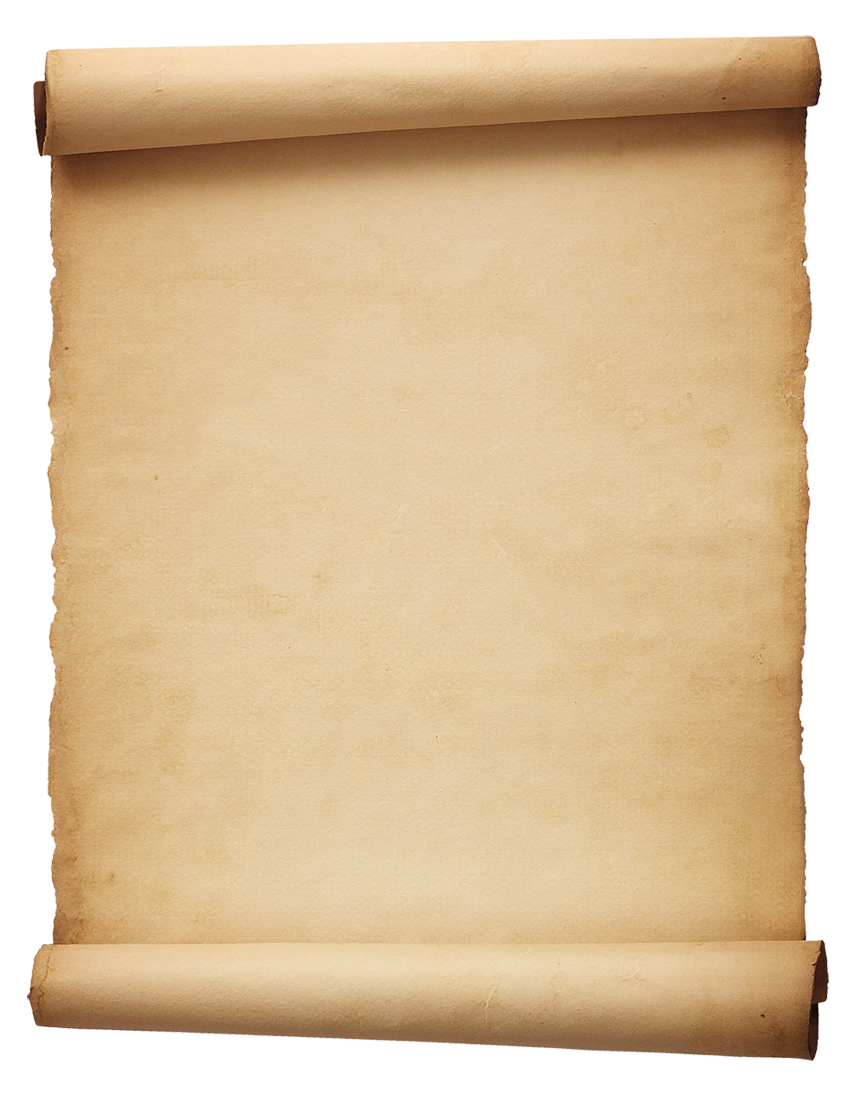 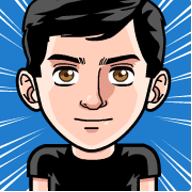 CPU
- Fry 2 slices of ham
- Boil 300ml of beer in the same pan
- Add grated cheese
- Etc.
Machine code
‹#›
[Speaker Notes: Para resolver esto, los intérpretes y los compiladores proponen 2 enfoques distintos.

En el caso del intérprete, el programa fuente se va a ir traduciendo y evaluando instrucción por instrucción.

Mientras que en el compilador esa traducción se hace a priori (ahead-of-time), generando el programa completo en código máquina, que después puede ser ejecutado directamente en la CPU.]
Interpreter
Source code
Interpreter
CPU
‹#›
[Speaker Notes: Un intérprete es un programa que recibe como input un programa a ejecutar en forma de texto, y va evaluando cada una de las instrucciones de ese programa.

Para eso, el intérprete durante su ejecución va generando estructuras de datos intermedias a partir del código fuente.]
Parsing
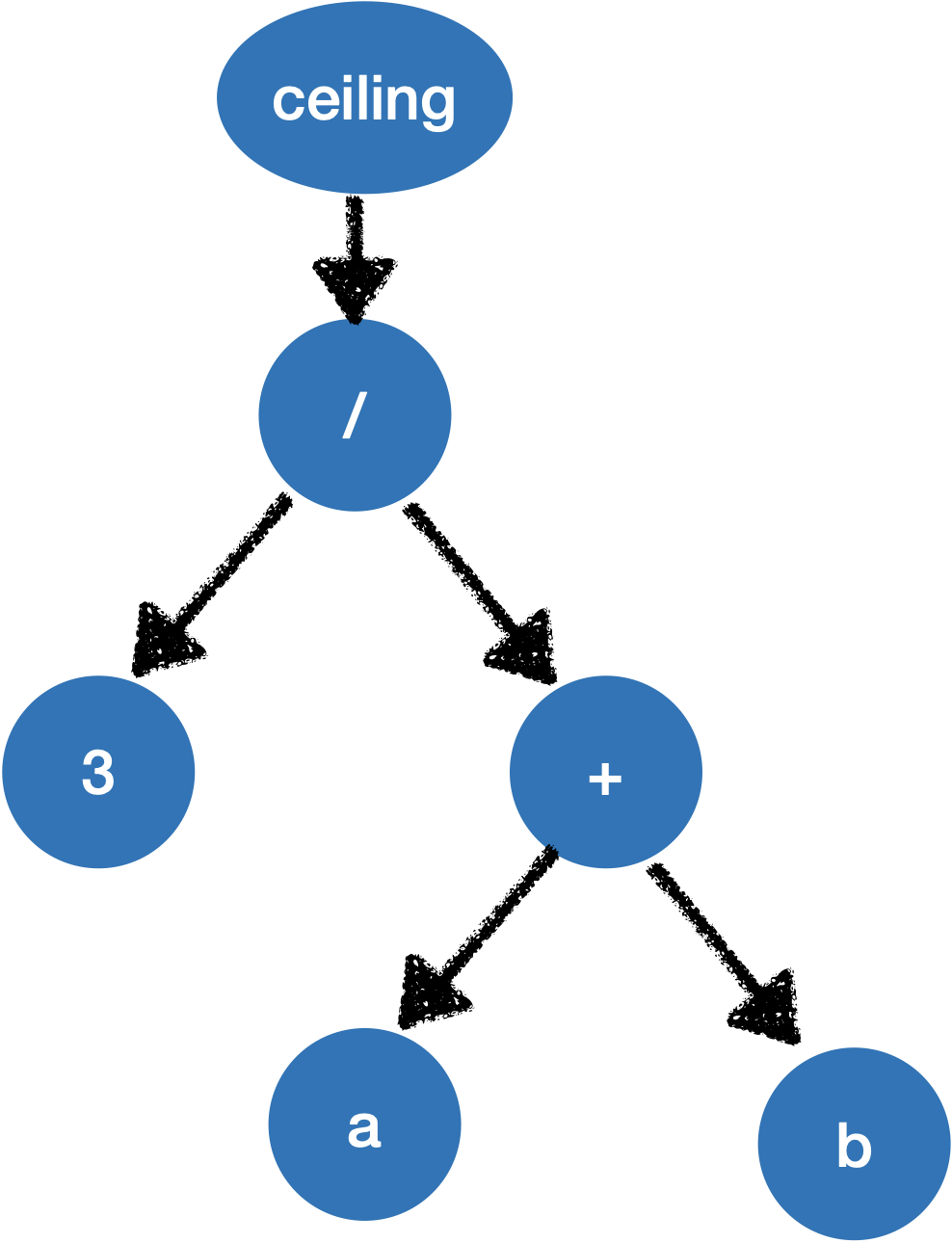 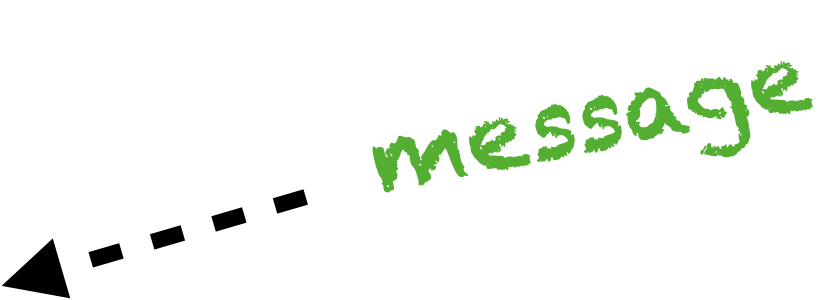 (3 / (a + b)) ceiling
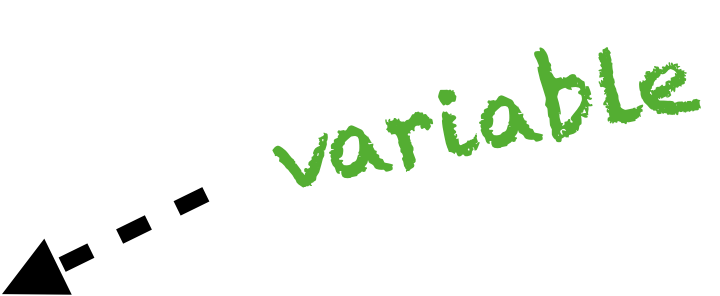 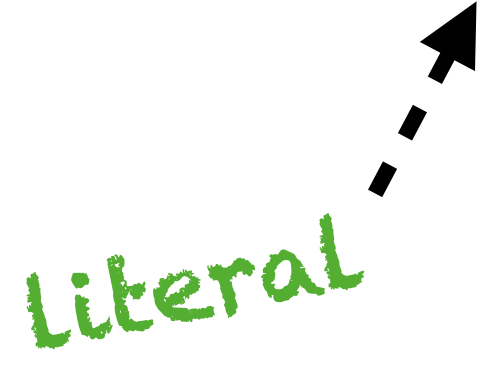 ‹#›
[Speaker Notes: El primer problema que tiene que resolver el intérprete es el de dar una semántica al texto.

Para esto, tiene que ir recorriendo el string, agrupando caracteres en unidades (variables, mensajes, literales) llamadas tokens, y entender cómo estos tokens se relacionan.

En general, la estructura que se usa para representar eso es un Abstract Syntax Tree, o AST. El AST es un árbol (como su nombre lo indica :P), donde cada nodo representa un elemento sintáctico del programa, y las relaciones entre los nodos reflejan las dependencias entre los elementos; es decir, su precedencia.

Por ejemplo, en este caso tenemos literales, variables y mensajes.]
Interpreting the AST
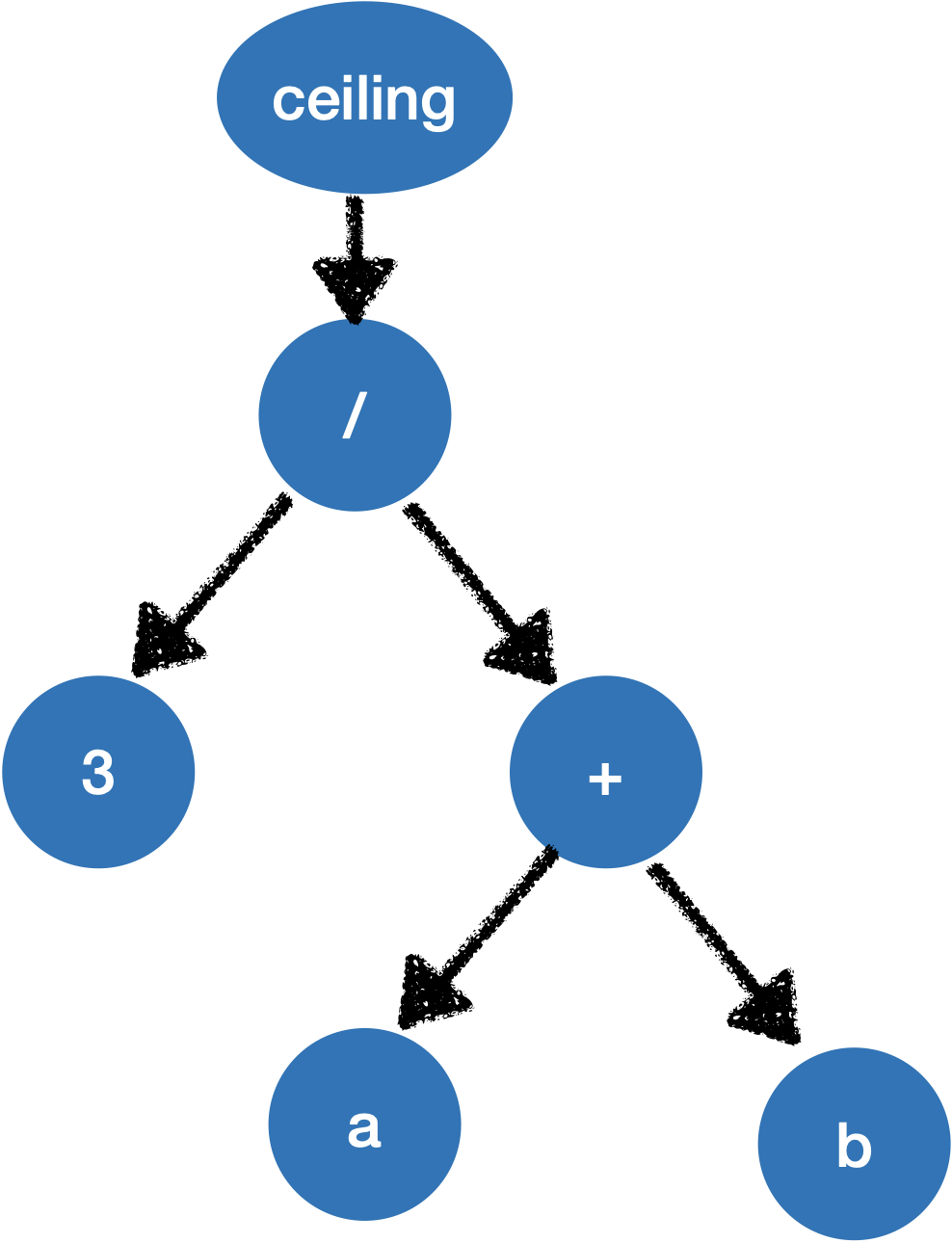 ‹#›
[Speaker Notes: Once we have this structure, interpreting the program means walking over this tree, understand the semantics of each node and perform the corresponding operations in the interpreter.

Como parte de este proceso, se suele utilizar una estructura llamada stack para mantener el estado a medida que se recorre el árbol. Lo que vamos a ir haciendo entonces es recorrer cada uno de los nodos, y al hacerlo vamos a poner y sacar elementos de ese stack.]
Interpreting the AST
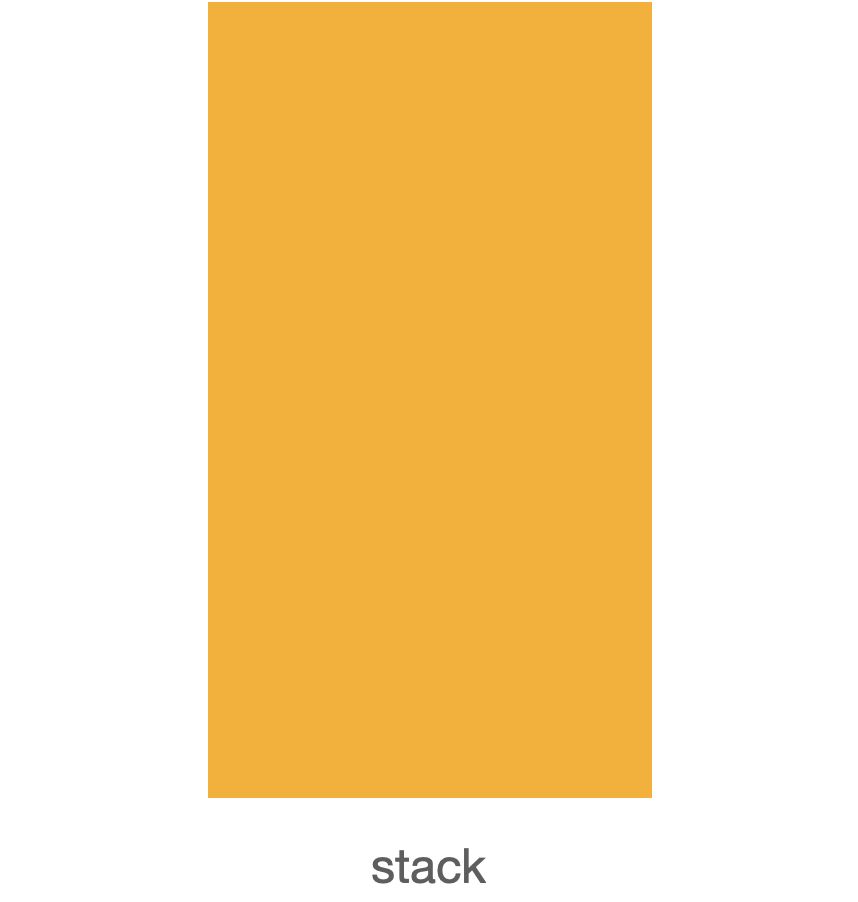 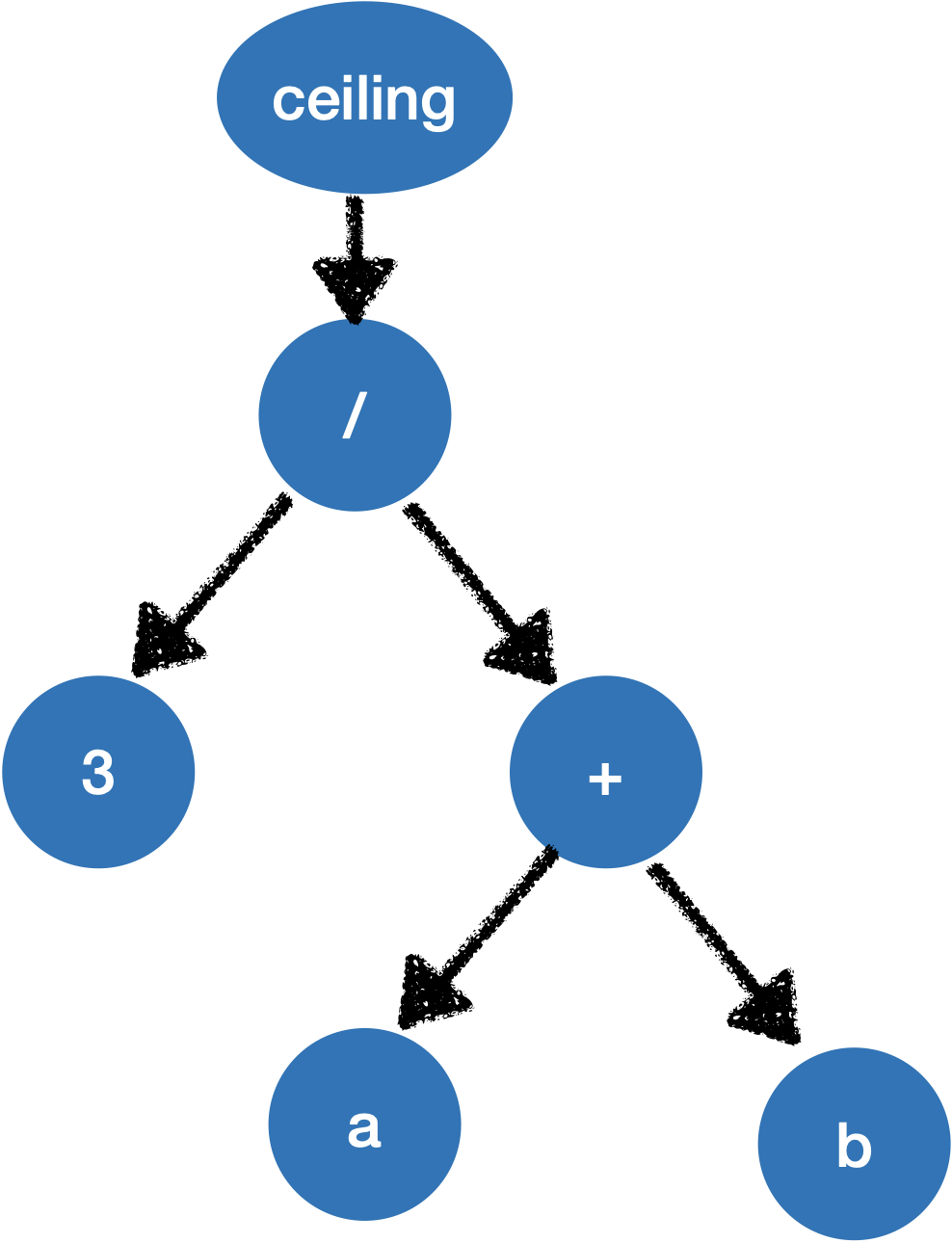 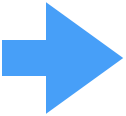 ‹#›
Interpreting the AST
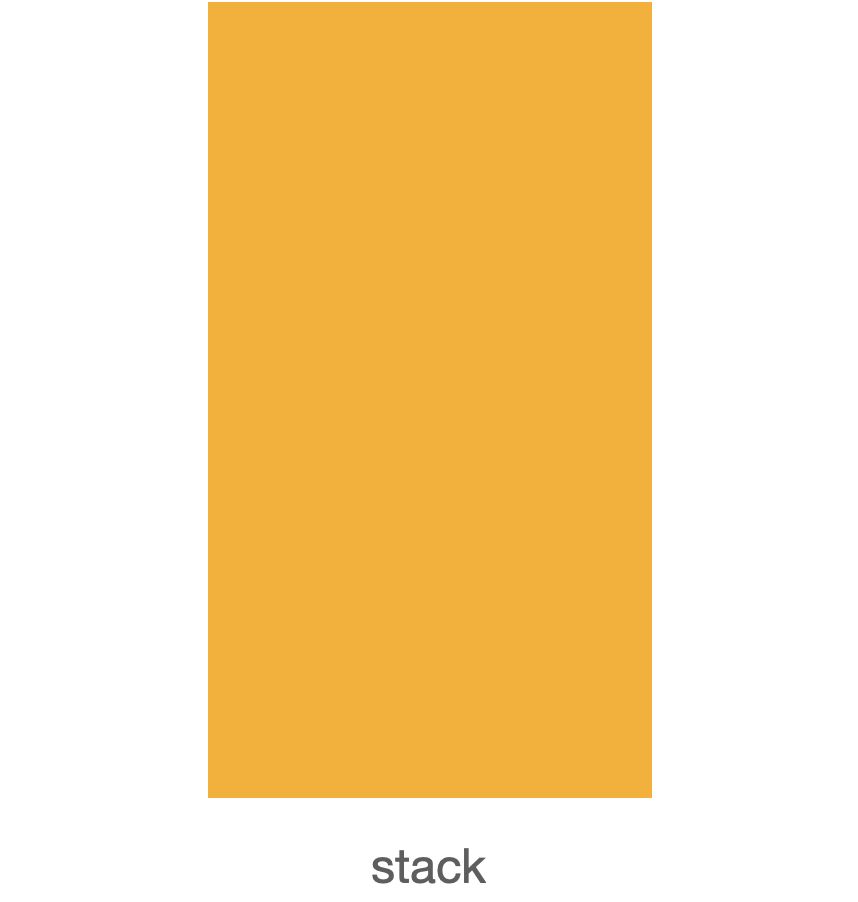 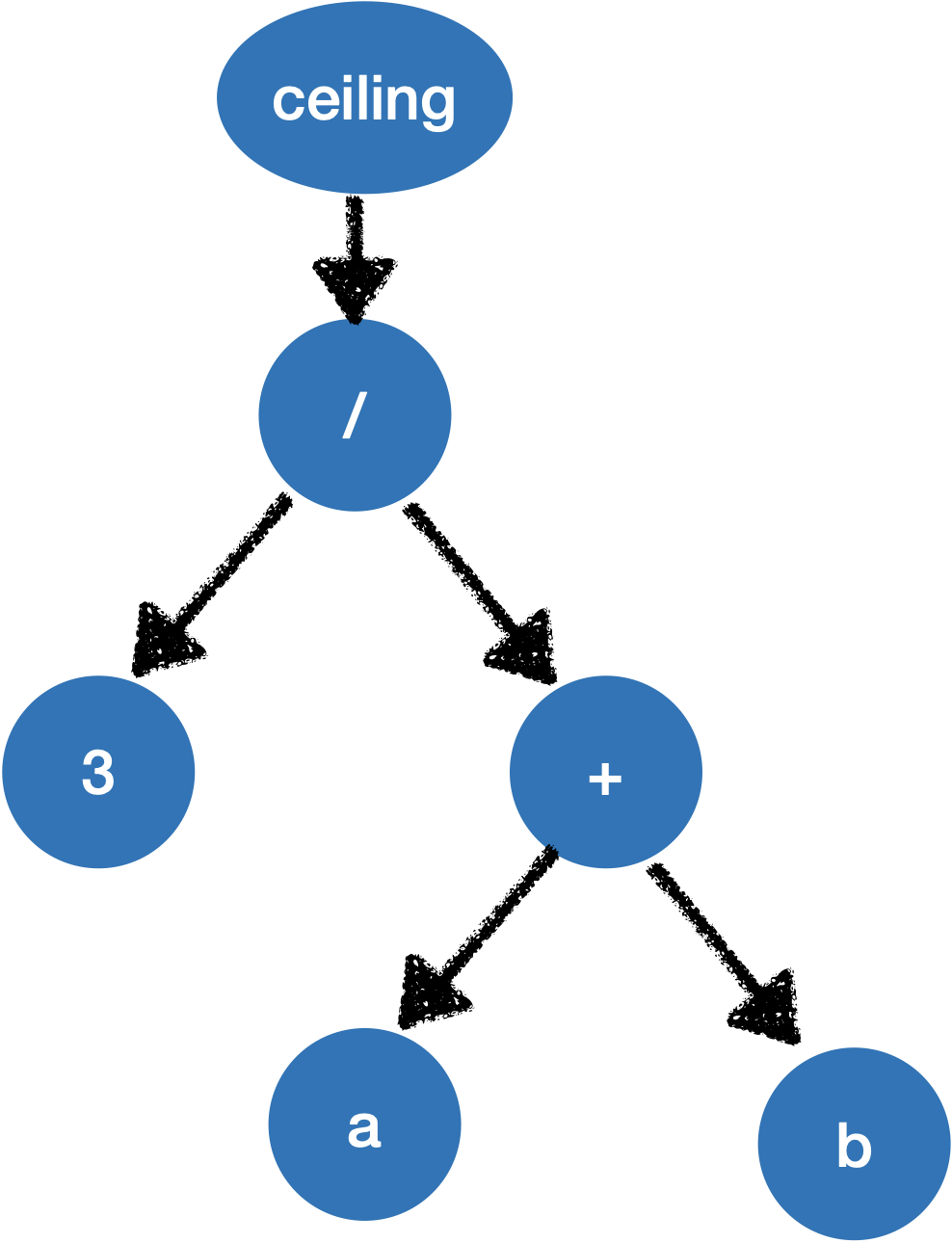 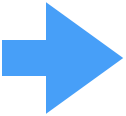 3
‹#›
[Speaker Notes: Precedence is explicit in the tree=> the lower in the tree, the higher the precedence]
Interpreting the AST
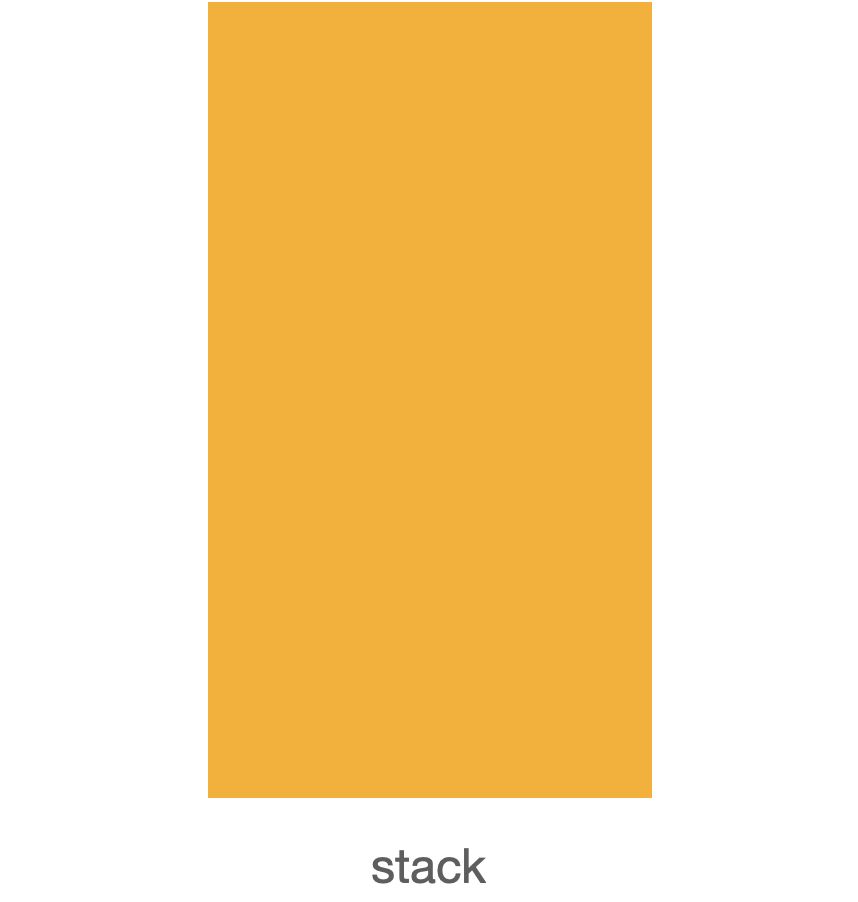 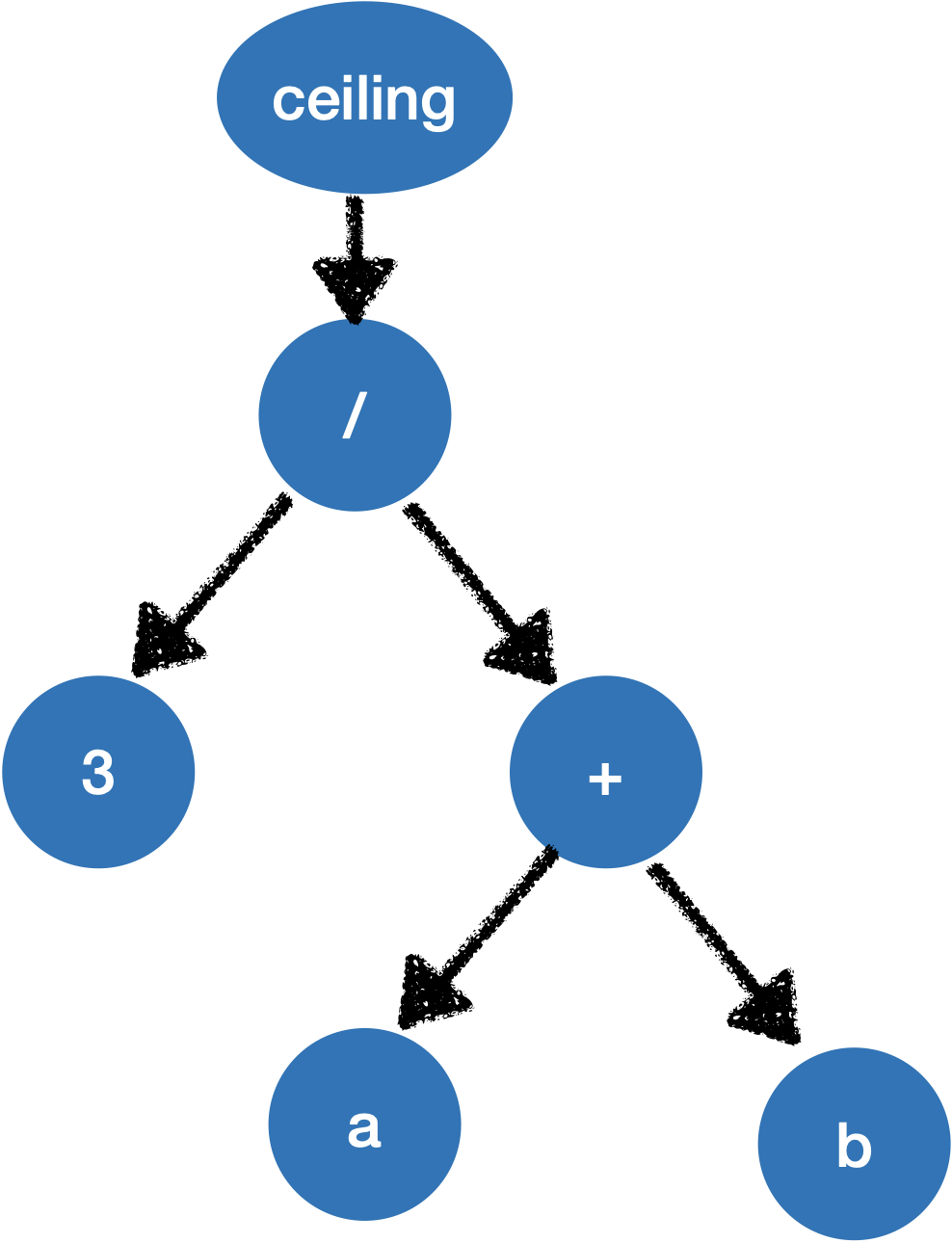 17 (a)
3
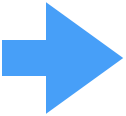 ‹#›
Interpreting the AST
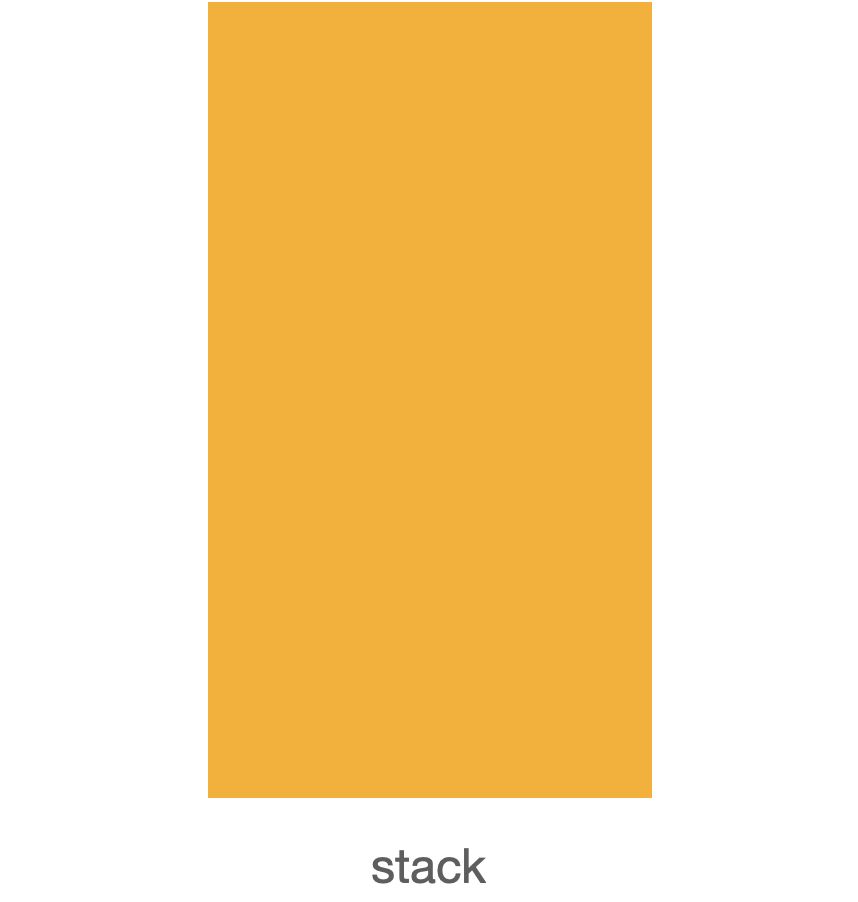 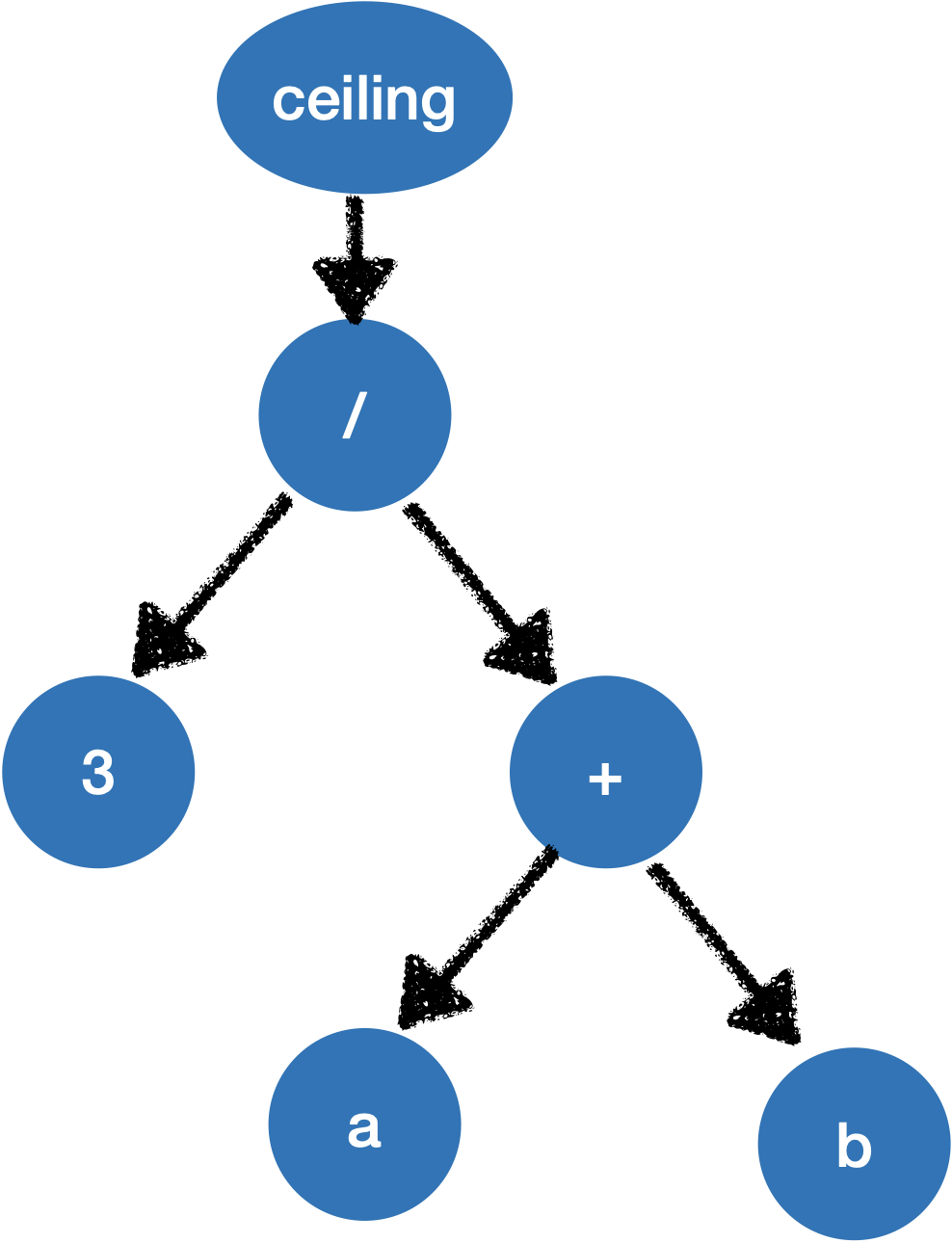 42 (b)
17 (a)
3
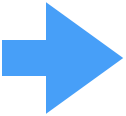 ‹#›
Interpreting the AST
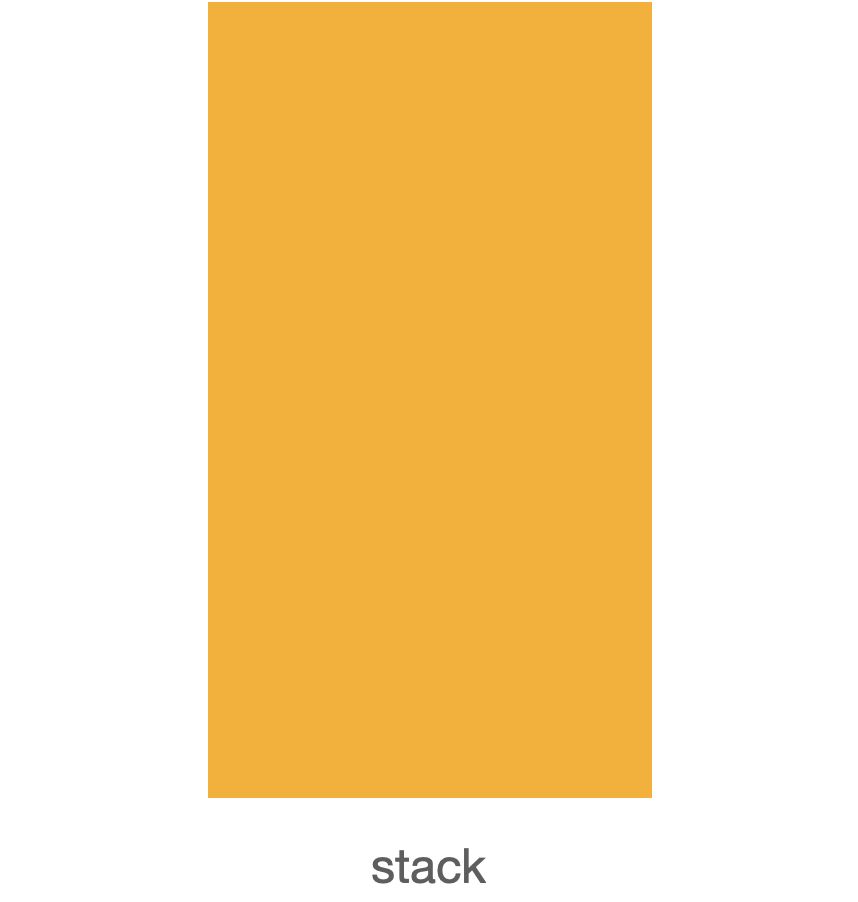 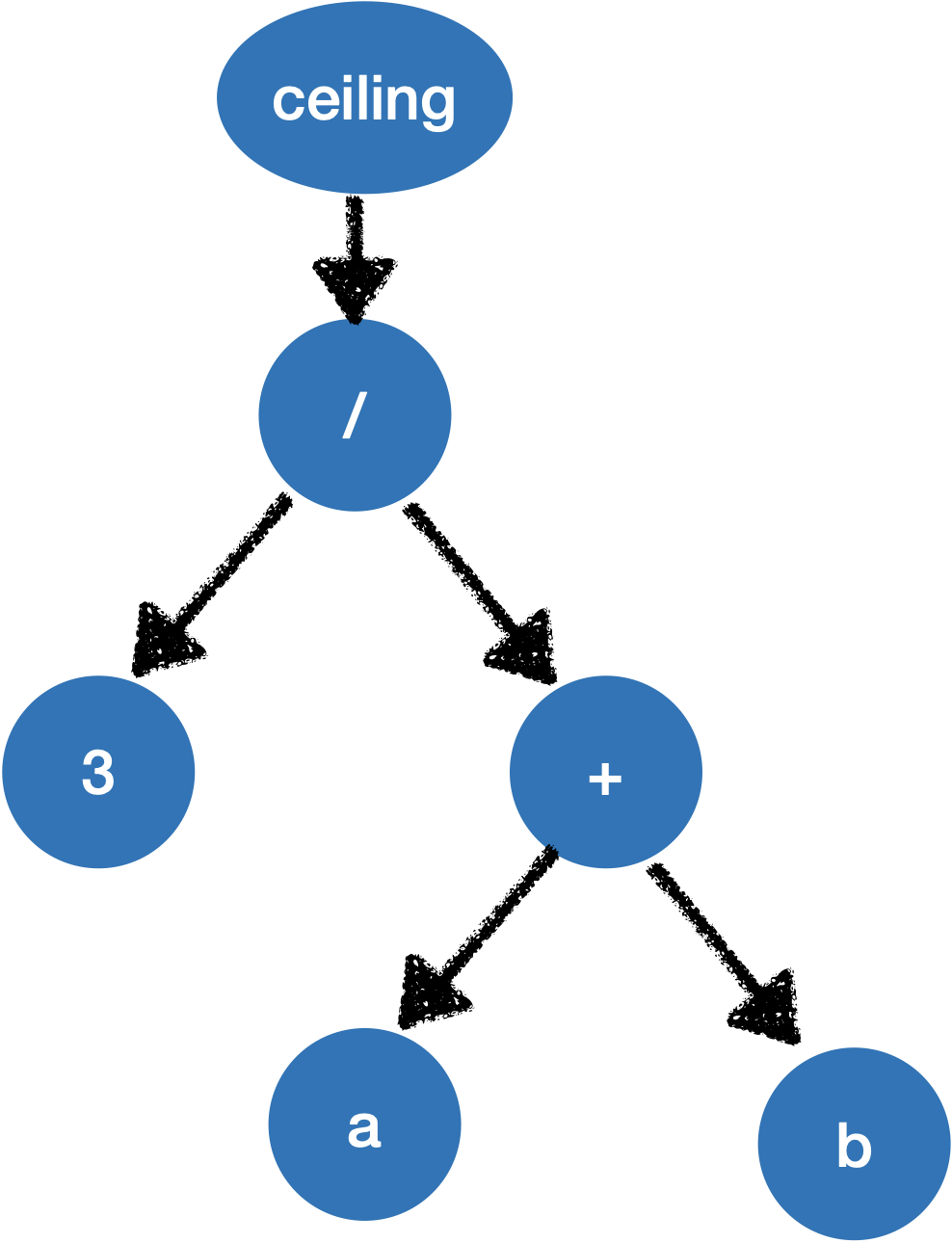 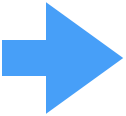 59
3
‹#›
Interpreting the AST
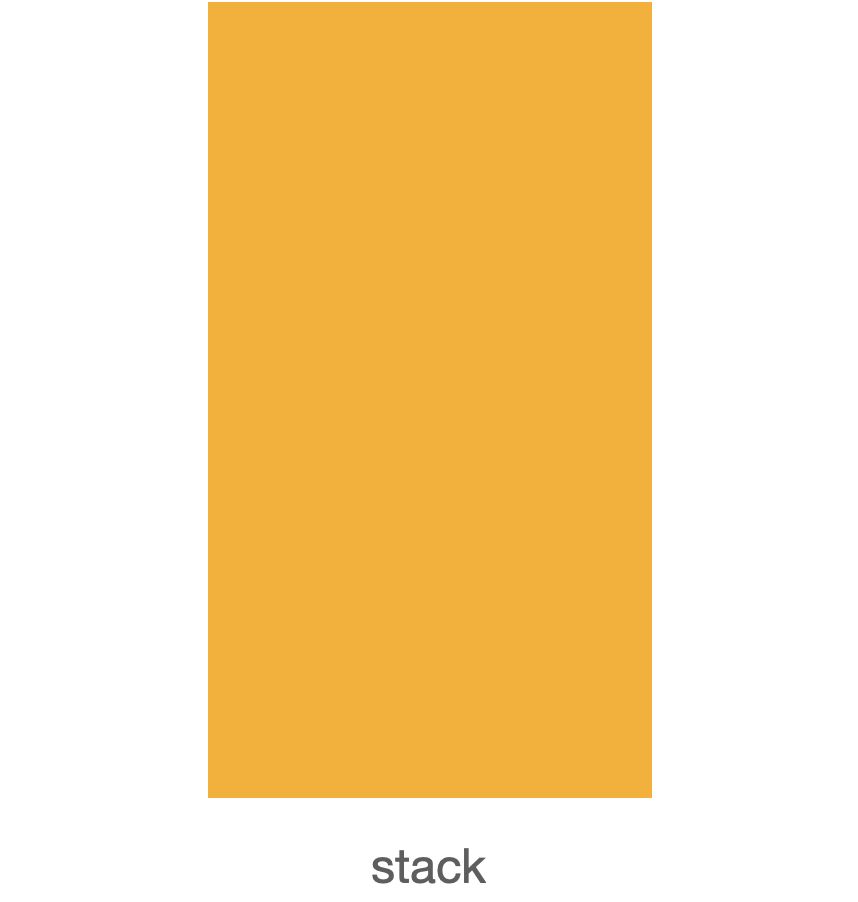 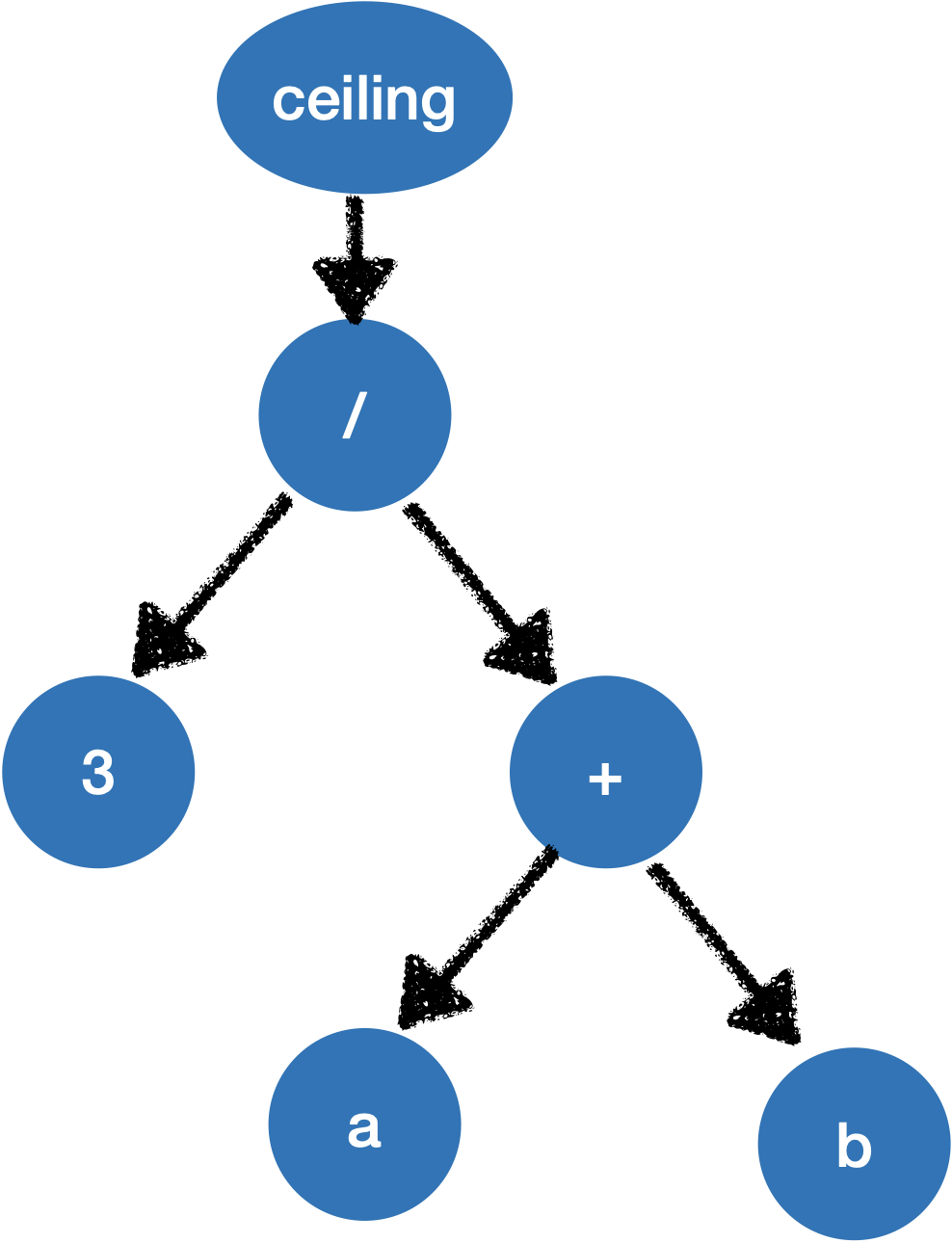 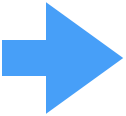 0.05…
‹#›
Interpreting the AST
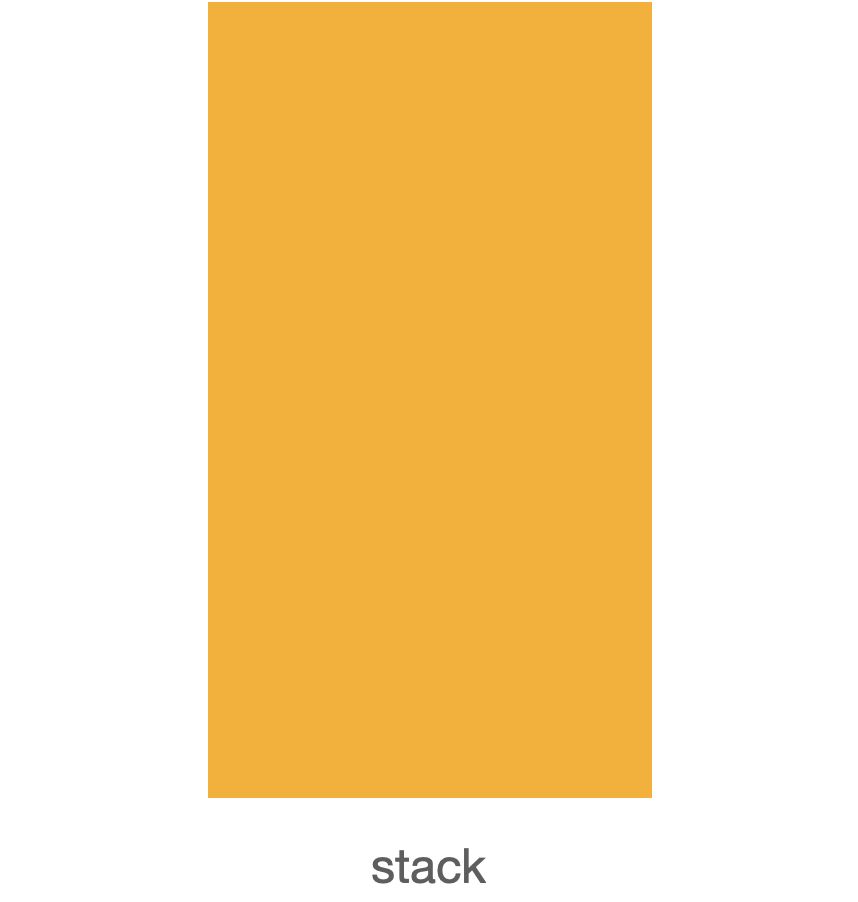 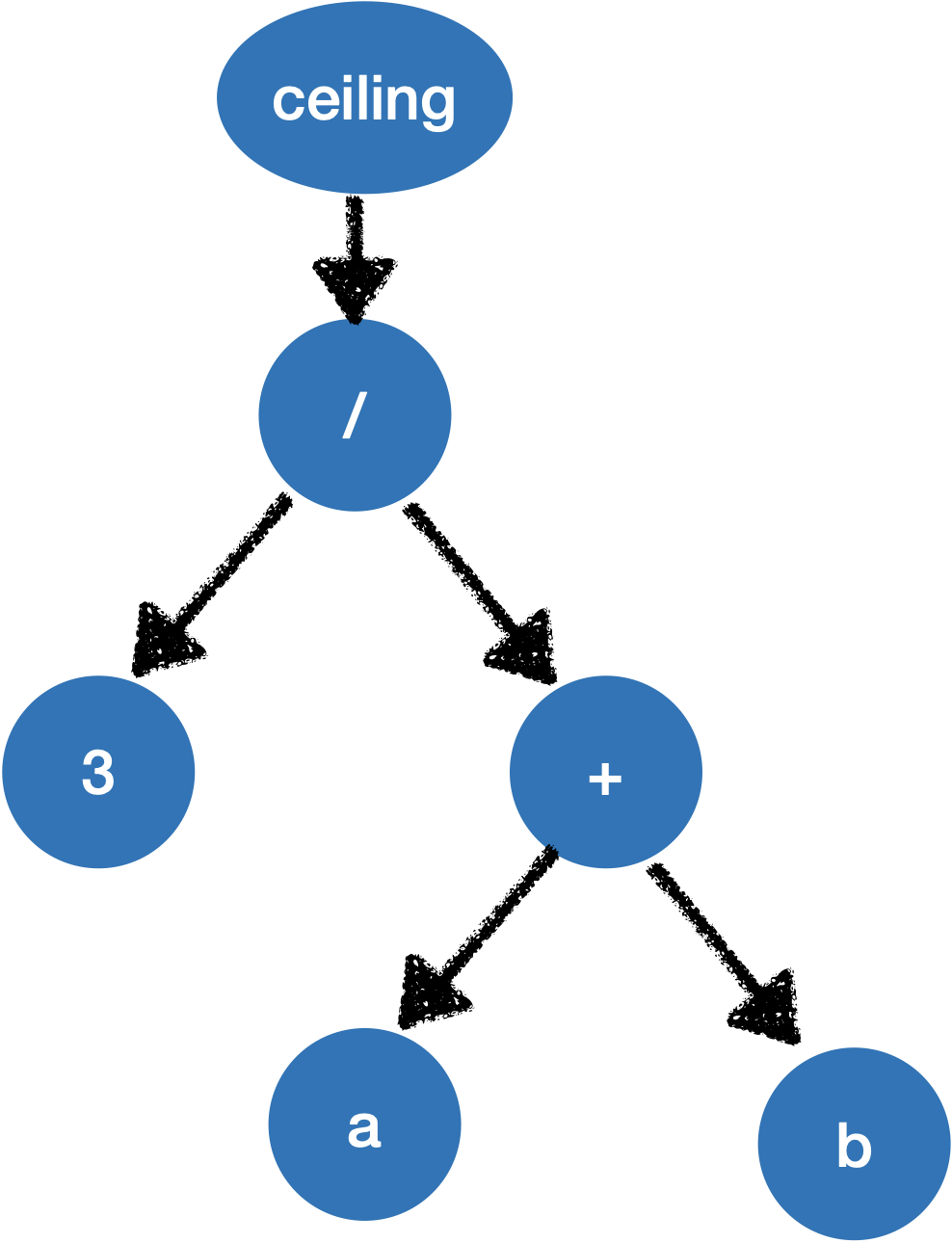 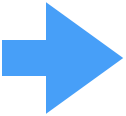 1
‹#›
[Speaker Notes: Lo interesante es que acá es que la semántica de tu lenguaje queda reflejada en la lógica misma del intérprete.

Y el intérprete puede estar escrito en cualquier lenguaje que querramos. No hace falta llegar a escribir assembler a mano.

En la práctica igual los intérpretes generalmente están escritos en lenguajes de más bajo nivel, como C o C++, por temas de performance, y porque estos lenguajes tienen mayores posibilidades de manejo de memoria.

En el caso de Pharo, el intérprete está escrito en Pharo :P…

Bueno, en realidad en un subset de Pharo, que después se transpila a C.]
Are we done?
a := 1.
for (condition) {
   a := a + 6.
}
^ a + 2.
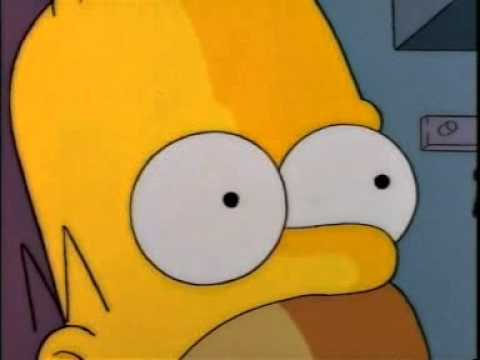 ‹#›
[Speaker Notes: Depende. Si lo que queremos nomás es tener una implementación de nuestro lenguaje, ¡entonces sí!

Algo piola de los intérpretes de AST es que en general son sencillos de entender, de escribir, de extender, y que hacer experimentos es bastante rápido.

El problema con una implementación naive de un intérprete de AST es que la performance no va a ser la mejor.

Y eso es por varios motivos, pero un par que quiero destacar son que:
recorrer árboles es una operación no trivial a nivel computacional, estás moviéndote de acá para allá en distintas partes de la memoria todo el tiempo y eso en general es costoso
cada vez que interpretás un nodo del AST tenés que hacer todo el proceso de entender qué tipo de nodo es, qué operación tenés que realizar, etc]
Compilation
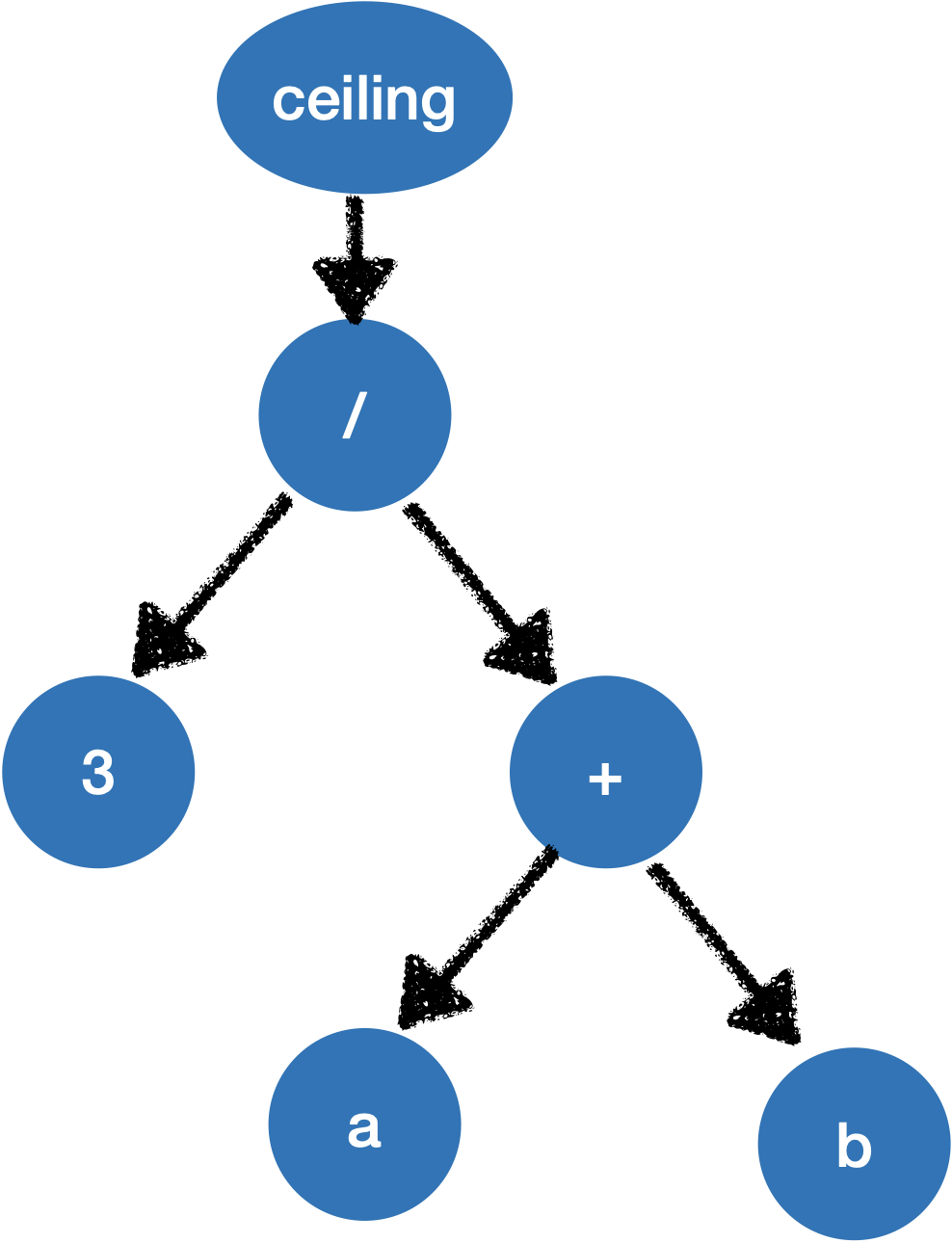 FADD d0, d0, d1
FMOV d1, #3
FDIV d0, d1, d0
FRINTP d0, d0
RET
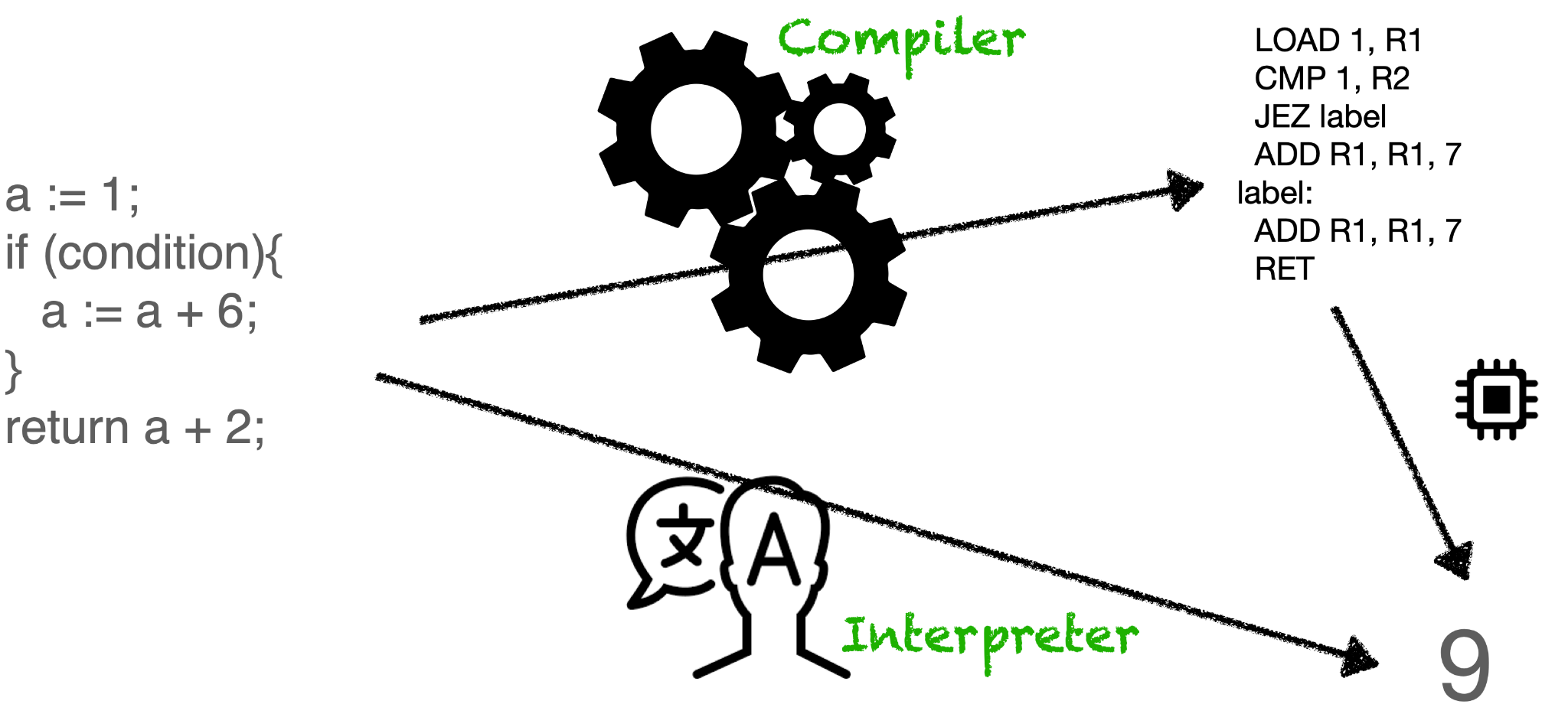 ‹#›
[Speaker Notes: Ok. Antes de ver cómo podemos addressear esas limitaciones, vamos a ver cómo funciona el otro enfoque que mencionamos: la compilación.

Como dijimos, un compilador es un programa que traduce otro programa (que recibe como input) de un lenguaje fuente a un lenguaje target.

En particular, se puede compilar un lenguaje de código fuente a código máquina. Es lo que hace C, por ejemplo.

En este caso, la primera parte del problema es similar. Pero la diferencia radica que, al momento de recorrer el árbol, lo que vamos a ir haciendo no es ejecutando, sino generando instrucciones de código máquina.

Una vez que tengamos toda la traducción a código máquina, podemos simplemente ejecutarlo en la CPU.

Hay algunas cosas que distinguen al proceso de compilación de lo que hace un intérprete: ahead of time, optimizaciones.]
Why don’t we just compile?
ADDSD xmm0, xmm1
MOVSD xmm1, #3
DIVSD xmm1, xmm0
(...)
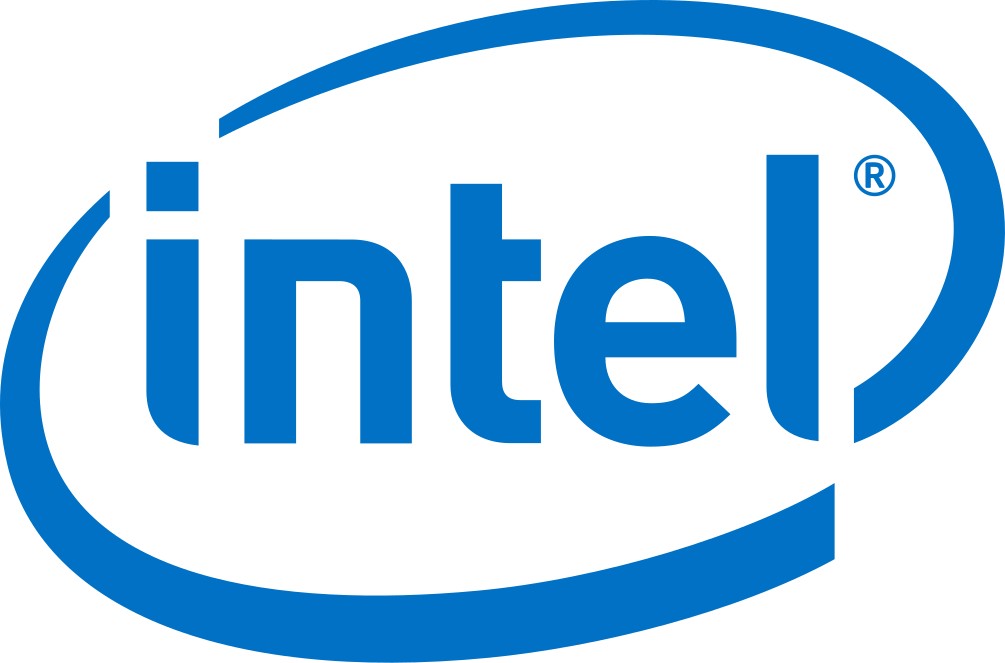 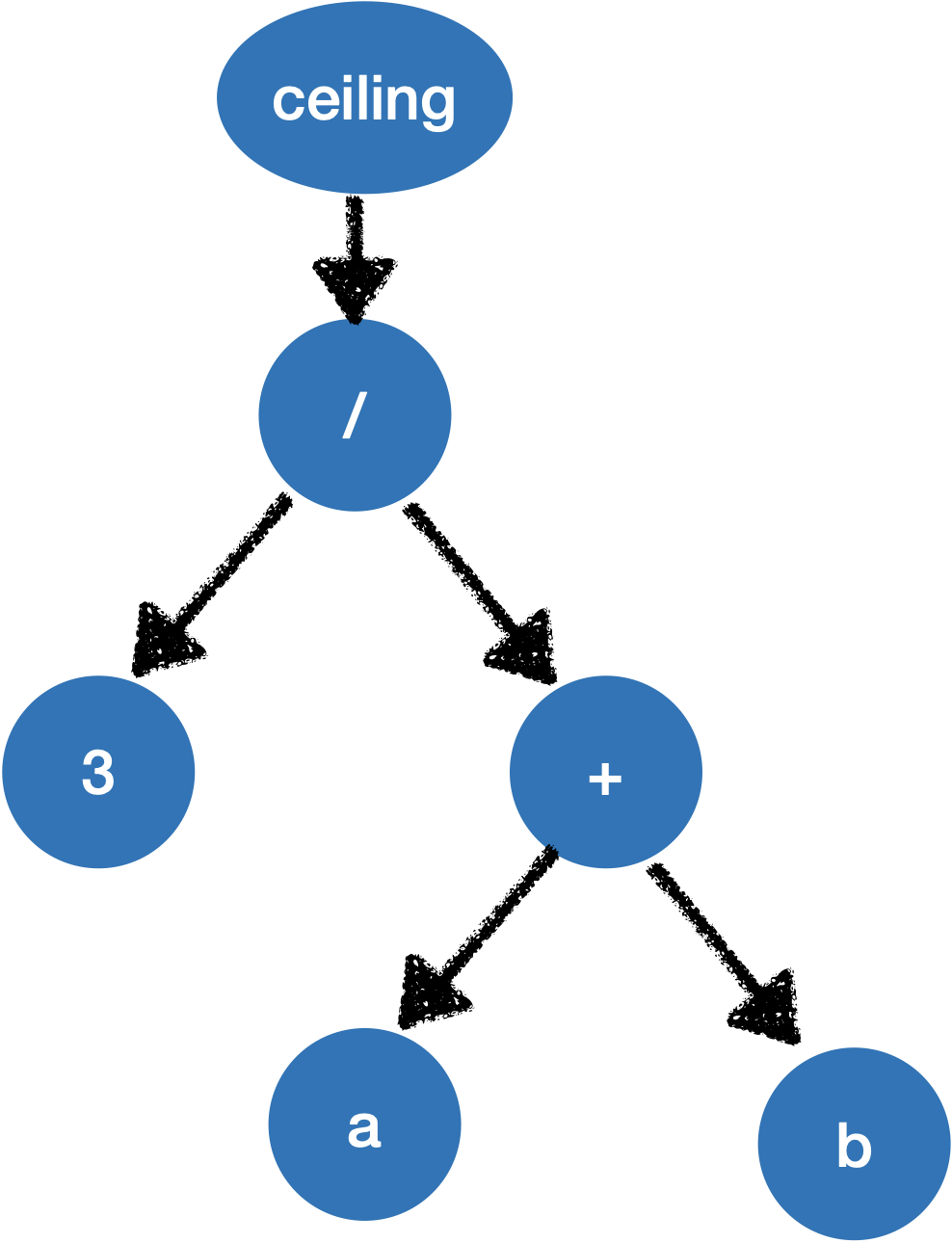 FADD d0, d0, d1
FMOV d1, #3
FDIV d0, d1, d0
FRINTP d0, d0
RET
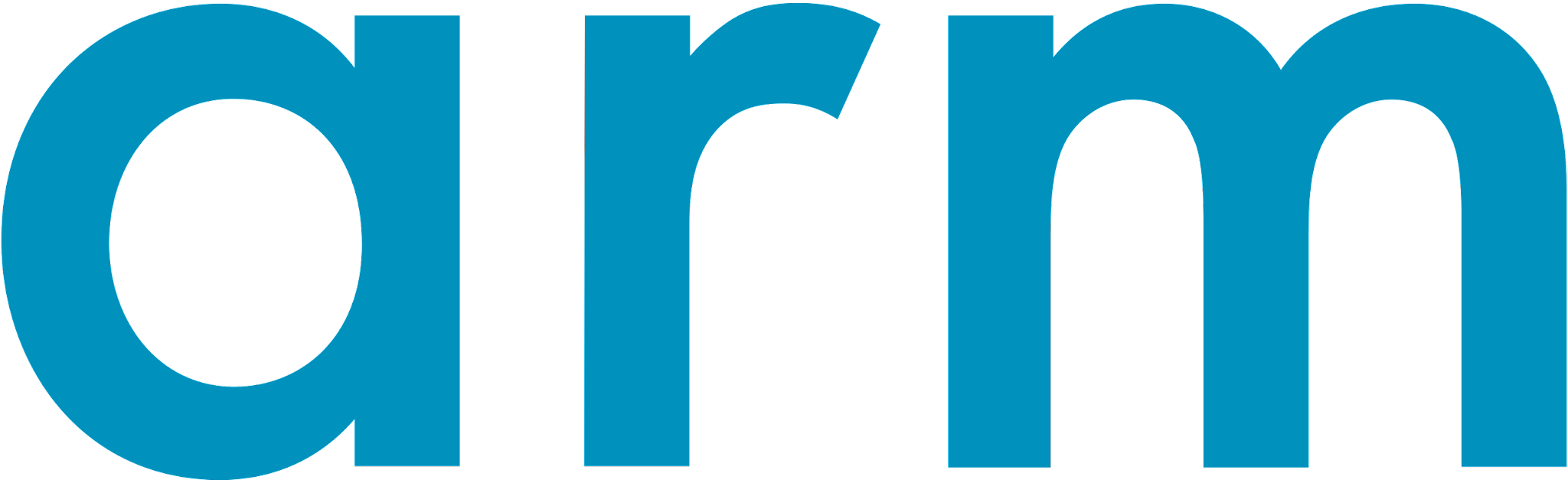 FADD.D ft1, fa0, fa1
FDIV.D fa0, ft0, ft1
CALL ceil@plt
(...)
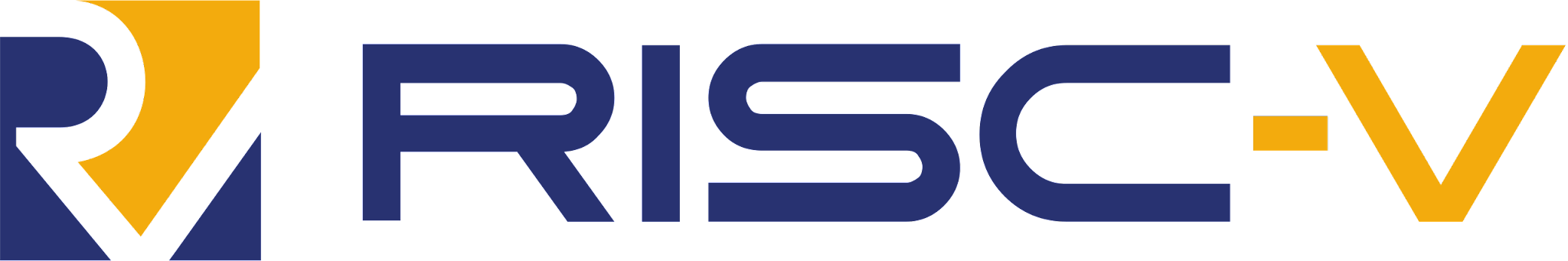 ‹#›
[Speaker Notes: The purpose of a VM is to provide a platform-independent programming environment that abstracts away details of the underlying hardware or operating system and allows a program to execute in the same way on any platform.

Si sólo compilás, agregar funcionalidades de reflection a tu lenguaje se vuelve bastante complicado, porque cuando compilás un montón de conceptos de tu lenguaje (objetos, clases, métodos, etc.) dejan de existir.]
Interpreter vs compiler
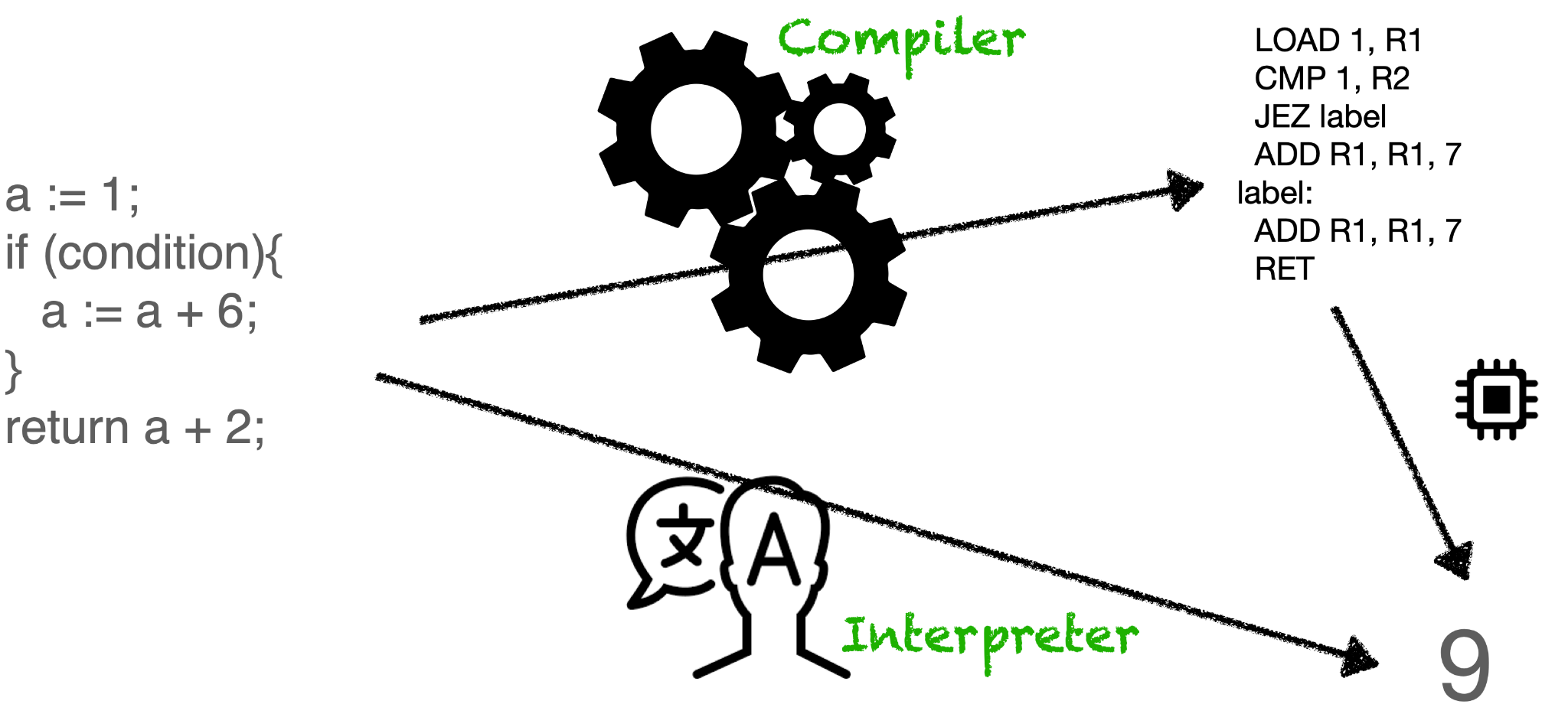 FADD d0, d0, d1
FMOV d1, #3
FDIV d0, d1, d0
FRINTP d0, d0
RET
(3 / (a + b)) ceiling
1
‹#›
Can we combine both strategies?
[Speaker Notes: Recapitular desventajas de intérpretes y compiladores]
Bytecode
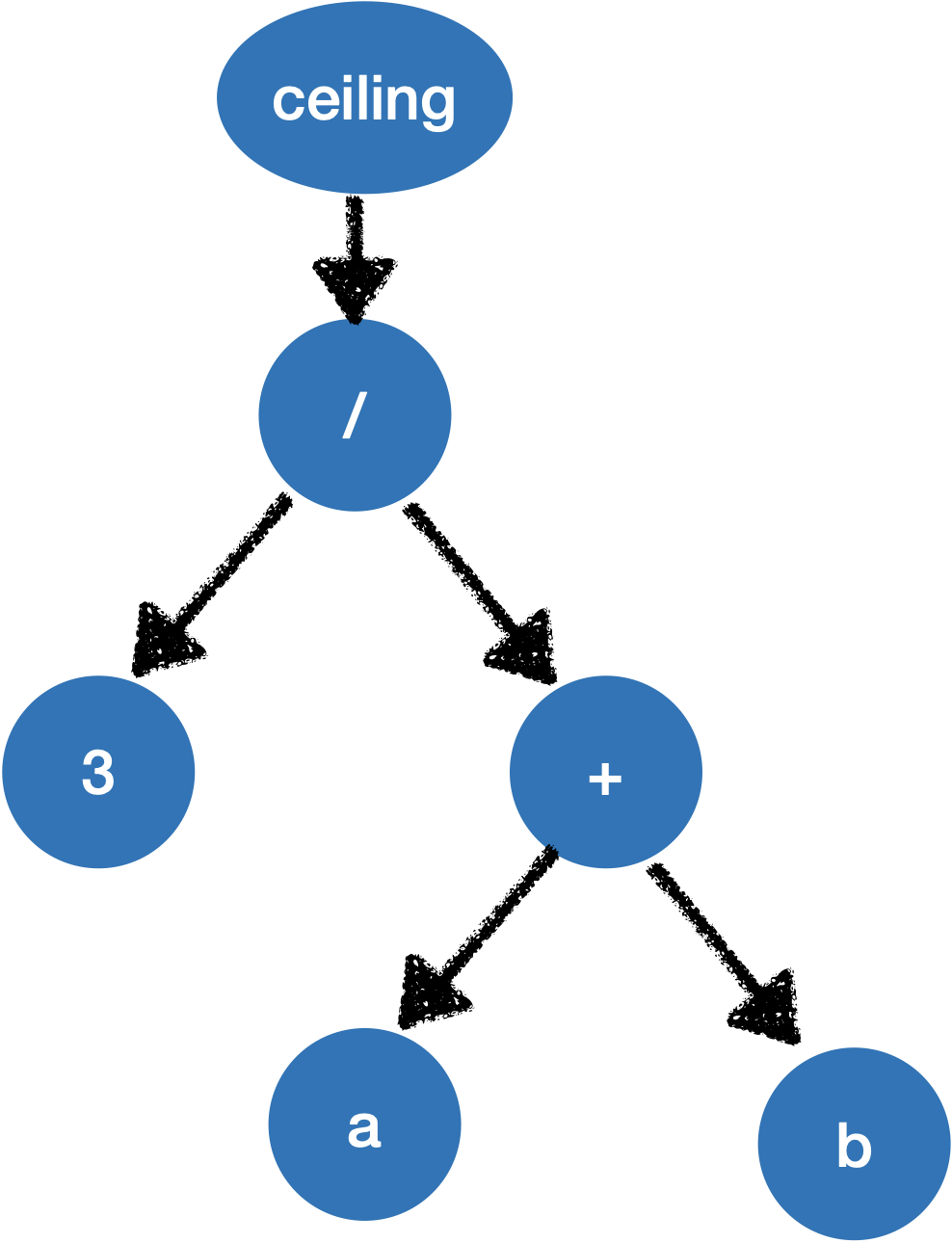 FADD d0, d0, d1
FMOV d1, #3
FDIV d0, d1, d0
FRINTP d0, d0
RET
‹#›
[Speaker Notes: Podemos compilar nuestro programa, no ya a código máquina…]
Bytecode
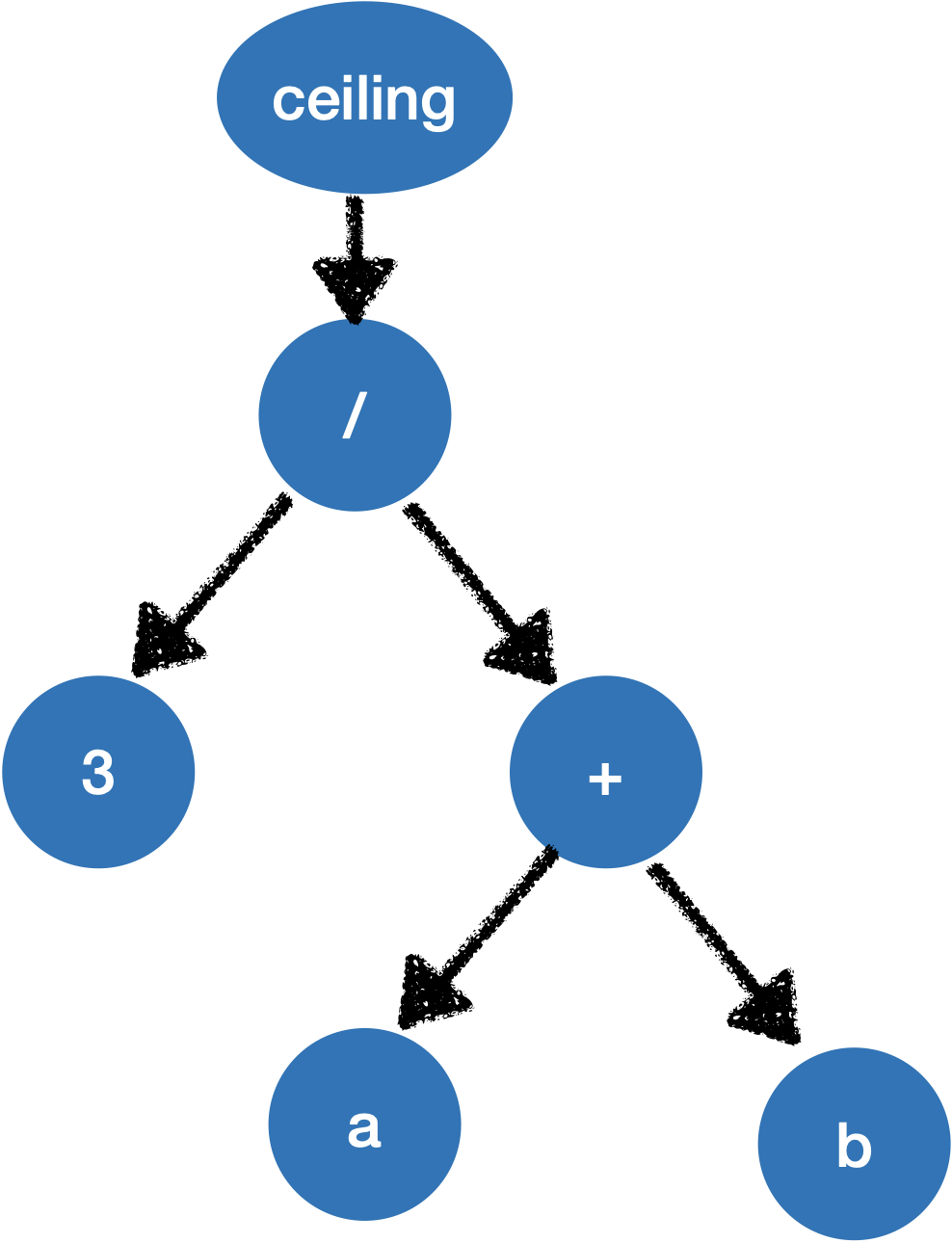 push 3
push a
push b
send +
send /
send ceiling
(17)
(32)
(33)
(55)
(56)
(48)
‹#›
[Speaker Notes: … sino a una representación intermedia, que esté más cerca de la representación lineal que usar las CPUs, pero que siga siendo independiente de la plataforma.

A esta representación se la llama bytecode, porque cada una de los códigos de estas operaciones se representa en general como un byte en memoria.]
Bytecode
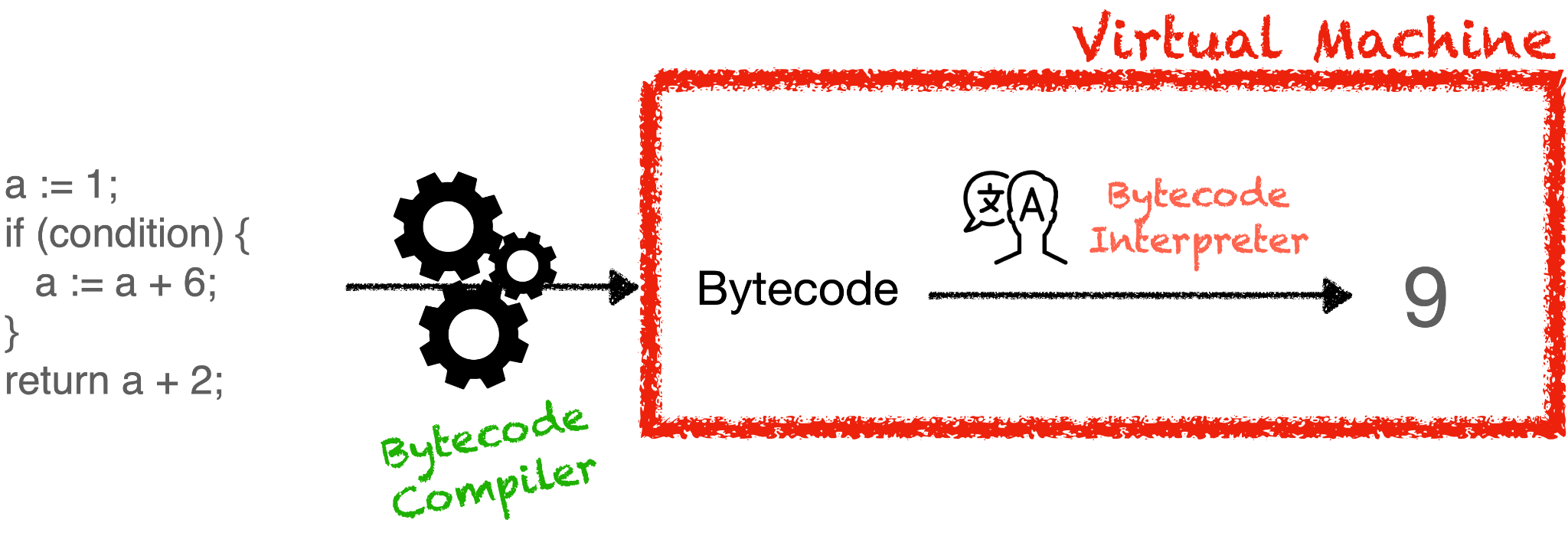 ‹#›
[Speaker Notes: Lo que vamos a hacer entonces es primero compilar nuestro código a bytecode (ahead-of-time), y luego vamos a tener un intérprete de dicho bytecode.

La forma en la se maneja cada bytecode sigue siendo similar a como era con los nodos de AST (cada operación mete o saca valores del stack).

Como estas instrucciones son más cercanas al código máquina, el costo de interpretarlas es menor. Y como ahora un método es simplemente una secuencia de bytecodes, recorrerlo también se vuelve mucho más eficiente.

Incluso se pueden hacer optimizaciones como, ni bien arrancas a interpretar un bytecode, ir yendo a buscar el siguiente para ganar tiempo.

Lo interesante también es que ahora la “frontera” de lo que consideramos una máquina virtual cambió. El input de la VM no va a ser código fuente, sino bytecode.

Esto también tiene un corolario que vale la pena mencionar…]
Bytecode as compilation target
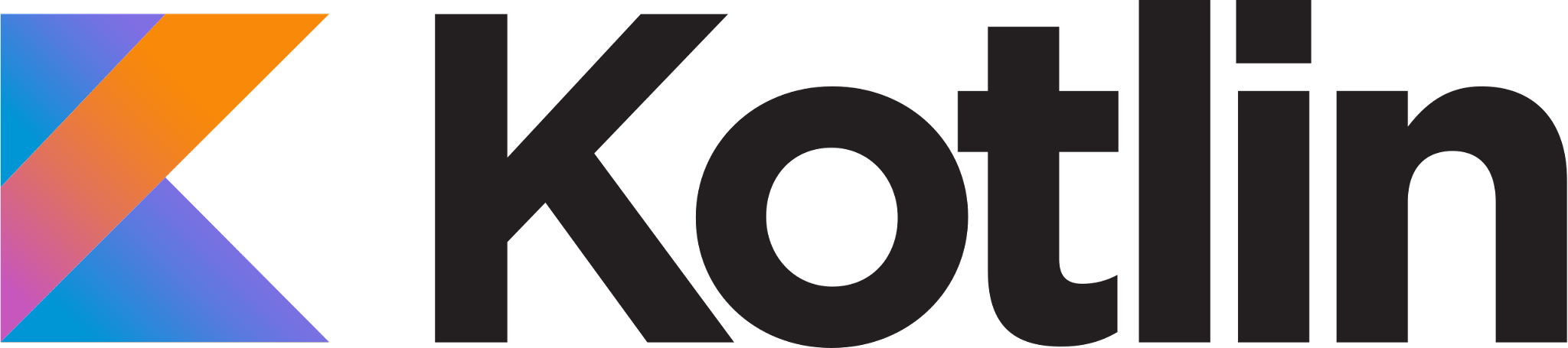 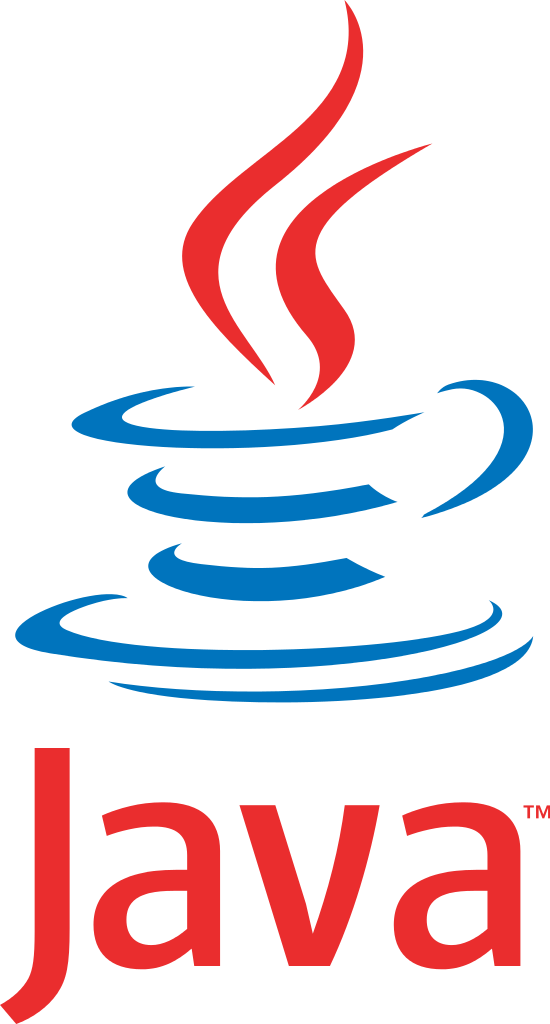 JVM
Bytecode
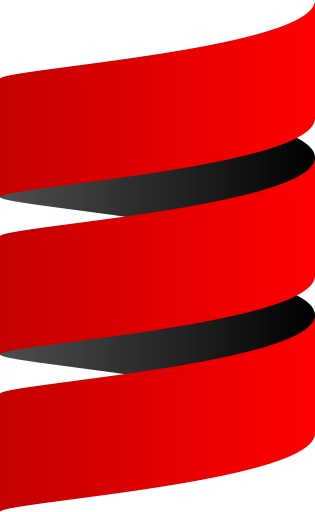 ‹#›
Can we go even further? => JIT compilation
Can we go even further?
push 3
push a
push b
send +
send /
send ceiling
someOperationBetween: a and: b
   ^ (3 / (a + b)) ceiling
FADD d0, d0, d1
FMOV d1, #3
FDIV d0, d1, d0
FRINTP d0, d0
RET
arraySum: anArray
   sum := 0.
   a := 5
   1 to: anArray size do:
      [ :b | sum := sum + someOperationBetween: a and: b   ].
   ^ sum
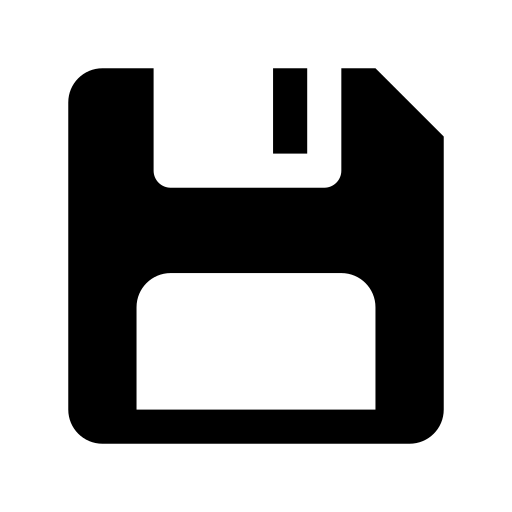 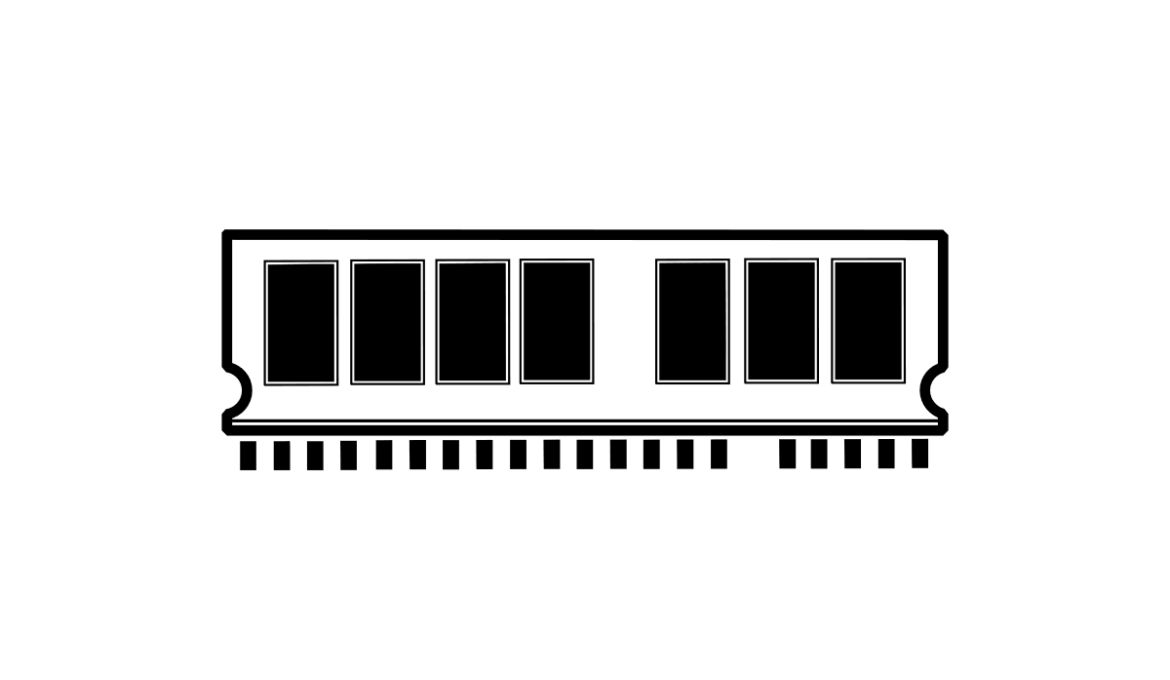 Code cache
‹#›
[Speaker Notes: Todavía hay que ir a buscar cada bytecode y decodearlo para ver cómo interpretarlo.

Que tal si compilamos el código, pero no ahead-of-time como vimos antes, sino just-in-time, es decir, en tiempo de ejecución, y para aquellos métodos que consideramos calientes, es decir, que se ejecutan muy frecuentemente.

Esto se puede evitar compilando el método una vez a código máquina y guardando el código generado en una caché de código. De esta forma, cada vez que hay que ejecutar ese método, se puede utilizar directamente la versión en código máquina.

Y a su vez, si es código que corre mucho, puede tener sentido “invertir” parte del tiempo en optimizarlo, para que corra más rápido. Aunque hay que tener en cuenta que ahora hay que encontrar un tradeoff que tenga sentido entre tiempo dedicado a compilar (y optimizar código) y el tiempo dedicado a ejecutar lo que queremos correr.

En esos casos, el código máquina se genera on-demand, para aquellas porciones de código que corren muy frecuentemente, y se guardan una caché para reutilizarse.]
Just In Time compilers
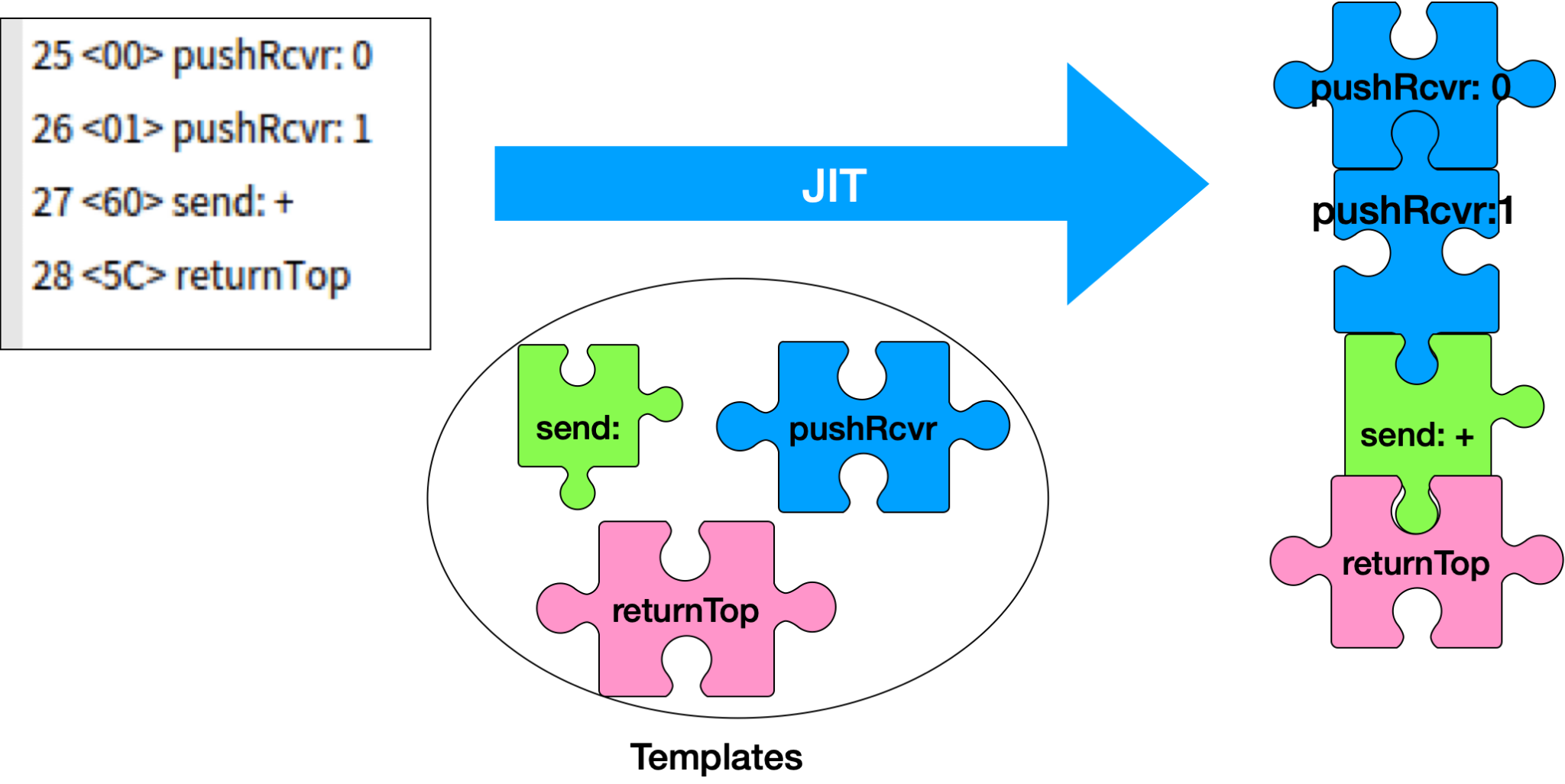 Baseline compiler
Optimizing compiler
‹#›
[Speaker Notes: Baseline compiler: busca generar código rápido, aunque no esté tan optimizado. Template-based compiler: para cada bytecode, genera una secuencia de instrucciones de código máquina. Los métodos se forman entonces “encajando” estas piezas. El método nunca se optimiza como un “todo”.

Dado que este código se genera en tiempo de ejecución, podemos generar código máquina específico para la arquitectura donde la aplicación está corriendo.]
Just In Time compilers
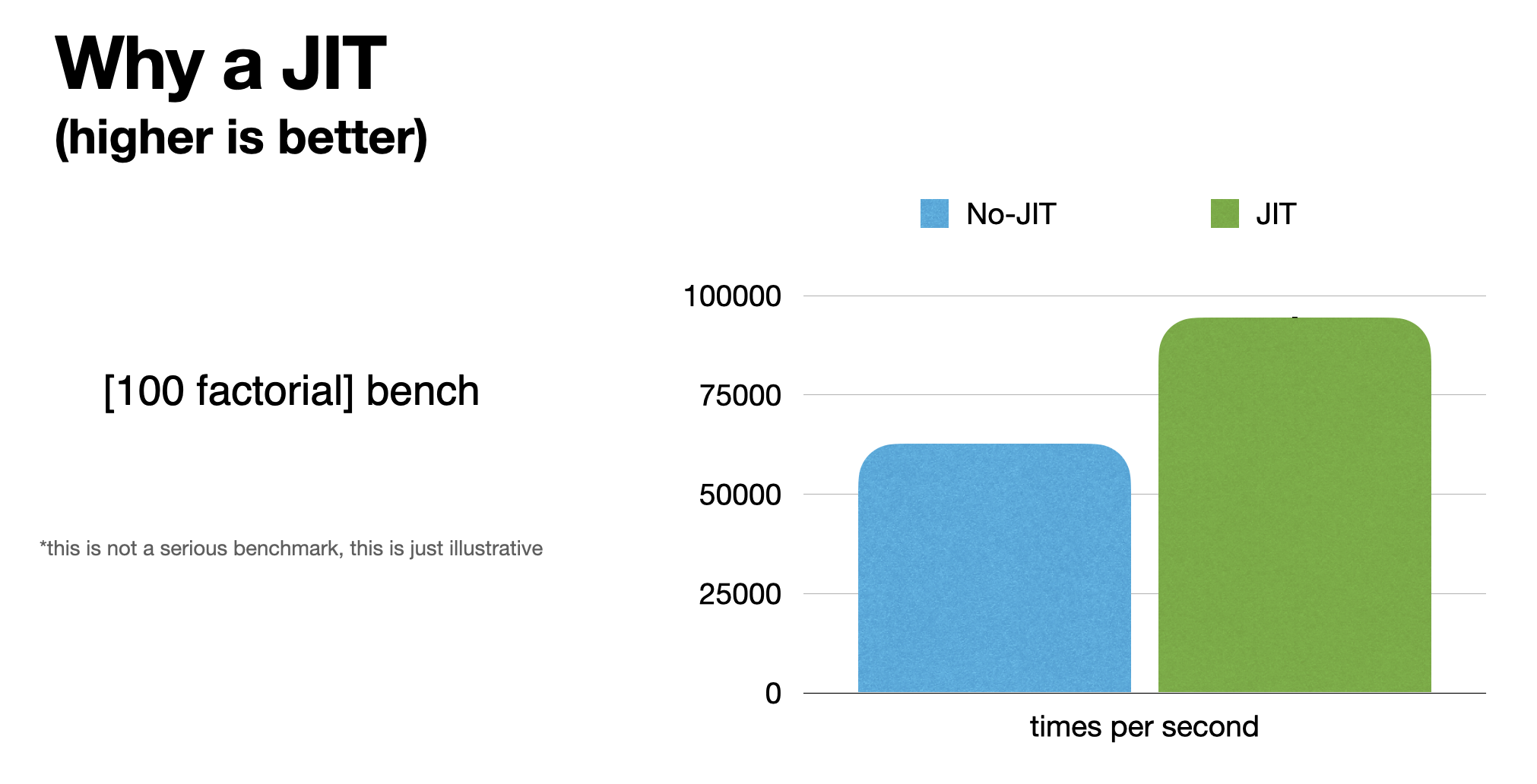 executions per second
(higher is better)
‹#›
Just In Time compilers
Baseline compiler
a := 30.
b := a * 4.

(a > 10) ifTrue: [
   b := b - 10.
].
^ b * (60 / a)
Optimizing compiler
‹#›
[Speaker Notes: Optimizing compiler: busca generar código más optimizado, aunque la generación tarde más tiempo.]
Just In Time compilers
Baseline compiler
a := 30.
b := 30 * 4.

(30 > 10) ifTrue: [
   b := b - 10.
].
^ b * (60 / 30)
Optimizing compiler
Constant propagation
‹#›
Just In Time compilers
Baseline compiler
a := 30.
b := 120.

(true) ifTrue: [
   b := b - 10.
].
^ b * 2
Optimizing compiler
Constant folding
‹#›
Just In Time compilers
Baseline compiler
a := 30.
b := 120.

(true) ifTrue: [
   b := b - 10.
].
^ b * 2
Optimizing compiler
Dead code elimination
‹#›
Just In Time compilers
Baseline compiler
b := 120.

(true) ifTrue: [
   b := b - 10.
].
^ b * 2
Optimizing compiler
Method inlining
‹#›
Just In Time compilers
Baseline compiler
b := 110.

^ b * 2
Optimizing compiler
Constant propagation + folding
‹#›
Just In Time compilers
Baseline compiler
Optimizing compiler
^ 220
Constant propagation + folding
‹#›
Just In Time compilers
Speculative optimizations
Baseline compiler
if (a or b are not Float)
   ^ deoptimize()
push 3
push a
push b
send +
send /
send ceiling
FADD d0, d0, d1
FMOV d1, #3
FDIV d0, d1, d0
FRINTP d0, d0
RET
Optimizing compiler
‹#›
[Speaker Notes: No solo realiza optimizaciones “generales”, sino que también puede usar información de profiling para generar optimizaciones especulativas.

Lo que se hace es especializar los métodos para que trabajen con un tipo de datos en particular (desarrollar).
En caso de que estas especializaciones dejen de cumplirse, hay que revertirlas.]
Just In Time compilers
Intérprete
Baseline compiler
Optimizing compiler
‹#›
Final architecture
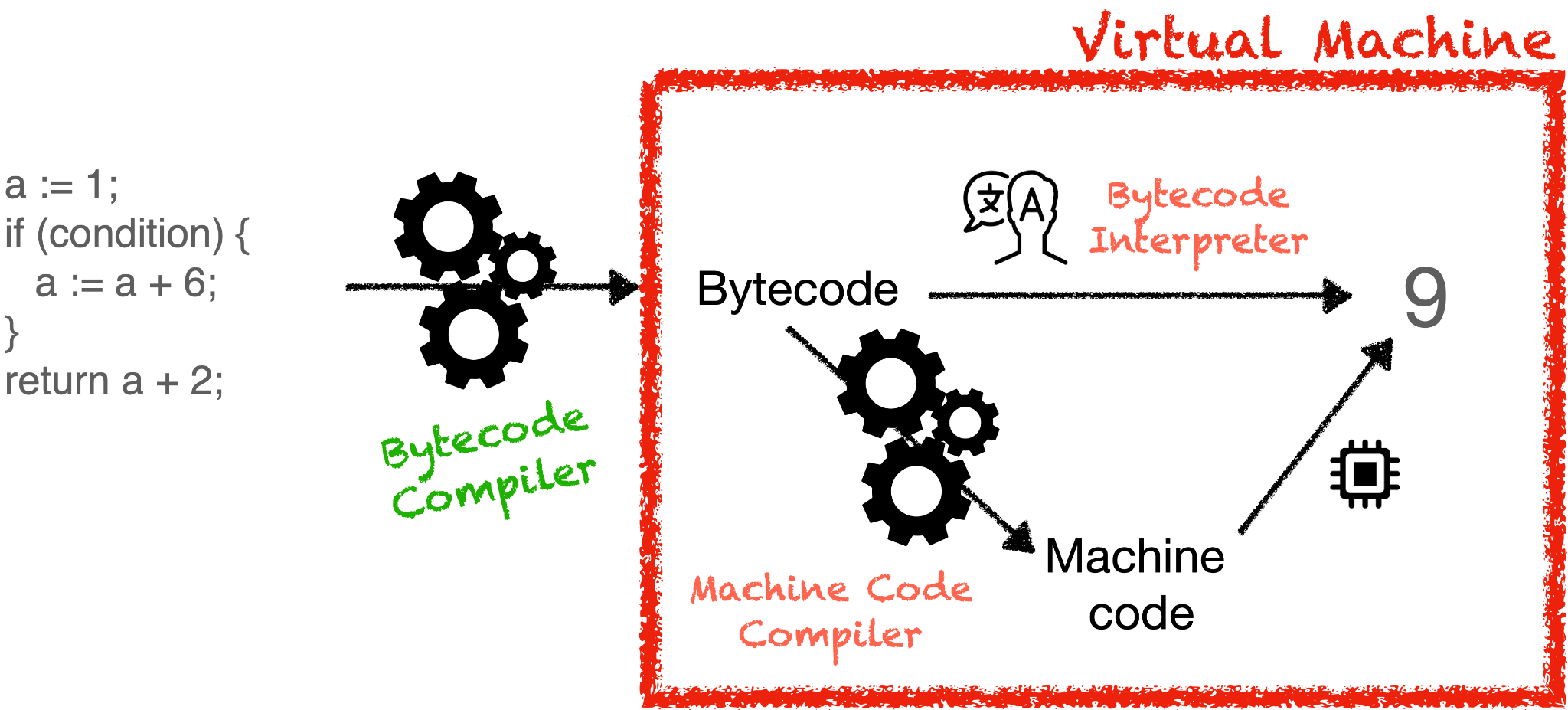 ‹#›
Recap
Interpreters
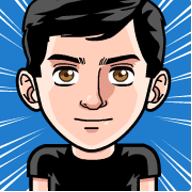 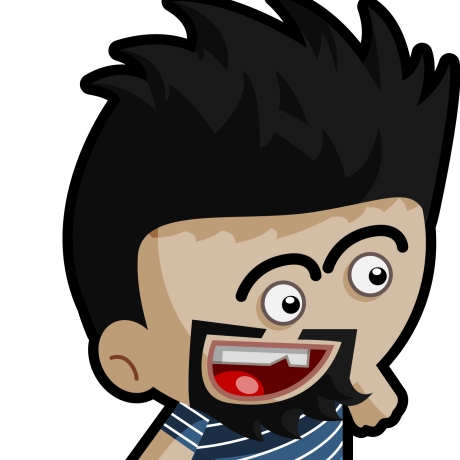 AST interpreter
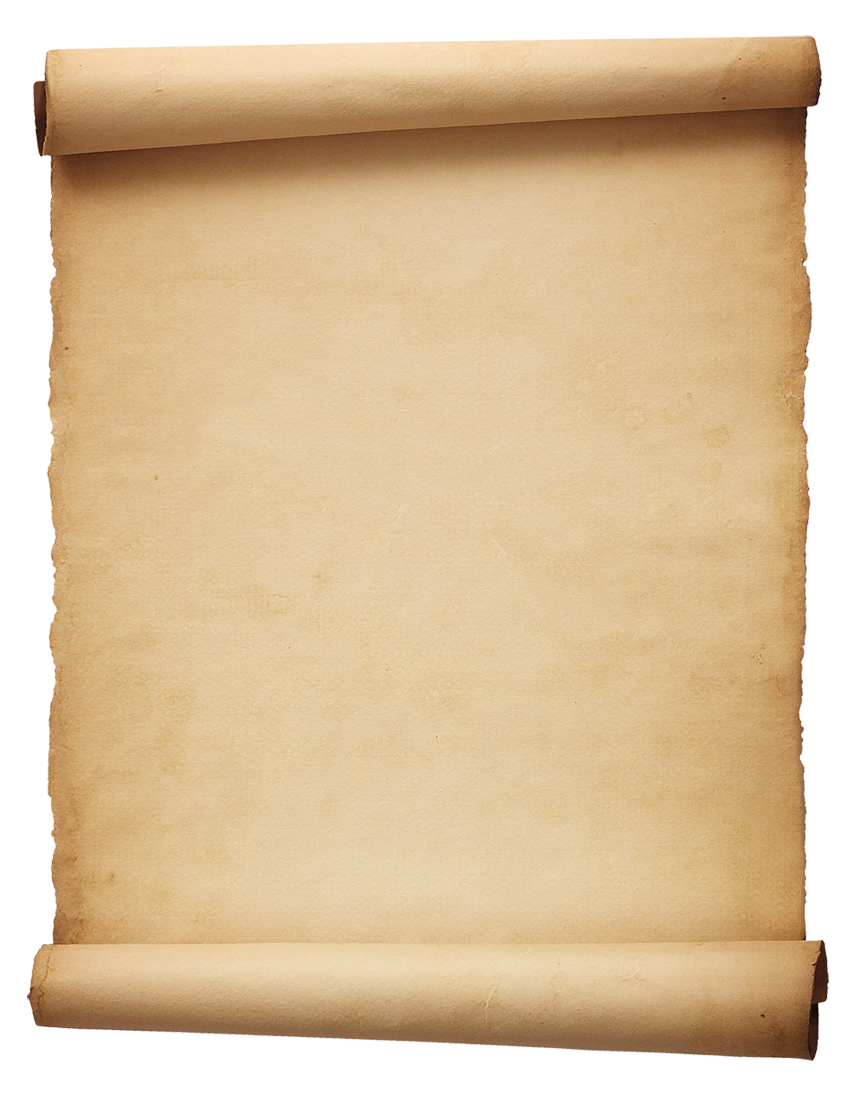 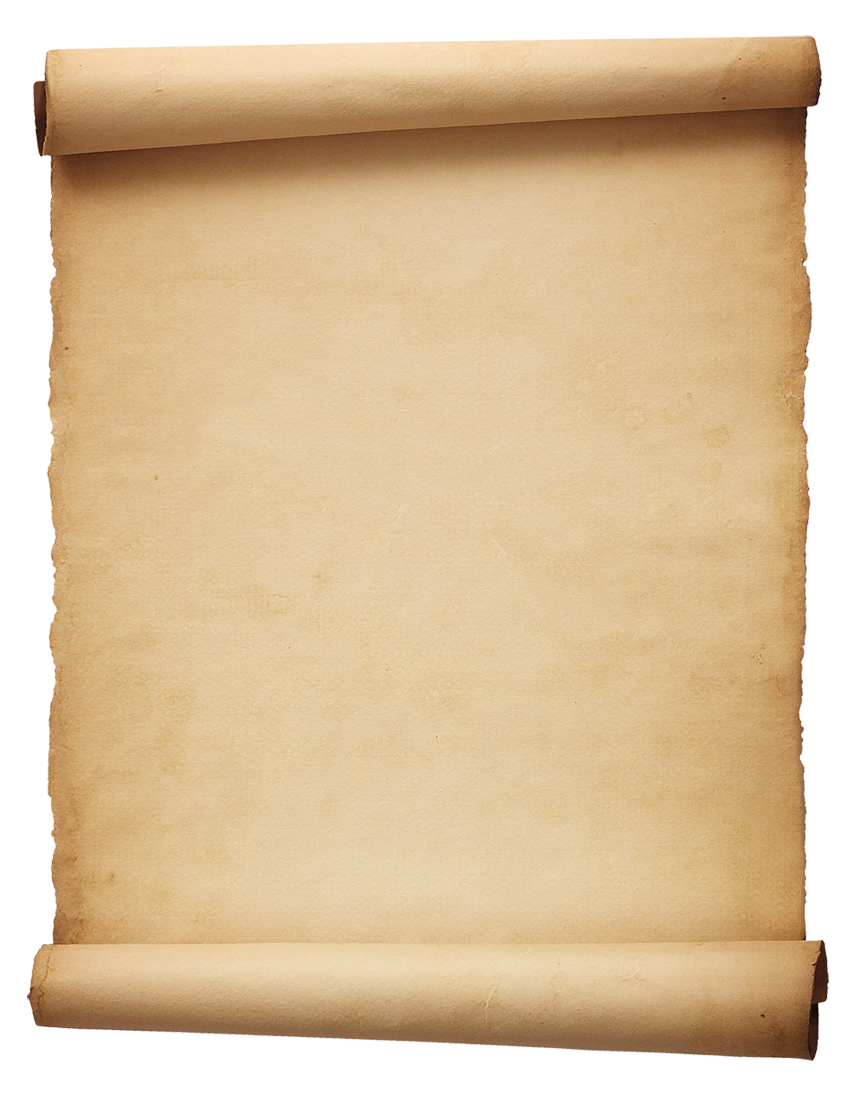 Bytecode interpreter
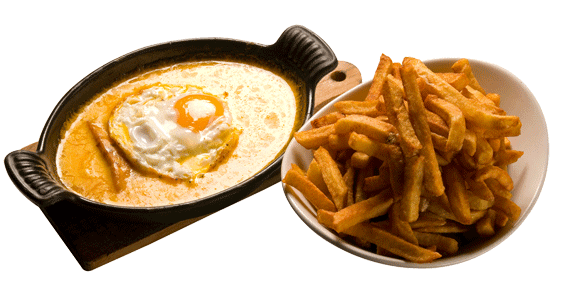 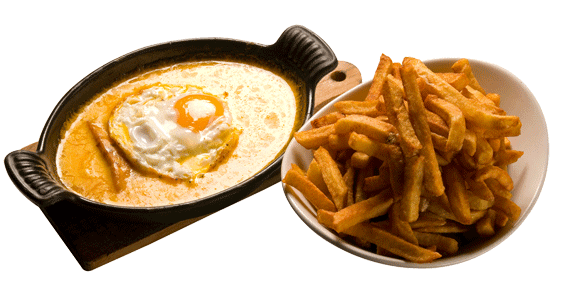 Compilers
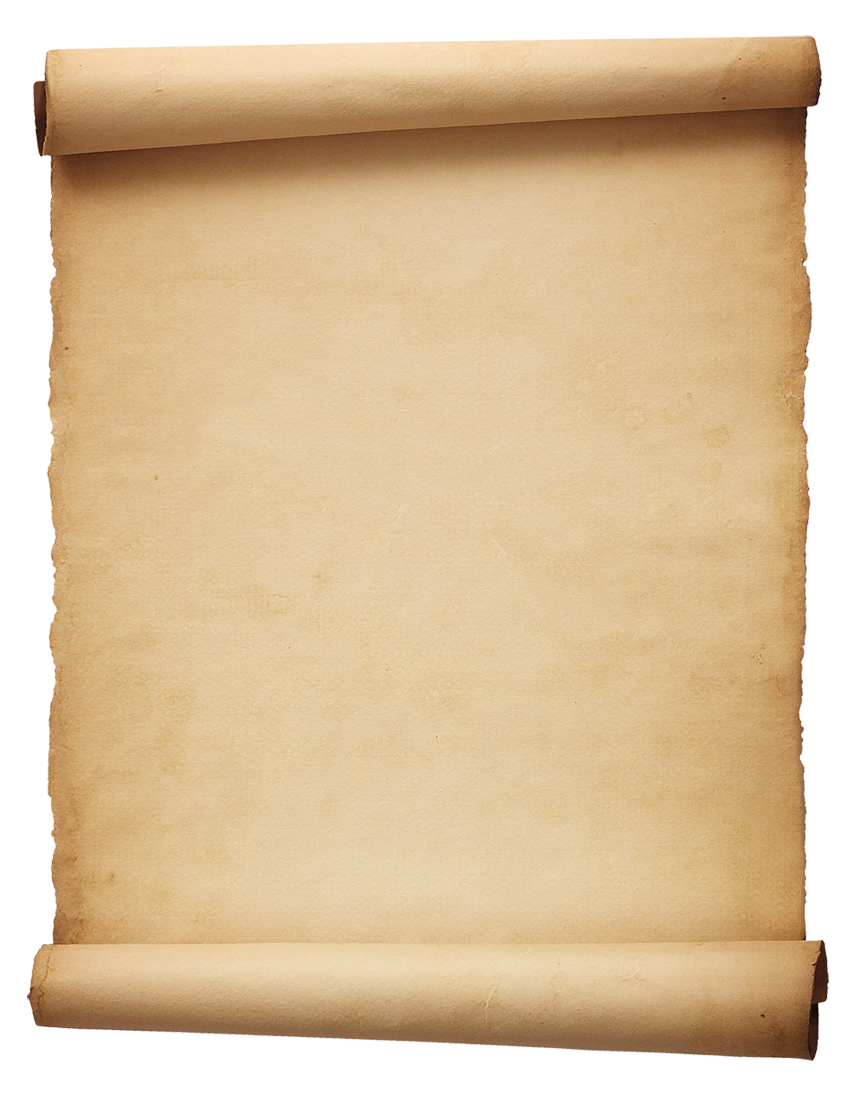 Compiling to machine code (ahead-of-time)
- Fry 2 slices of ham
- Boil 300ml of beer in the same pan
- Add grated cheese
- Etc.
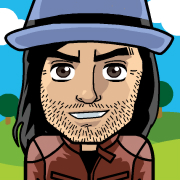 Compiling to bytecode
Compiling to machine code (just-in-time)
Baseline compilers
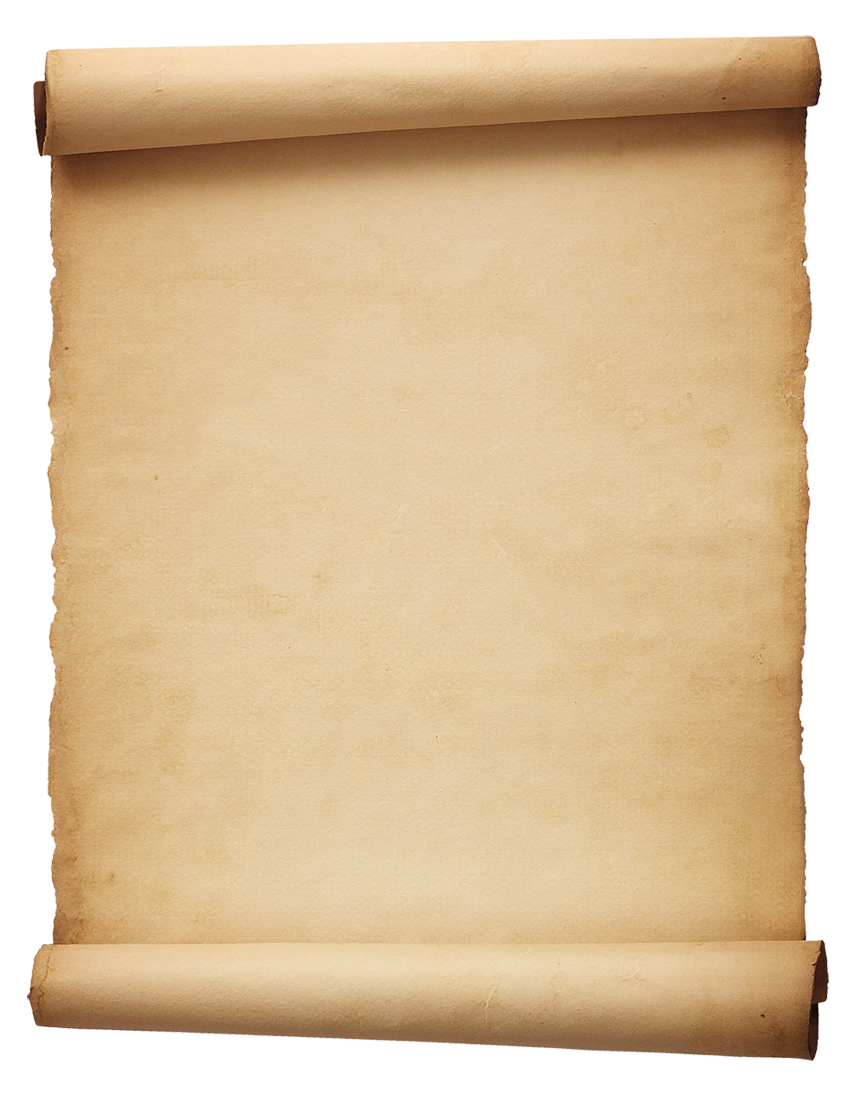 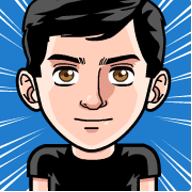 - Fry 2 slices of ham
- Boil 300ml of beer in the same pan
- Add grated cheese
- Etc.
Optimizing compilers
‹#›
Bonus:
What have I been doing?
[Speaker Notes: Recapitular desventajas de intérpretes y compiladores]
Loops are always a problem…
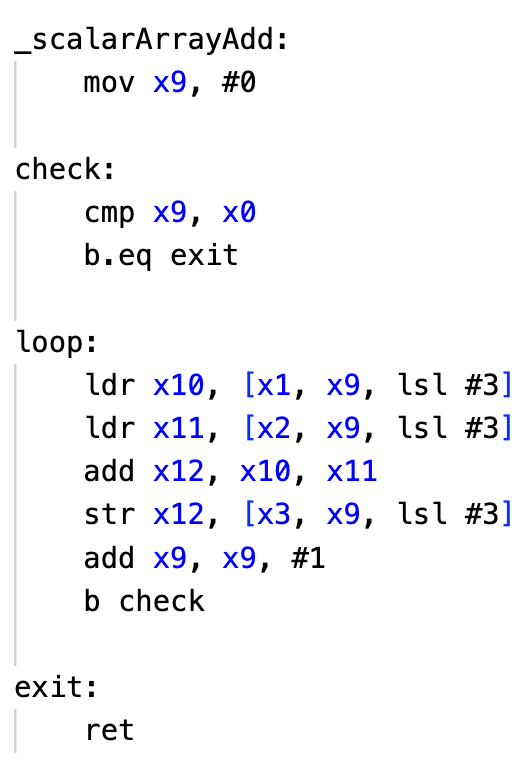 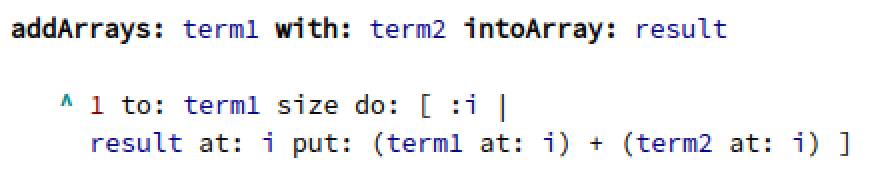 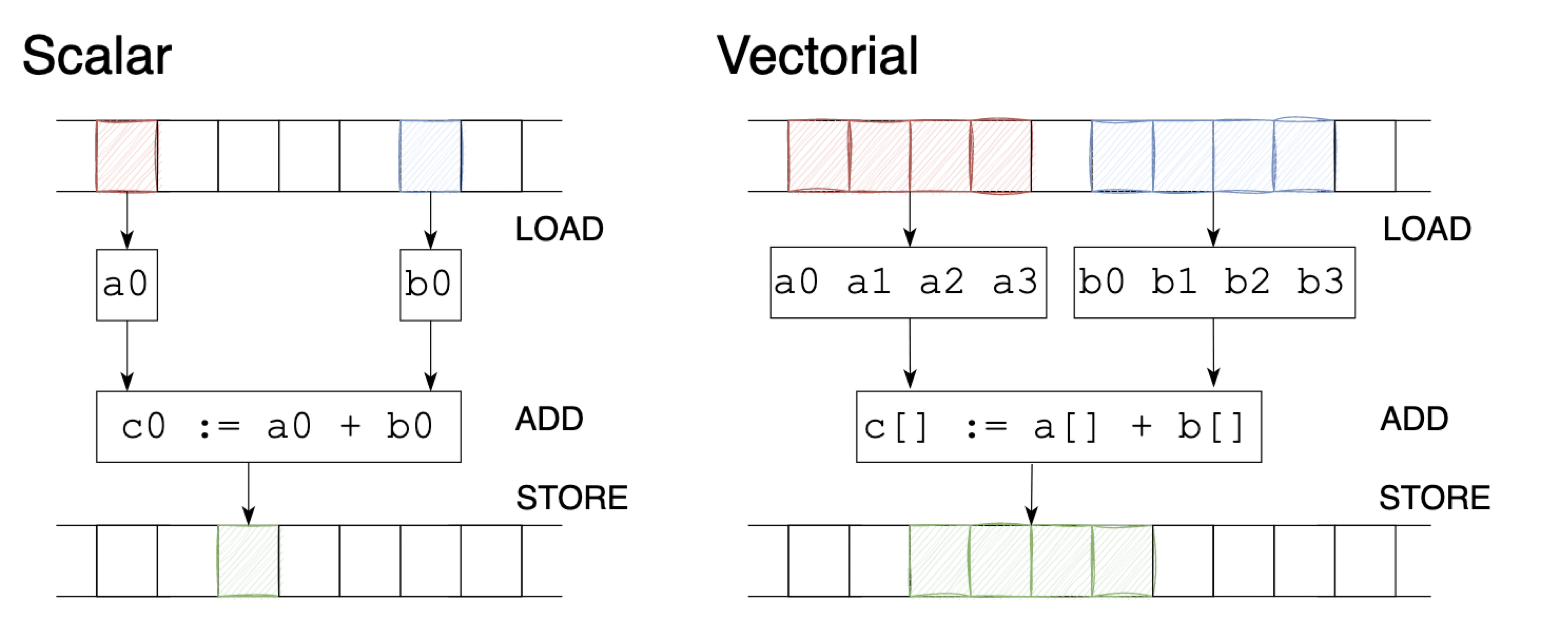 ‹#›
Vector instructions
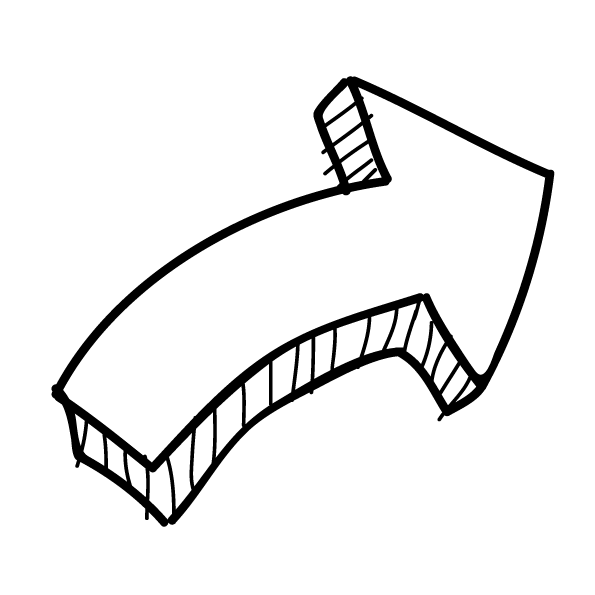 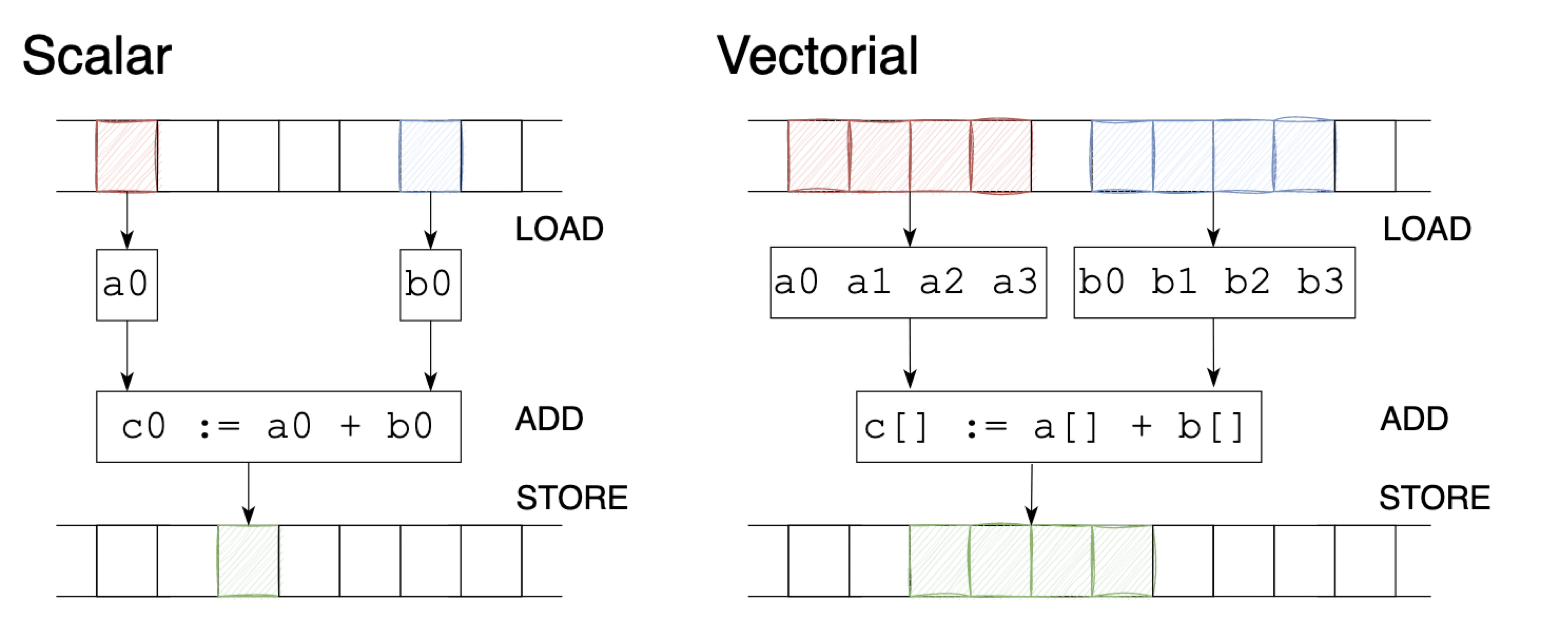 ‹#›
Vector instructions
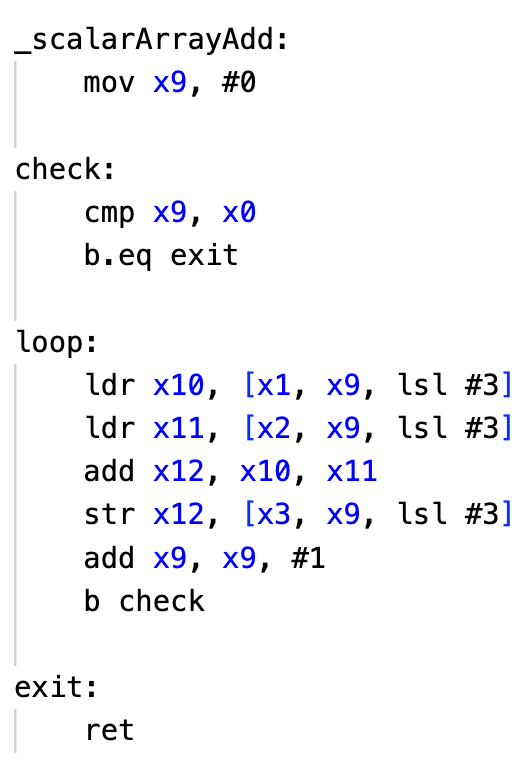 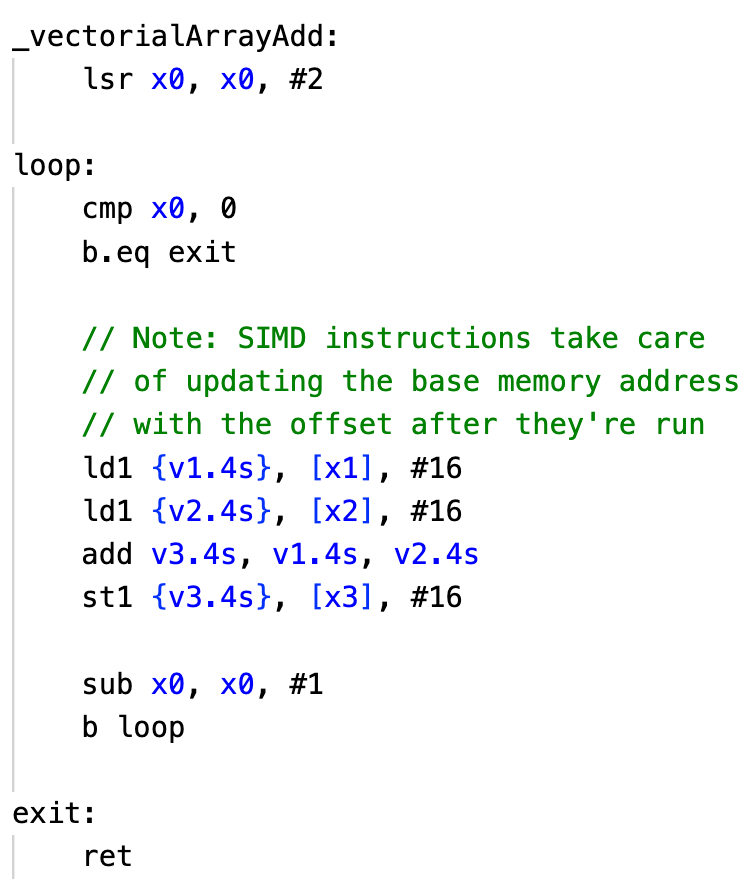 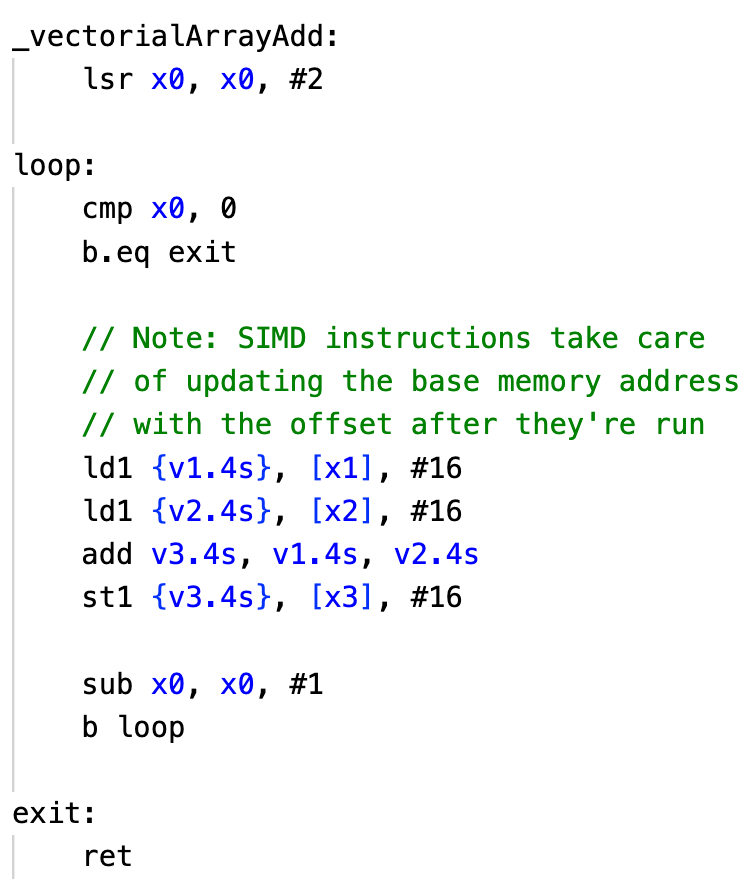 ‹#›
SIMD Design Space
VM Primitives


Vectorized Bytecode
‹#›
How are vector instructions generated in Pharo?
Scalar
Vector
Interpreter
Machine code
No
Primitive / Bytecode
Vector
Source Code
Hot?
Yes
JIT compiler
Machine code
SIMD Design Space
VM Primitives
Specialized
Faster, less checks
Vectorized Bytecode
‹#›
SIMD Design Space
VM Primitives
Specialized
Faster, less checks
Vectorized Bytecode
Composable
Safe at the expense of speed
‹#›
[Speaker Notes: Show working example, showcasing performance improvement of vector vs scalar implementation]
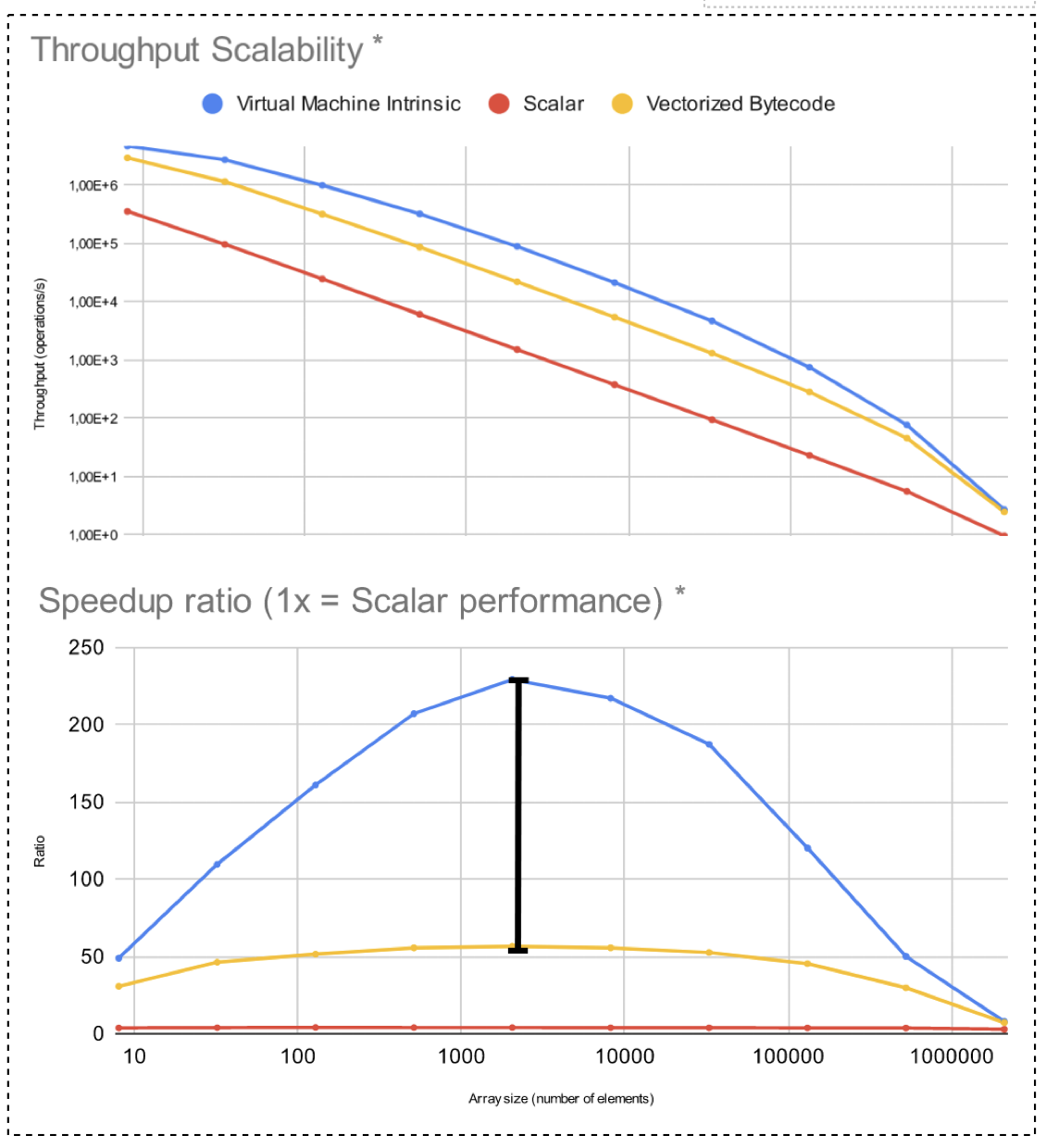 SIMD Design Space
VM Primitives
Specialized
Faster, less checks
Vectorized Bytecode
Composable
Safe at the expense of speed
‹#›
What do we have today?
Optimized primitives for specific operations
Object initialization          2x faster with vector instructions
testbed for primitives vs bytecodes
Arithmetic operations on arrays
Open research
Can we have the best of both worlds?
Composability
Performant vectorized bytecode
Performance
Thanks!
Nico Rainhart
RMoD - September 2022